Conférence créée par S.Wagner, MK
LA SANTÉ PAR LE SPORT
…………………., kinésithérapeute
Présentation du …/…/……
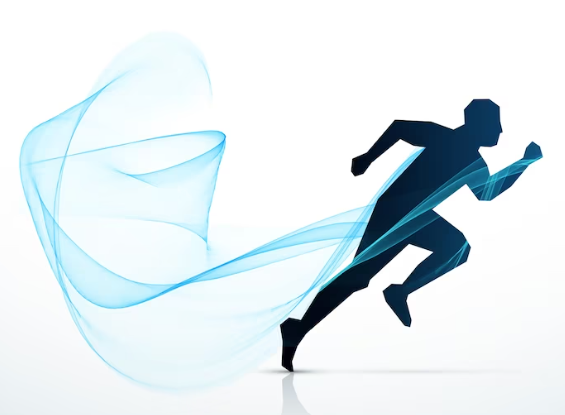 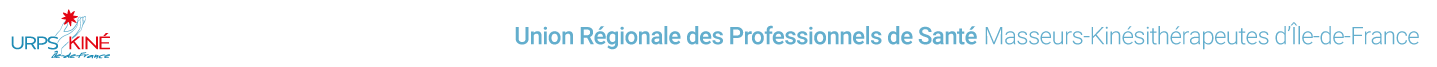 Définition de la santé par l’OMS (1946)
Absence
de maladie
Bien-être
physique
« La santé est un état de complet bien-être physique, mental et social, et ne consiste pas seulement en une absence de maladie ou d’infirmité »
Bien-être
mental
Absence
D’infirmité
Bien-être
social
Etat 
complet
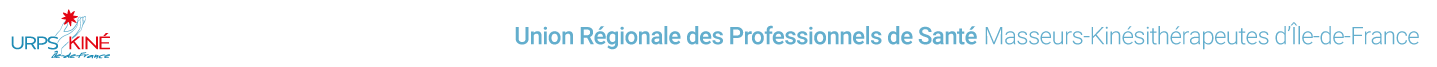 Définition du « sport »
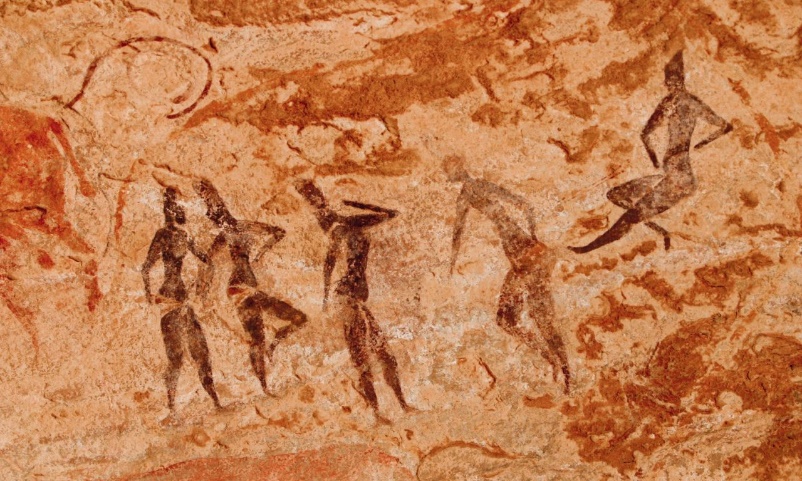 De la survie au sport
« Le sport est le seul moyen de conserver dans l'homme les qualités de l'homme primitif. Il assure le passage de l'ère de pierre écoulée à l'ère de pierre future, de la préhistoire à la posthistoire. Il se pourra, grâce à lui, qu'il n'y ait aucune trace des méfaits de la civilisation. Car le sport consiste à déléguer au corps quelques-unes des vertus les plus fortes de l'âme : l'énergie, l'audace, la patience. » Jean Giraudoux 
De la nécessité au loisir
« Le sport n’est qu’un concept, représentation général et abstraite, il n’y a pas de définition unifiée et codifié du sport, il n’y a pas d’institution légitime pour le définir »
Patrick Clastres
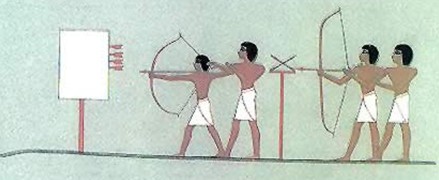 Antiquite
Le sport n’est pas né depuis Olympie mais surement depuis l’Egypte antique : nombreuses scènes qui ressemblent aux sports (courses et chars, tir à l’arc, sauts, compétitions, spectacle de masse et enjeux financiers) Thuilier
Jeux olympiques (-776)
« Ensemble des situations motrices codifiées sous forme de compétition et institutionnalisées » 
Pierre Parlebas
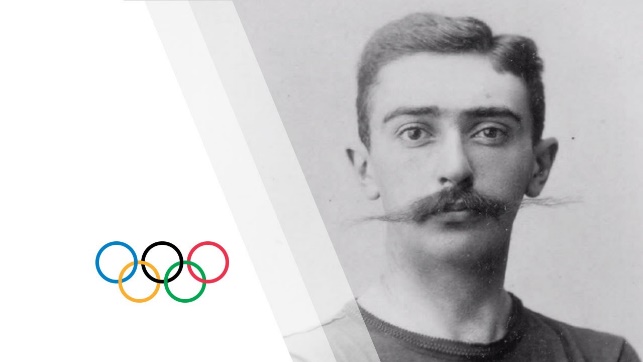 La vision moderne
Le sport est le culte volontaire et habituel de l'effort musculaire intensif, appuyé sur le désir de progrès et pouvant aller jusqu'au risque. Pierre de Coubertin
Notion de compétition
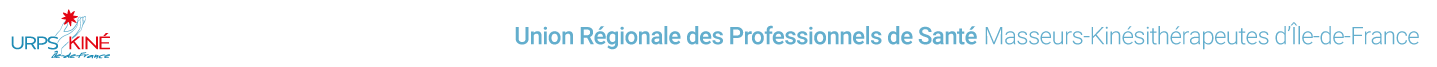 Sport, e-sport, parasport, culture?
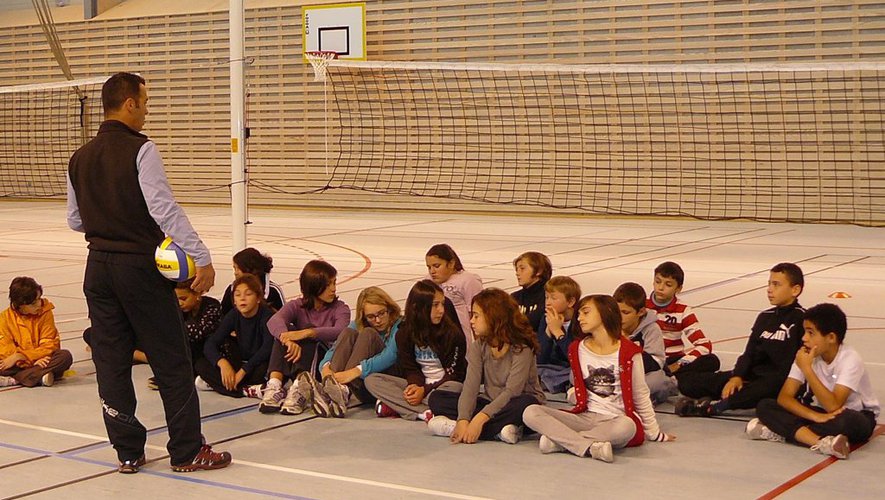 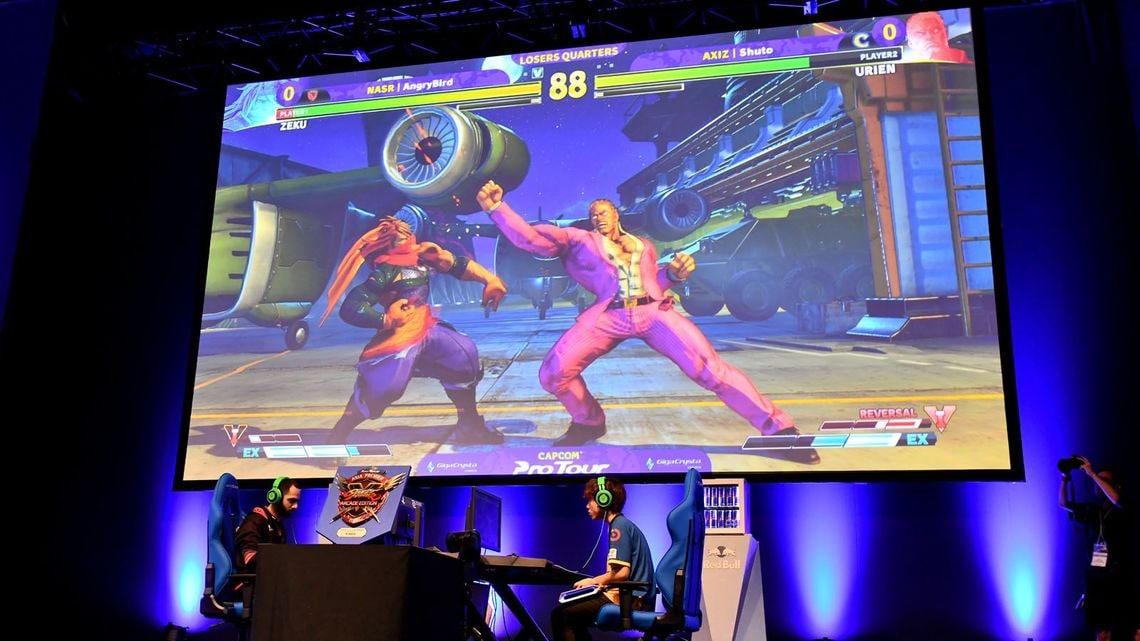 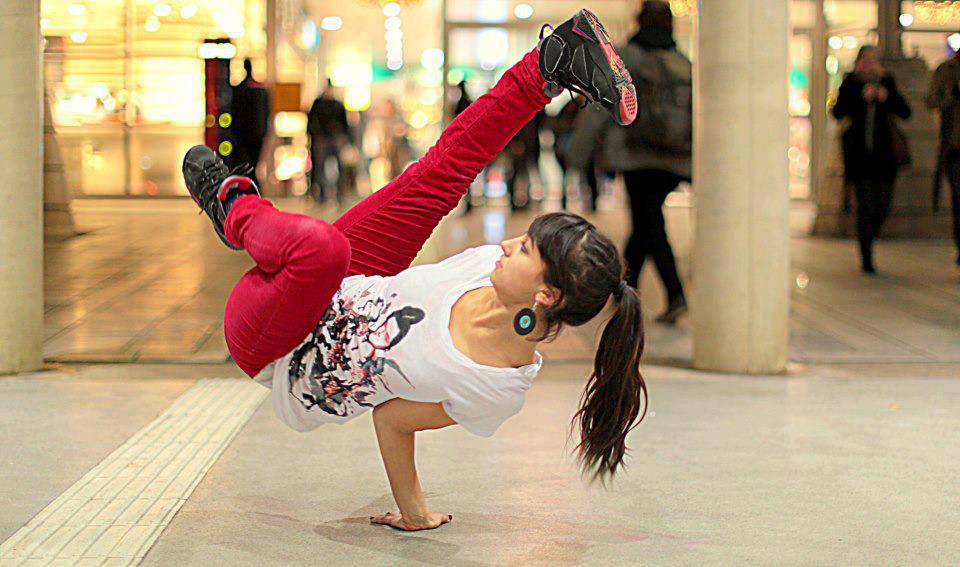 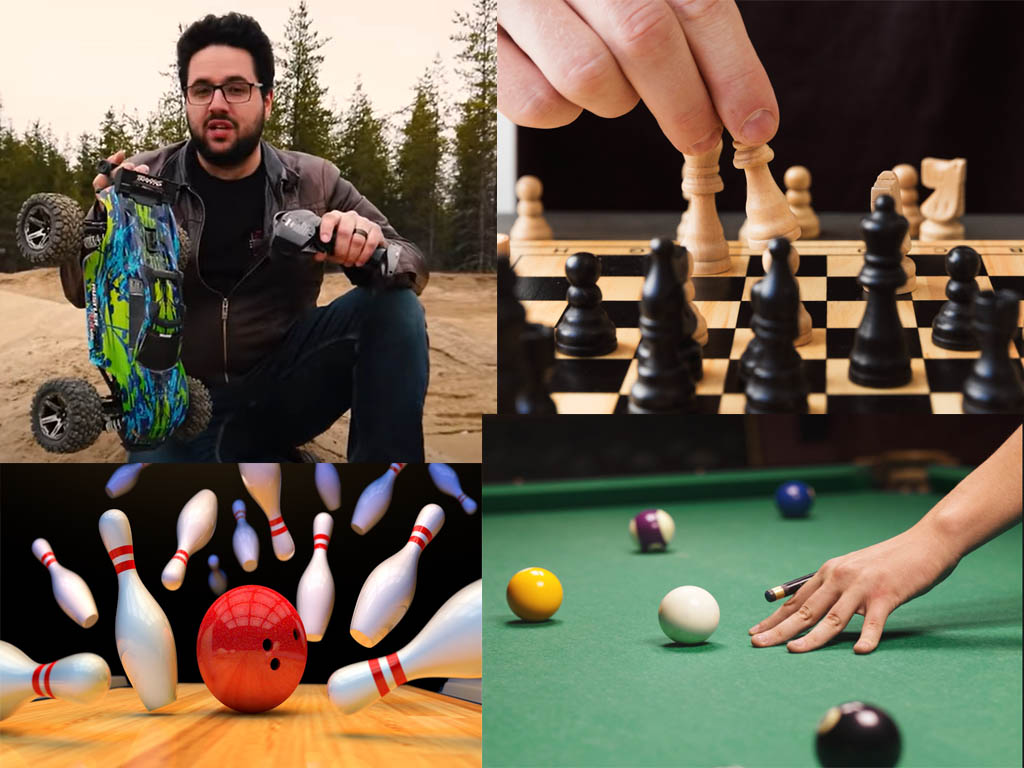 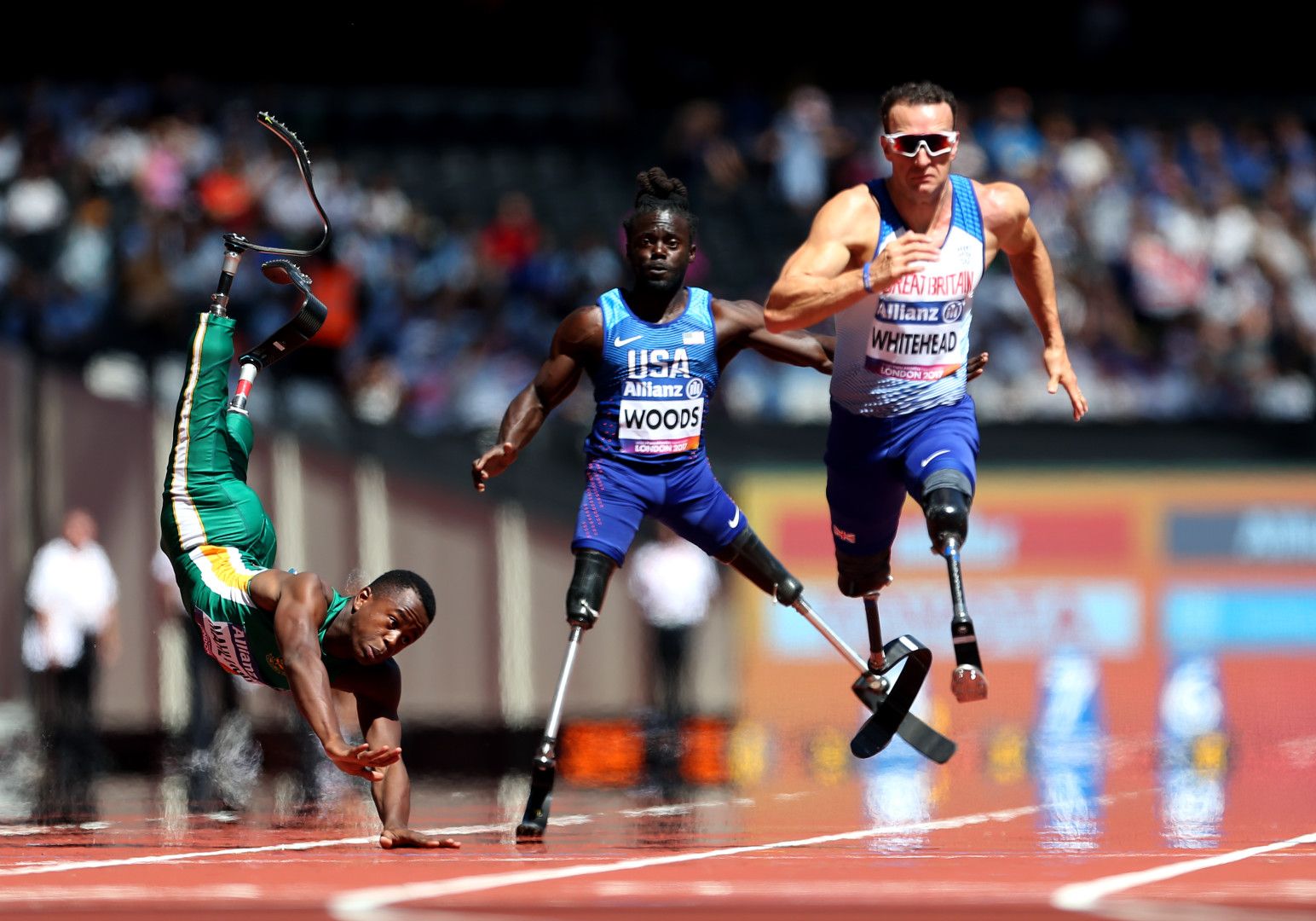 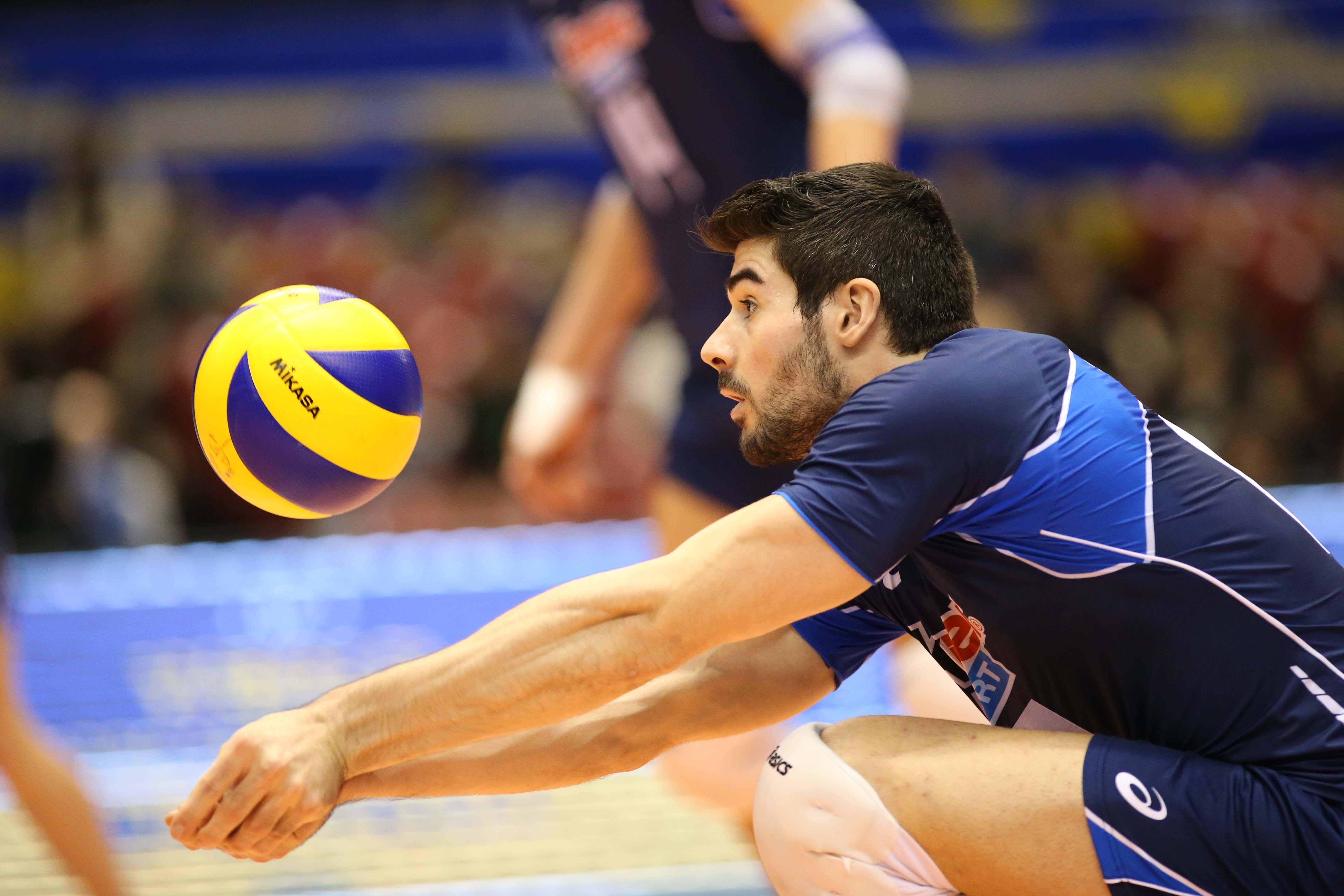 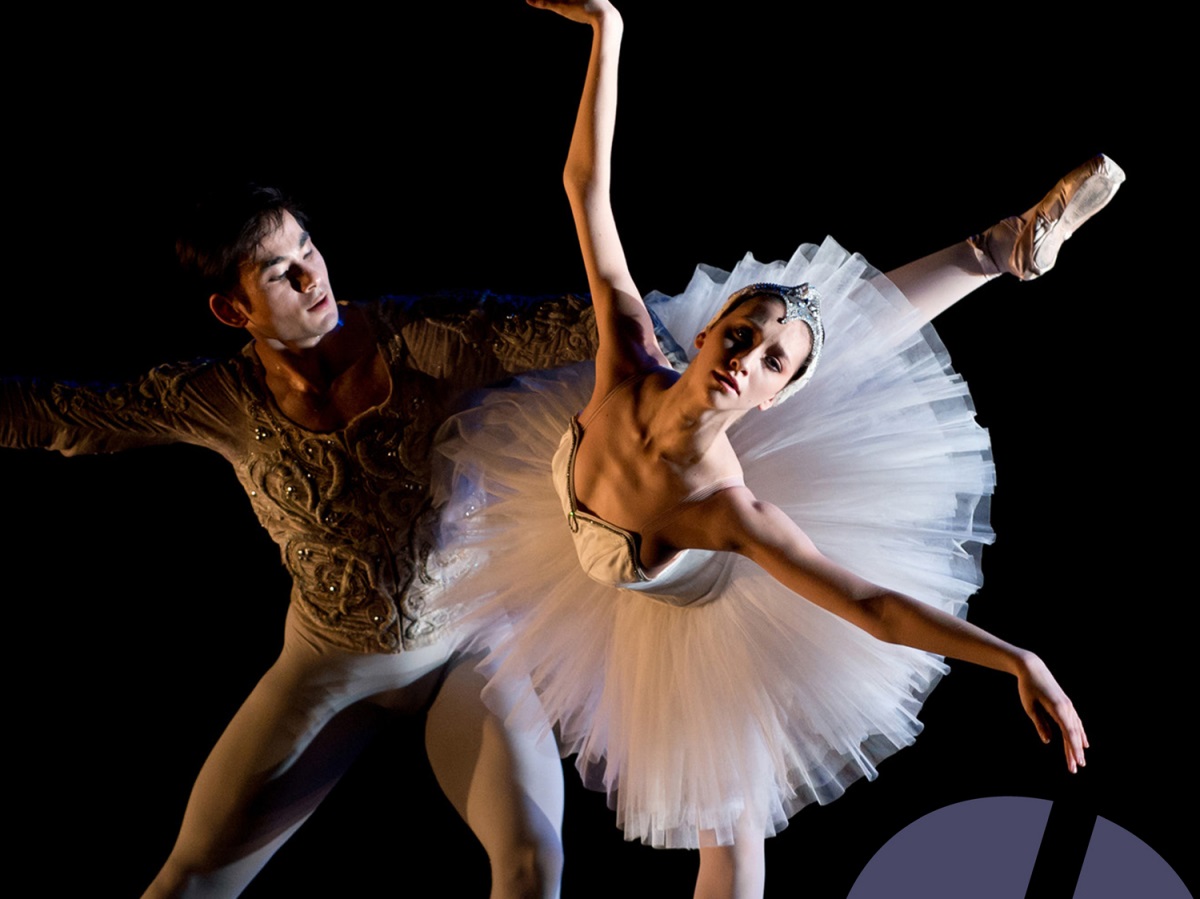 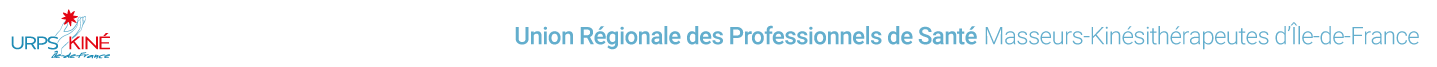 De l’antiquité aux Jeux Olympiques de Paris 2024
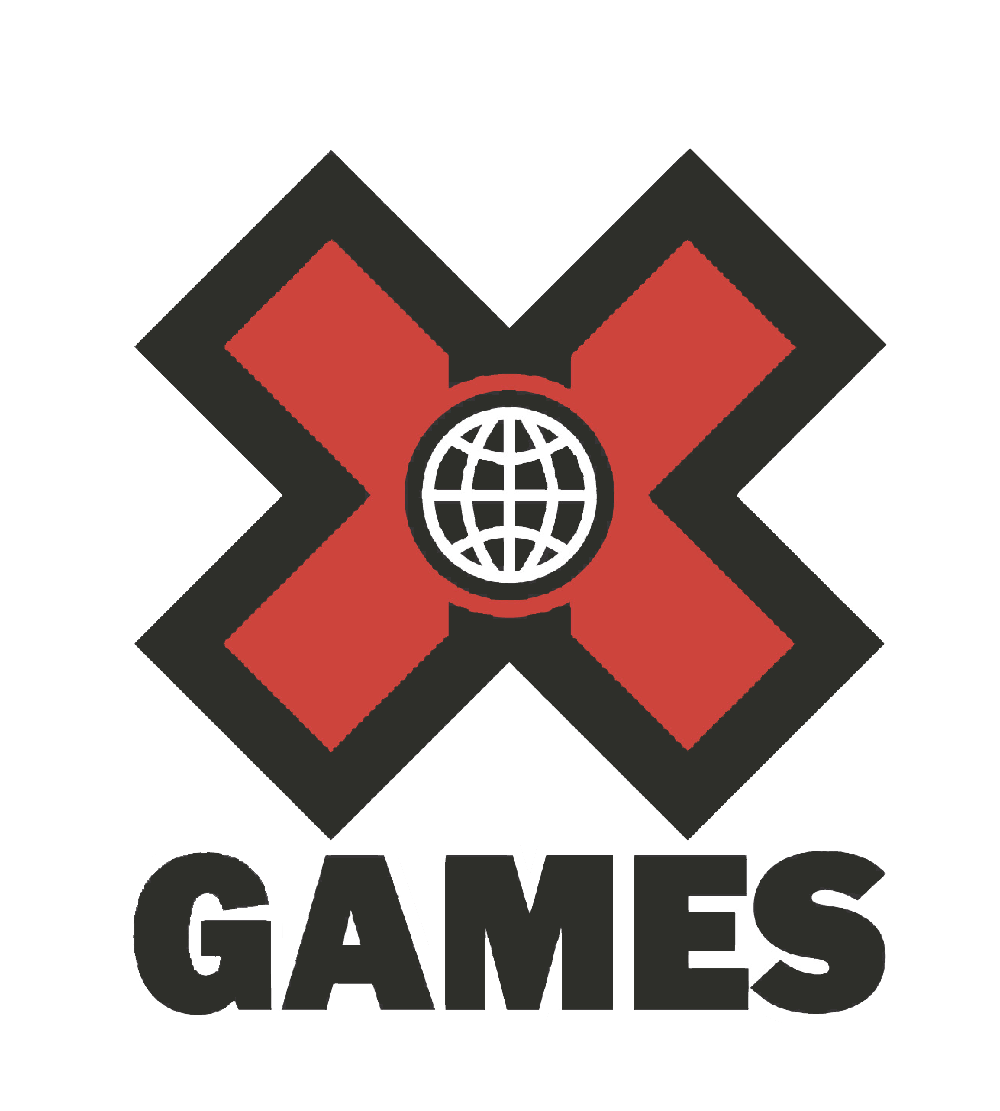 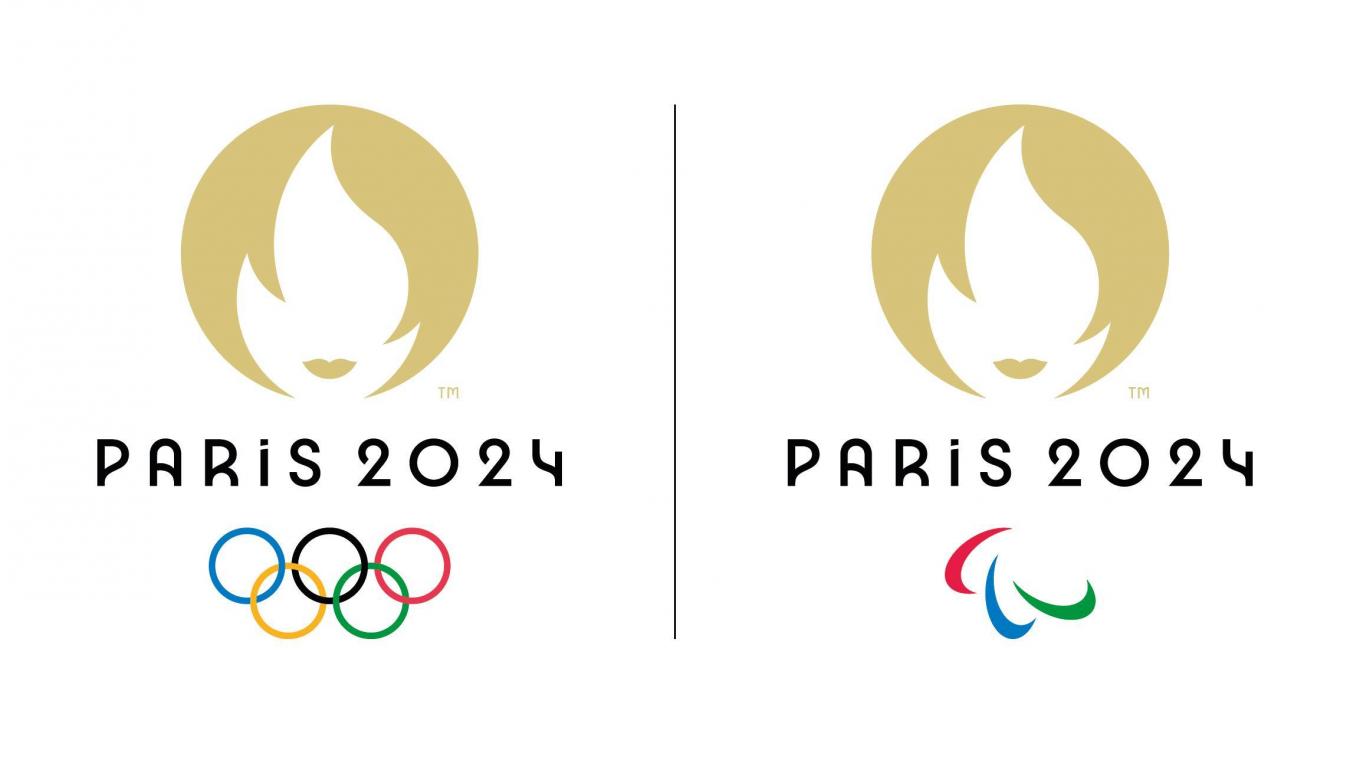 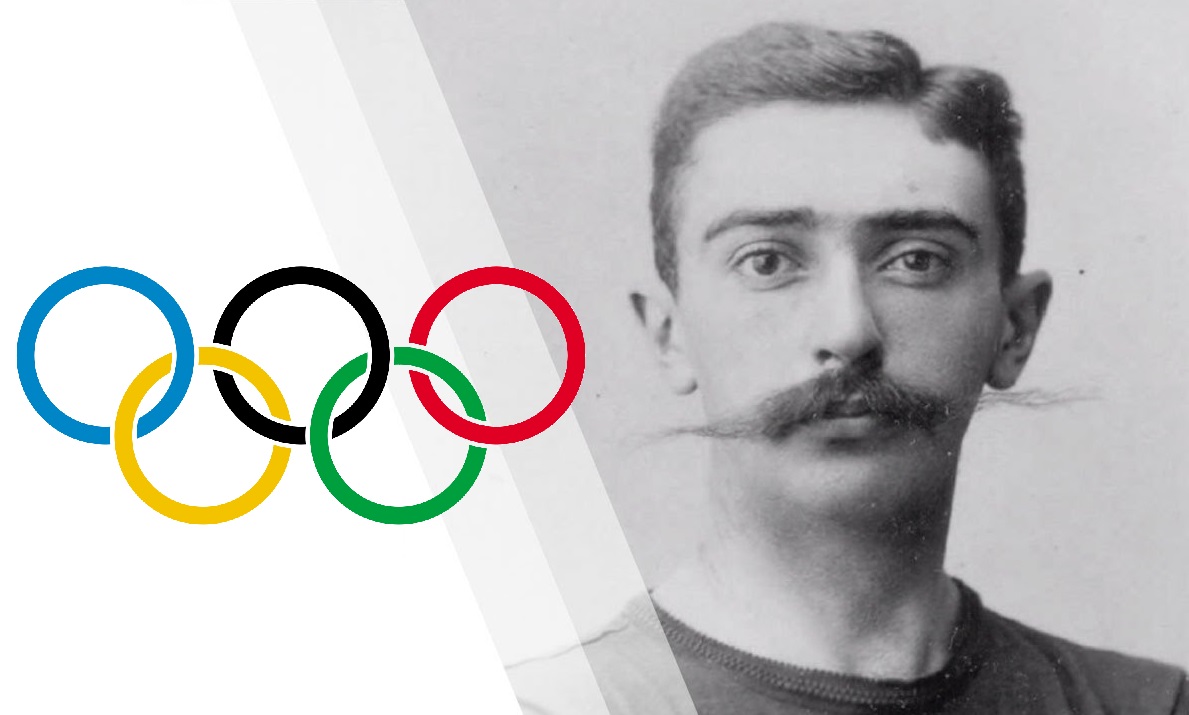 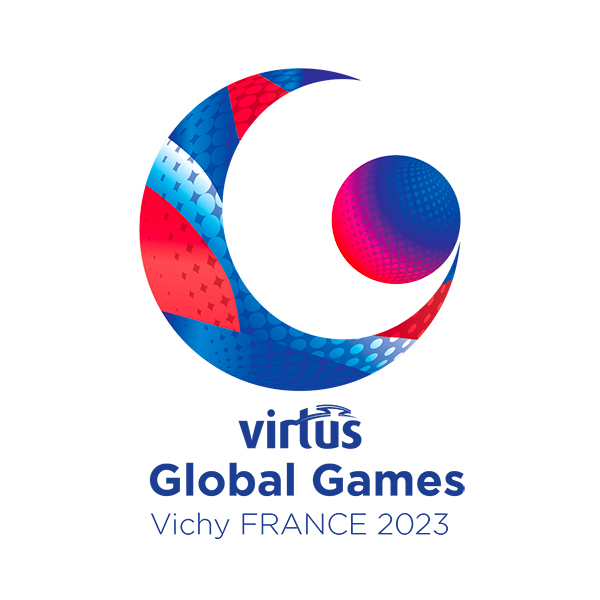 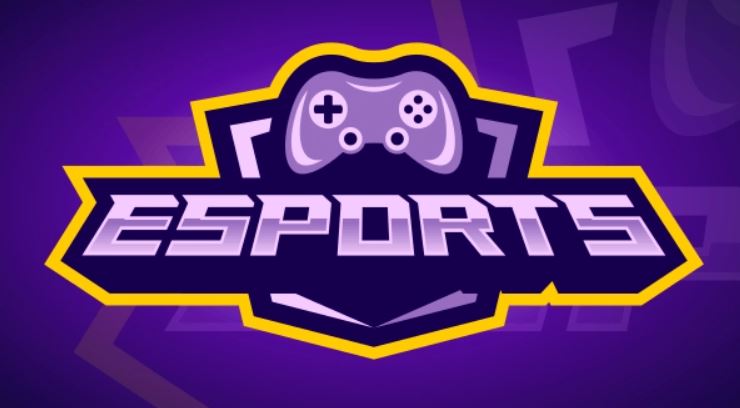 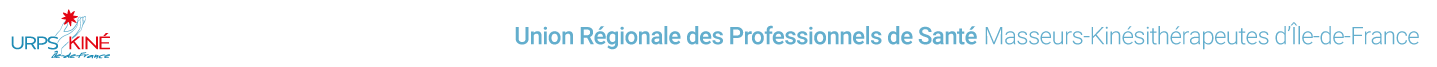 Les bénéfices du sport pour la santé
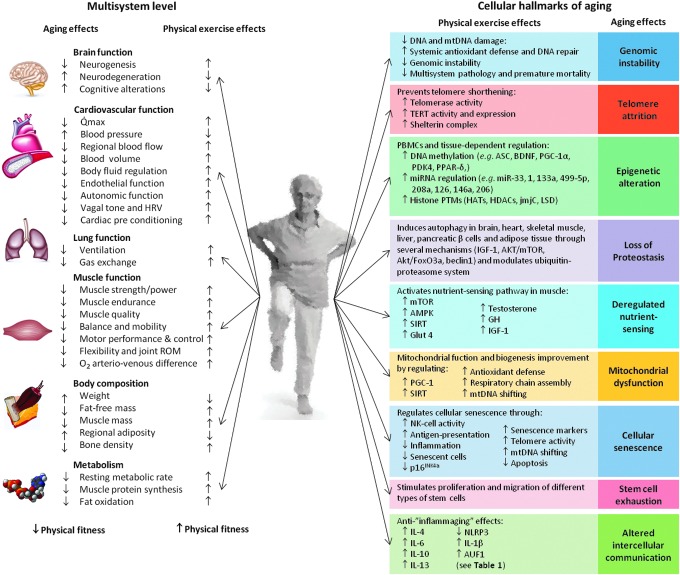 Lutte
contre le
vieillissement
Maladies 
non
acquises
Meilleure
hygiène 
de vie
Cicatrisation
Guérison
du corps
Maintien
des capacités
cognitives
Préservation
de la santé
mentale
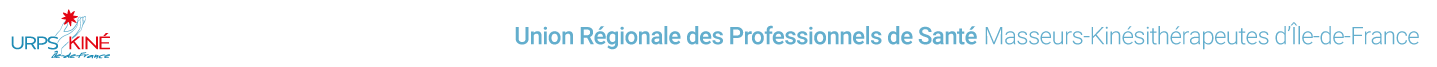 Le sport et la santé mentale
Durant le 1er confinement, chez les < 19 ans : 
18 à 60% anxiété, symptômes dépressifs, troubles de l’attention, agitation, détresse émotionnelle
A la fin du 1er confinement : 
22% syndrome dépressif chez les 15-24 ans
En France, chez les plus de 15 ans, 1 personne sur 10 sera susceptible de présenter des symptômes évocateurs du trouble dépressifs au cours de sa vie
Le sport participe à améliorer la santé mentale et peut donc nous aider à nous sentir mieux
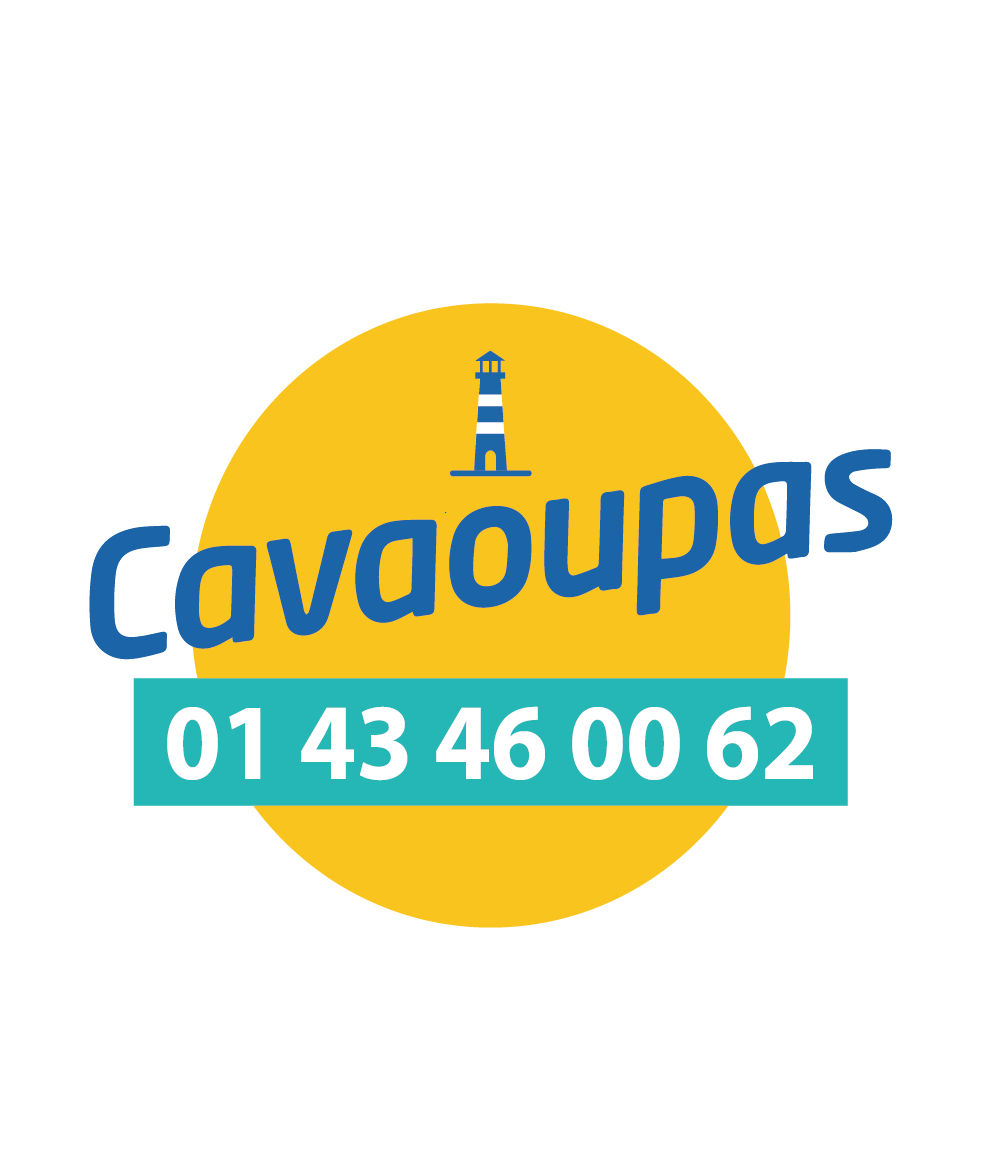 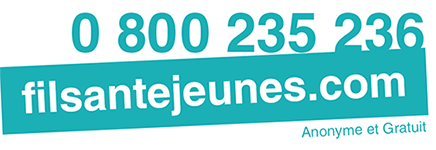 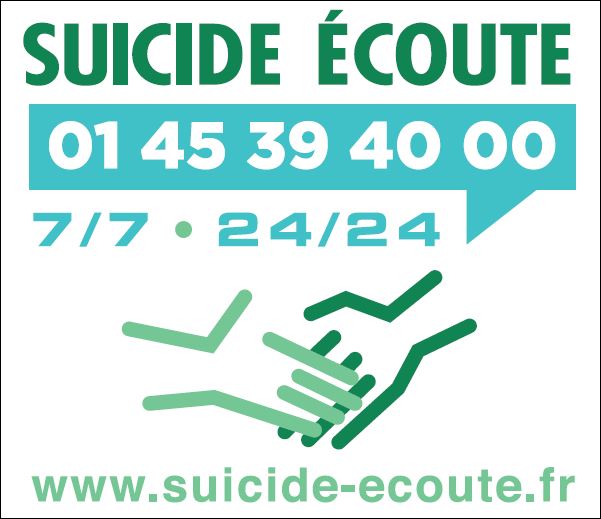 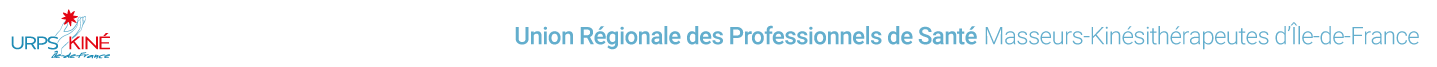 Le sport pour la scolarité
Impact de la pratique sportive
 concentration
 performance scolaire
 aspirations professionnelles
 estime de soi
 fonctionnement du cerveau
 décrochage scolaire
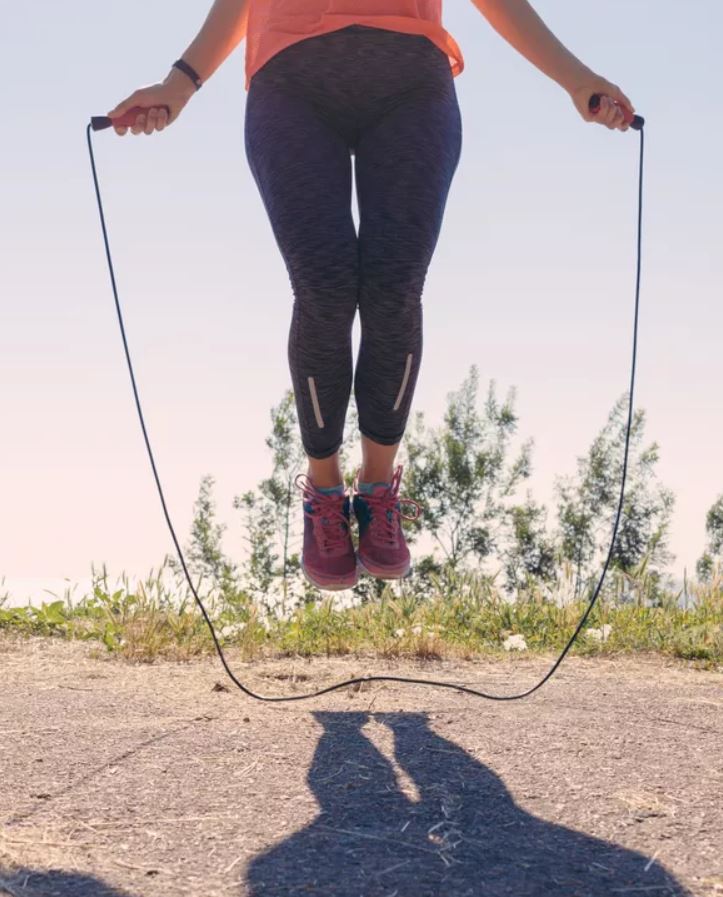 « Pour penser le monde, le philosophe n’avance pas à la seule force de son esprit. Il y met aussi son corps, son énergie psychique. C’est sans doute pour cela que tant de philosophes pratiquent la marche »
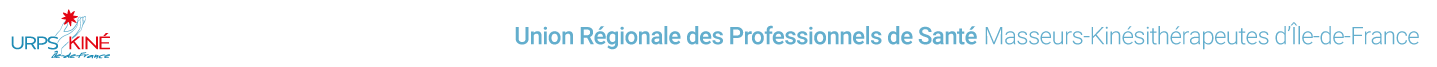 Le sport et le bien-être social
respect
« Le sport est un instrument peu coûteux, à l’impact très élevé »
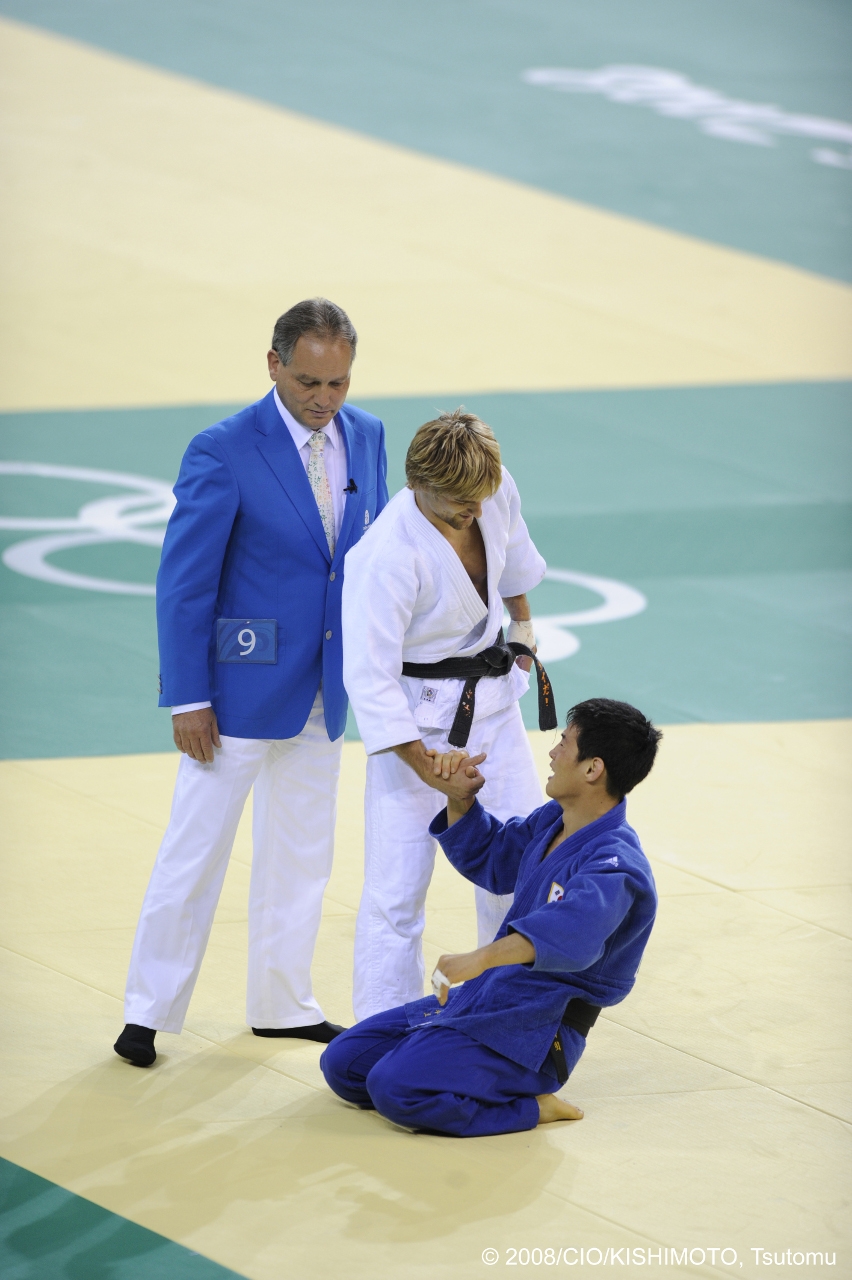 égalité
équité
Confiance en soi
Image
Autonomie
Prise d’initiative
Responsabilisation
Gestion des émotions
persévérance
travail d’équipe
inclusion
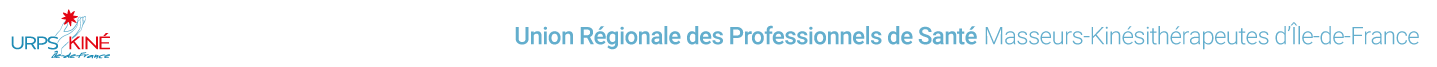 Recommandations 5-17 ans
World Health Organization 2020 guidelines on physical activity and sedentary behaviour
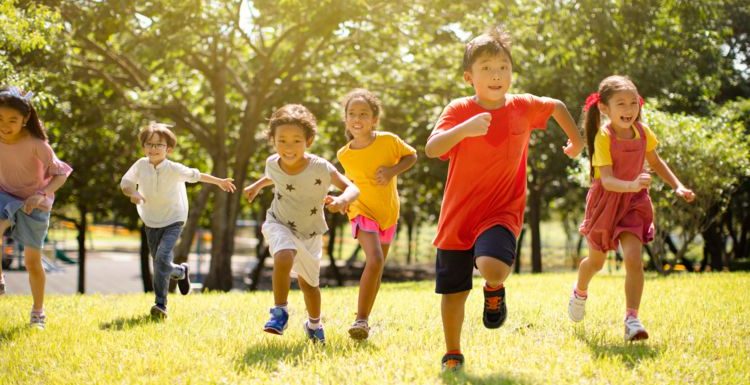 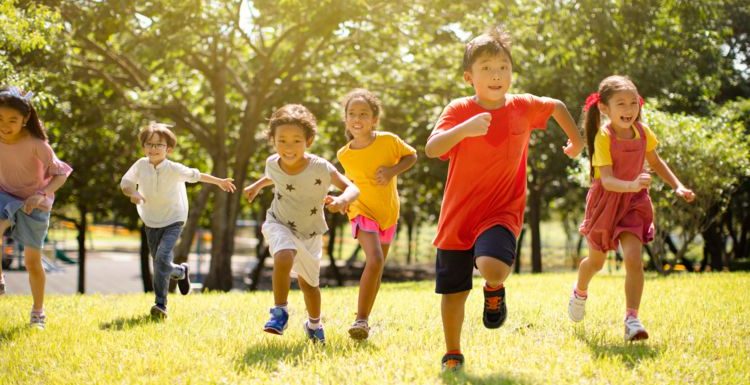 min 3x/sem
AP INTENSE
60min/jour
AP modérée
+ Recommandation forte : limiter le temps de loisir devant les écrans
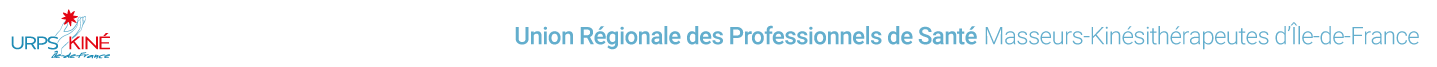 Recommandations 18-64 ans
World Health Organization 2020 guidelines on physical activity and sedentary behaviour
1h15 à 2h30/sem AP 
INTENSE
Renforcement musculaire
Min 2x/sem
2h30 à 5h/sem AP modérée
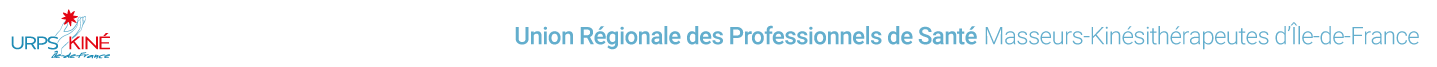 LA SANTÉ PAR LE SPORT
Recommandations à partir de 65 ans
World Health Organization 2020 guidelines on physical activity and sedentary behaviour
1h15 à 2h30/sem AP 
INTENSE
Stimulationéquilibre et force
3x/sem
2h30 à 5h/sem AP 
modérée
Renforcement musculaire
Min 2x/sem
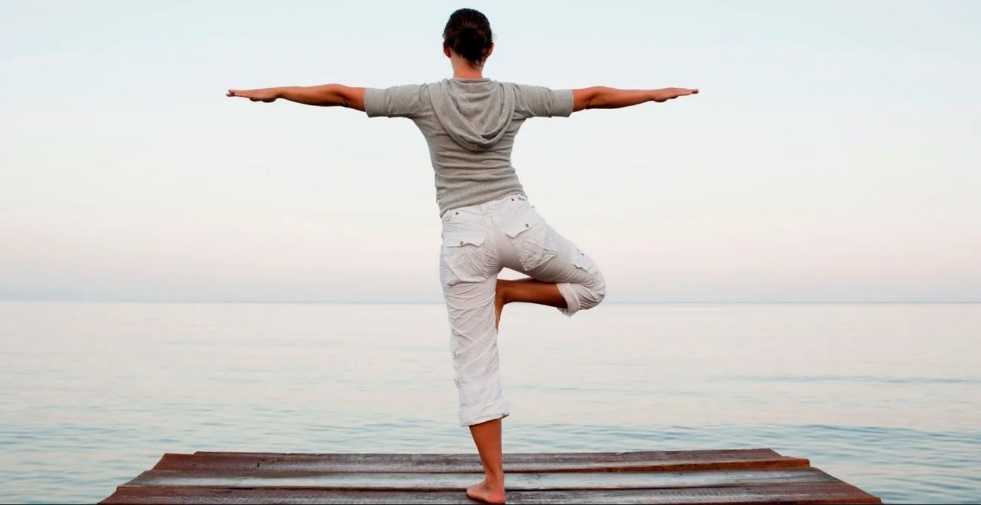 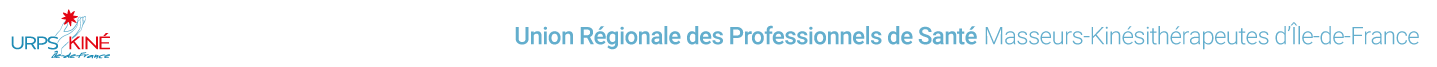 L’activité physique
« Tout mouvement corporel produit par les muscles 
qui requiert une dépense d’énergie »
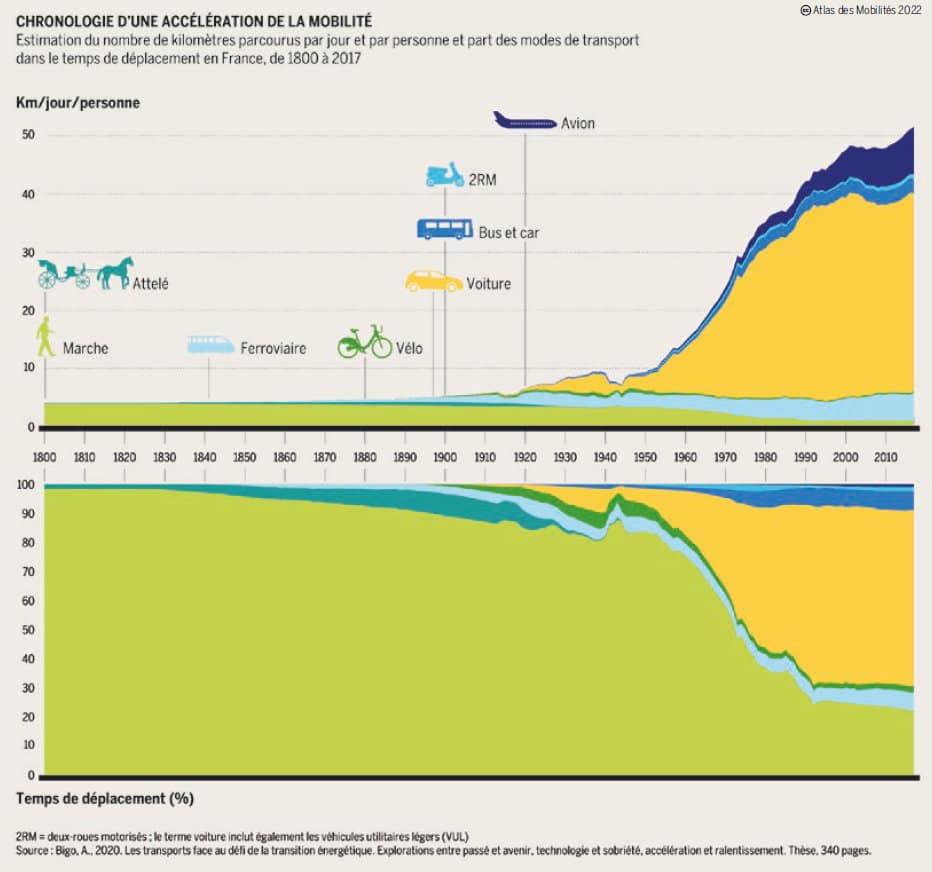 Être physiquement 
actif
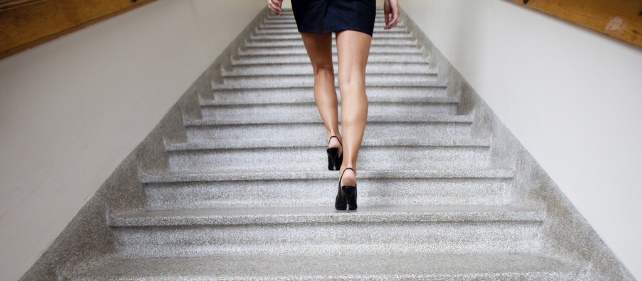 Prévention des maladies (NT)
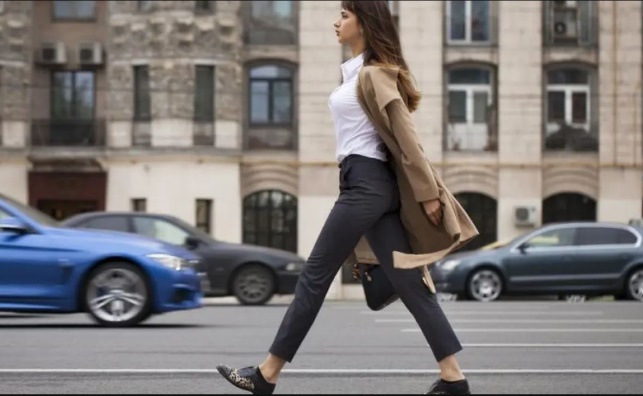 Lutter contre les comportements sédentaires
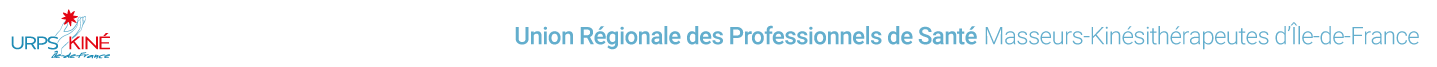 L’activité physique
3h EPS/sem + déplacements = est-ce qu’on atteint les recommandations de l’OMS en terme d’AP?
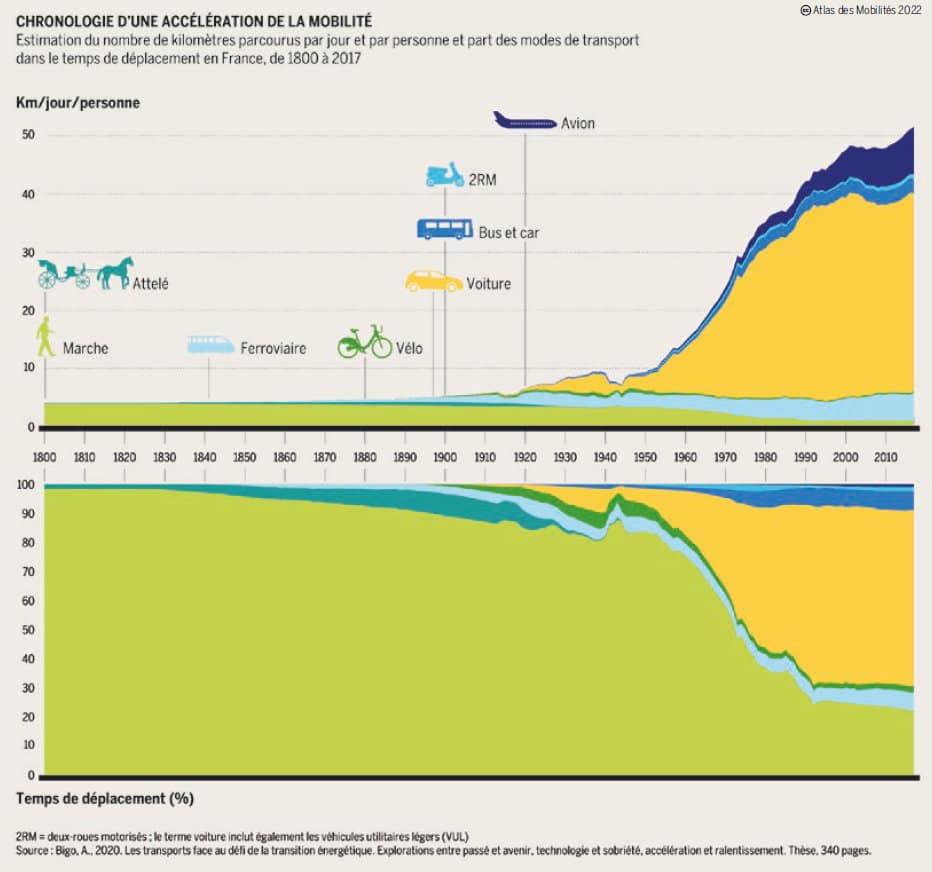 min 3x/sem
AP INTENSE
60min/jour
AP modérée
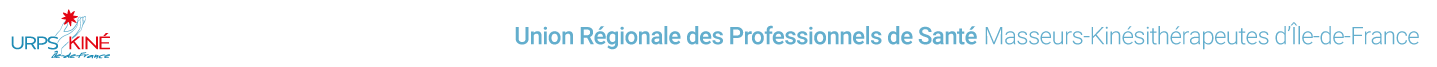 Conséquences du manque d’activité physique
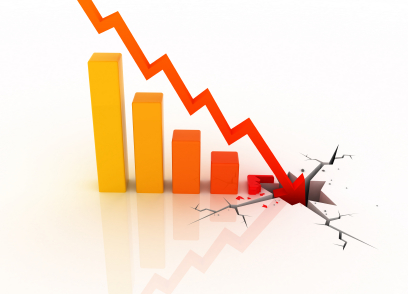 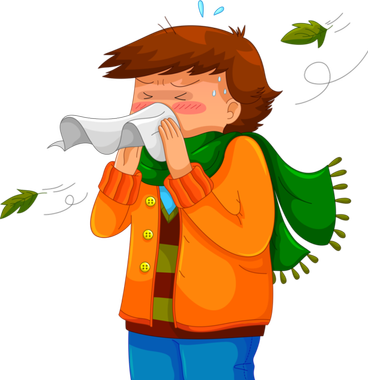 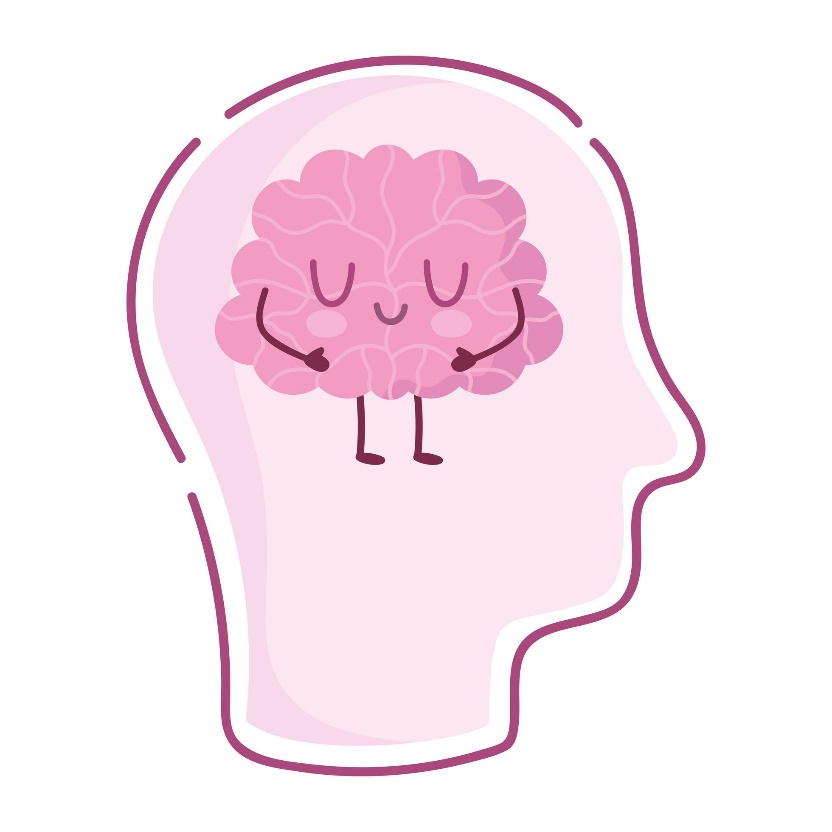 Effets à long
terme
HTA
Diabète
Cardio
+ Effets à court terme : poids, stress, tabac, habitudes de vie…

inactivité physique = 6-9% des causes de mortalité
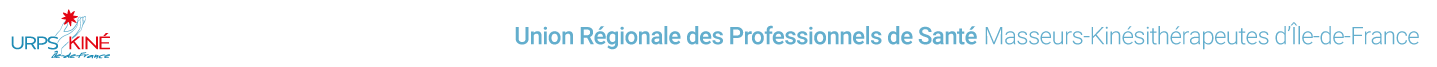 Diminution de l’activité physique dans toutes les tranches d’âge
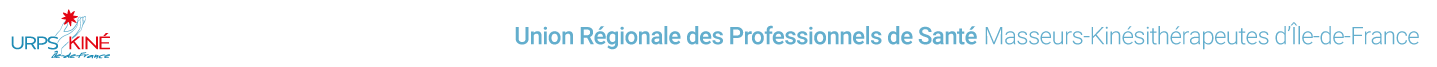 Égalité dans la pratique du sport
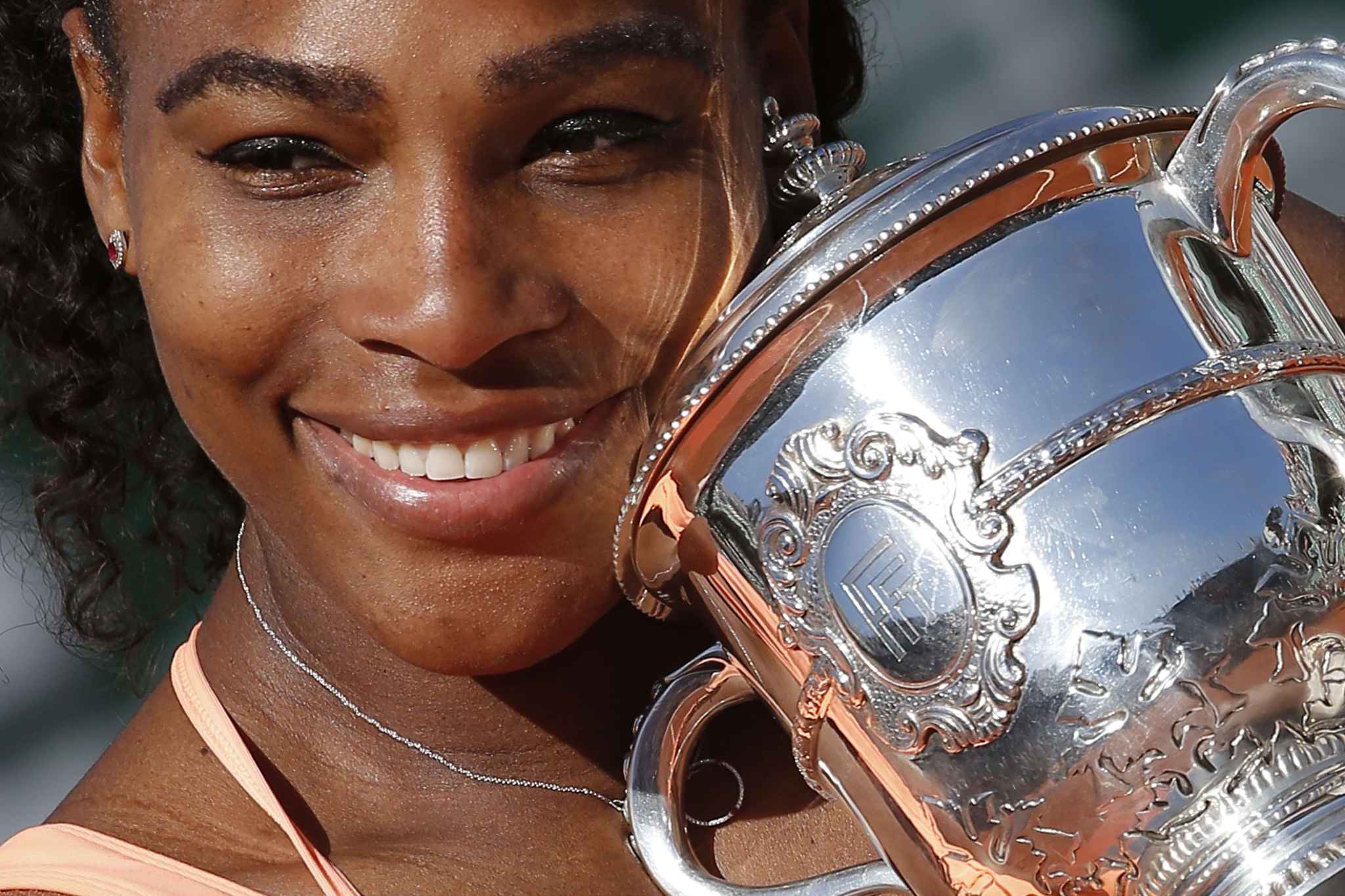 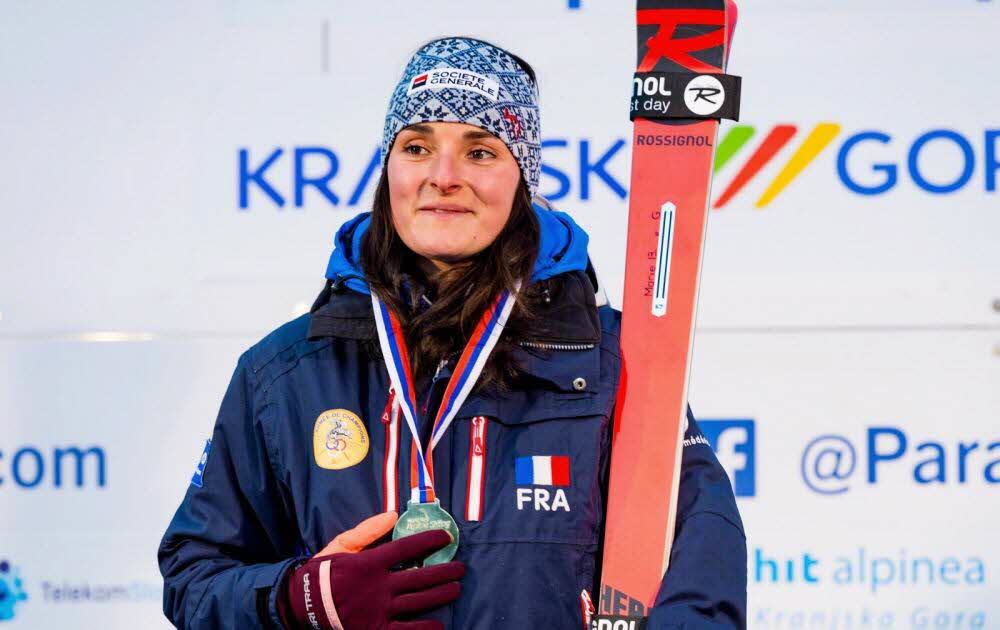 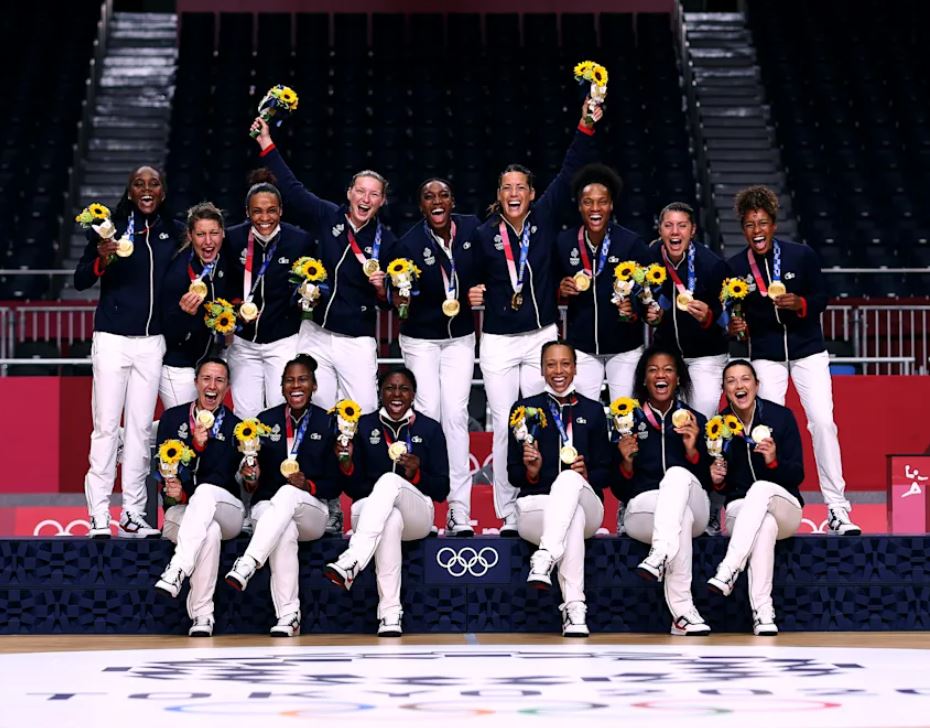 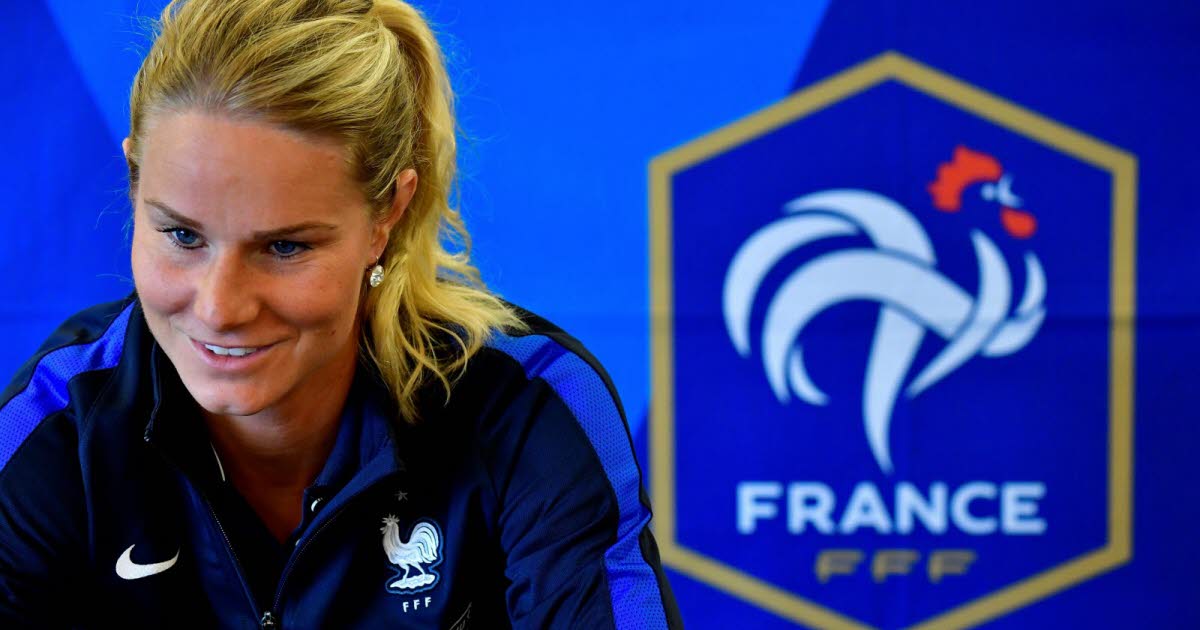 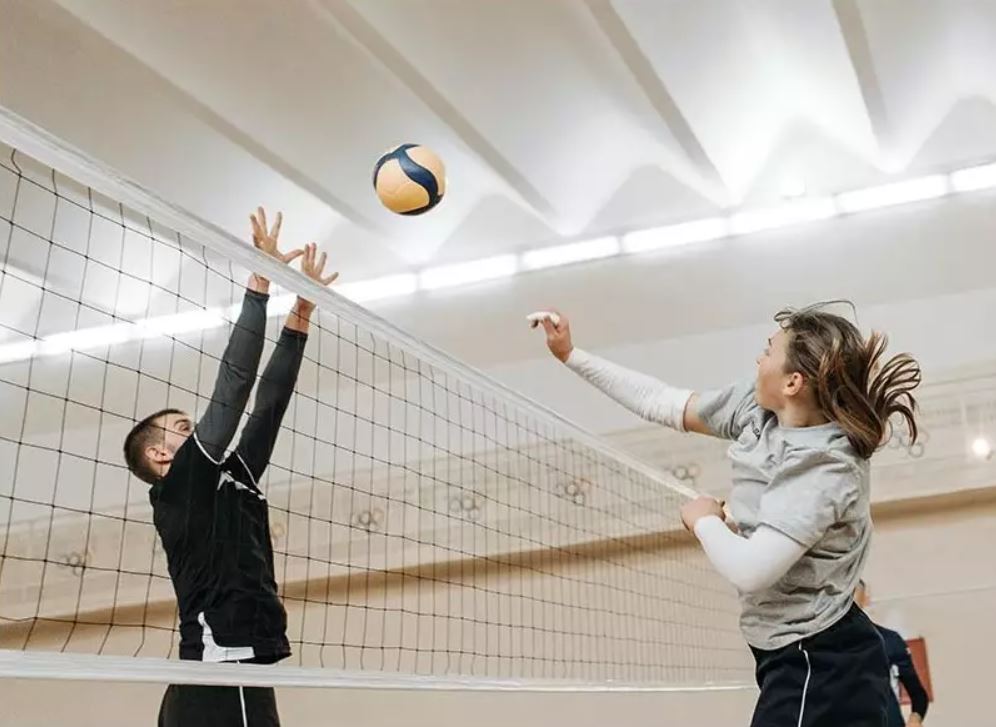 VS
Loisir
compétition
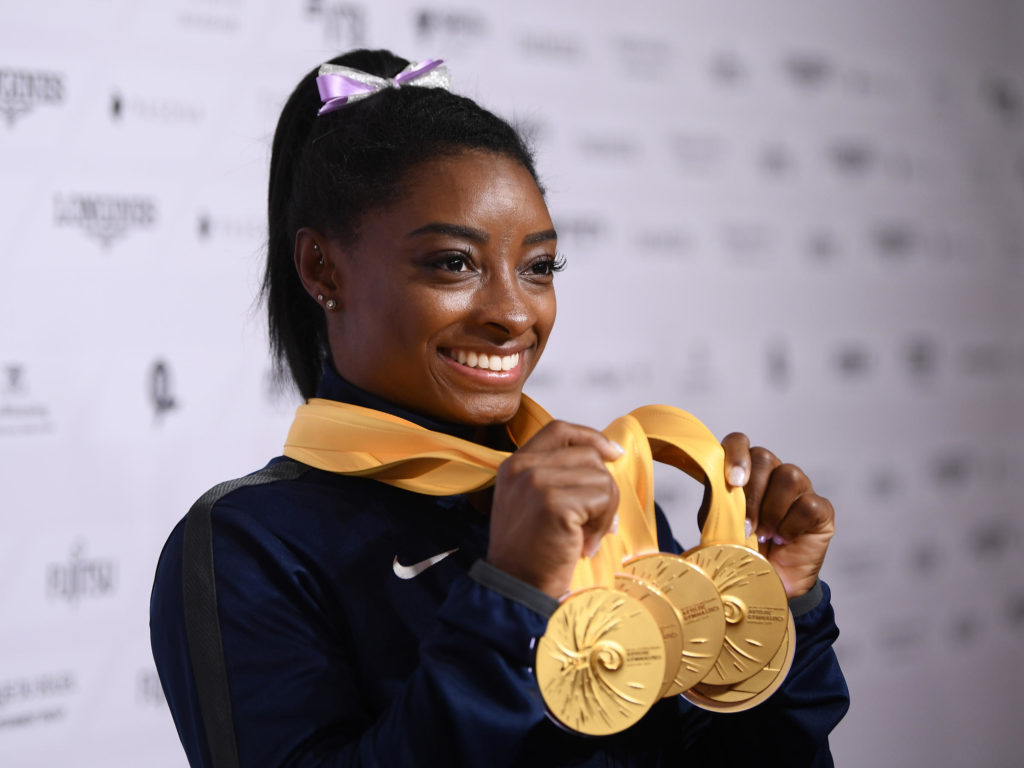 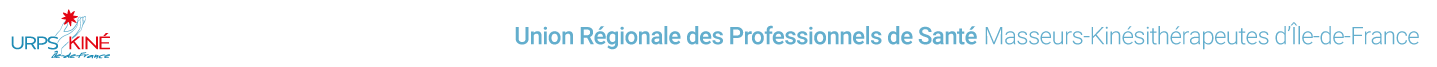 Faire du sport en toute sécurité ?
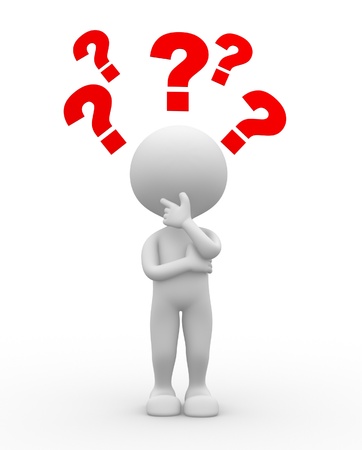 En suisse, les accidents sportifs touchent 
437 000 personnes chaque année, 
soit 5% de la population
aux USA ; 3,5 MILLIONS de  jeunes de MOINS DE 14 ans doivent être suivis médicalement CHAQUE ANNÉE suite à une blessure CAUSÉE PAR LE SPORT
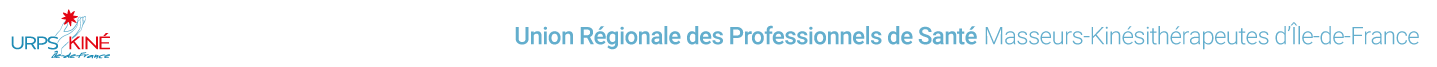 Prévention des blessures
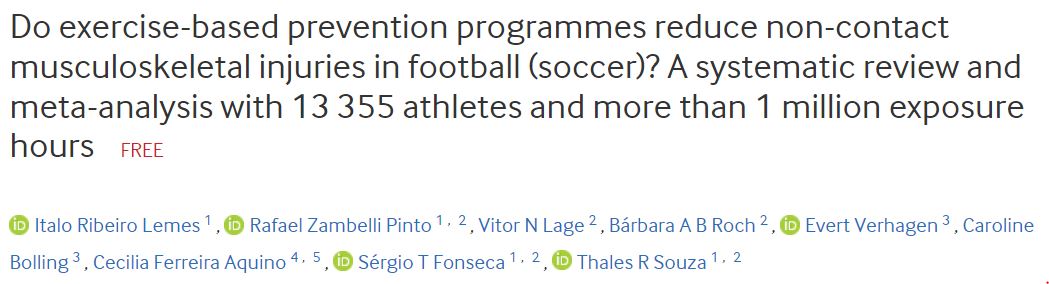 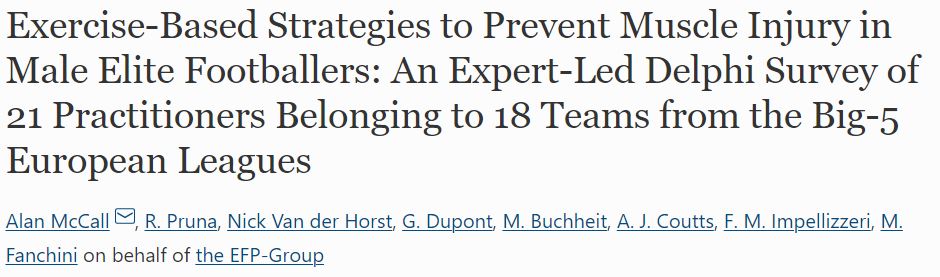 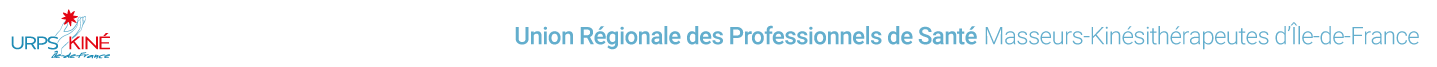 Les éléments-clés pour une pratique sportive optimale
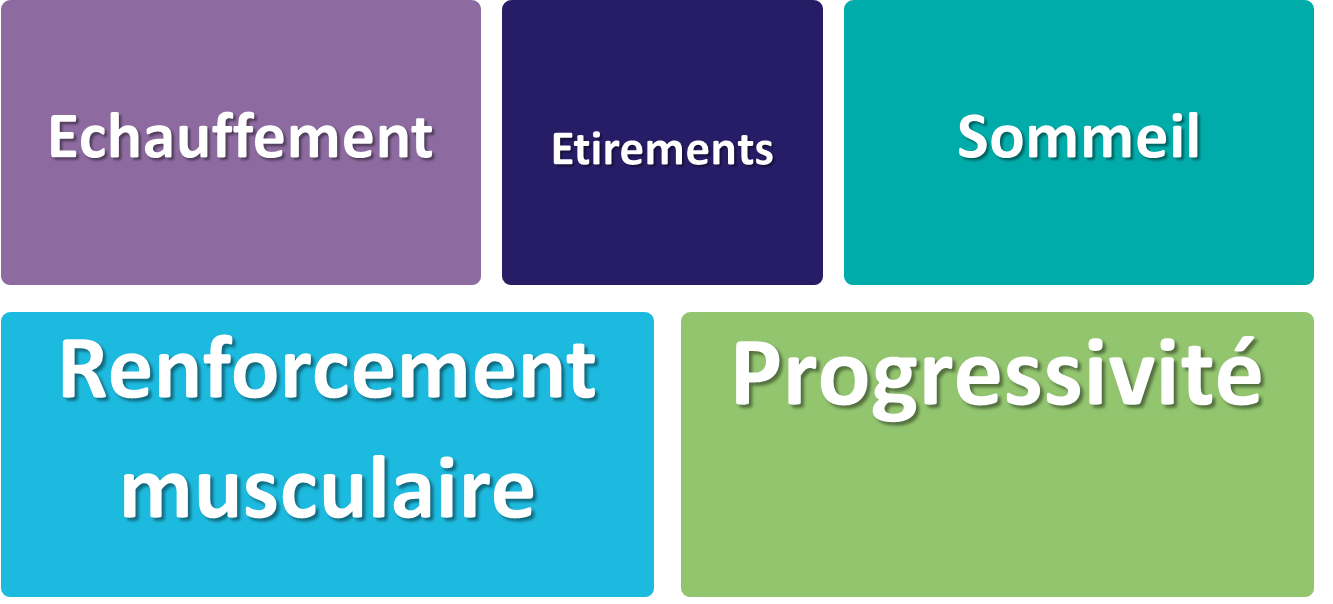 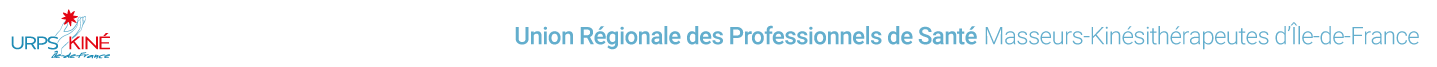 L’échauffement
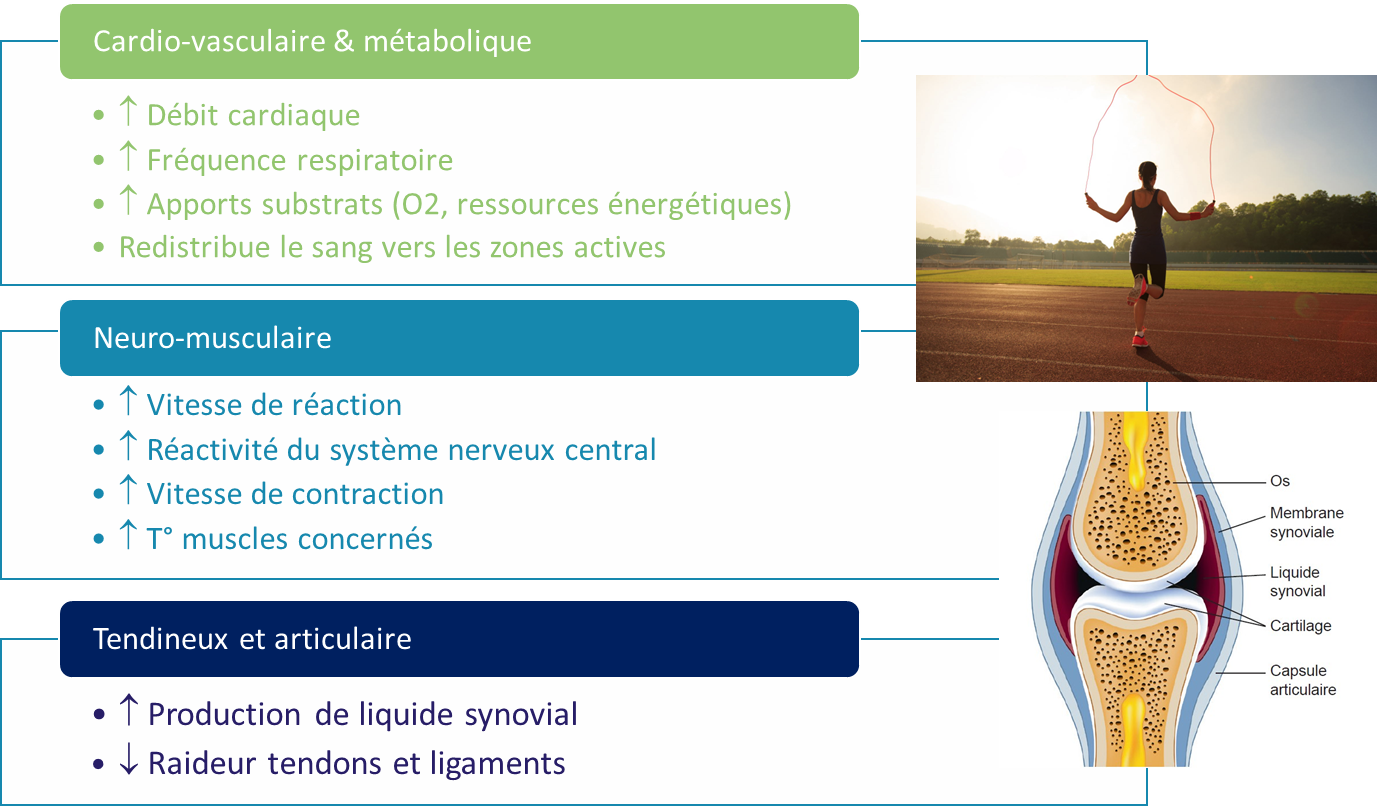 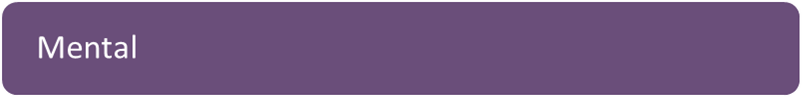 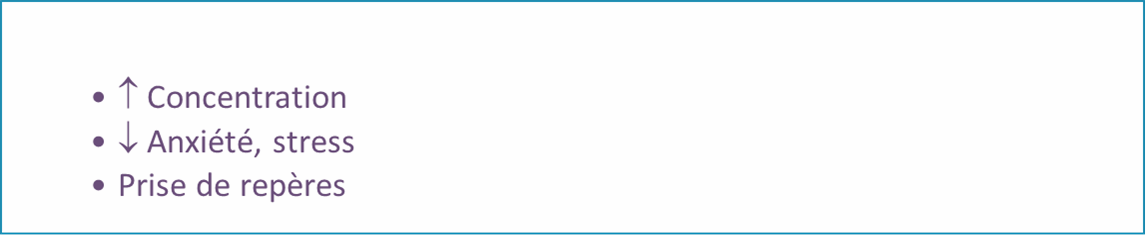 « C’est ce qui permet de préparer l’organisme physiologiquement et psychologiquement pour qu’il soit capable de donner un rendement maximal ou optimum dès les premiers instants d’un effort physique et sans qu’il ait accumulé de la fatigue »
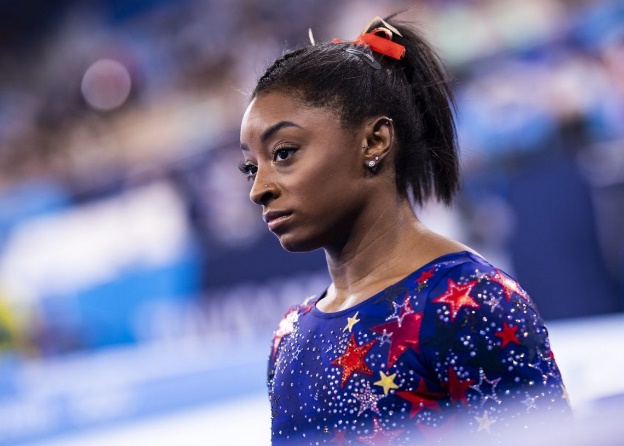 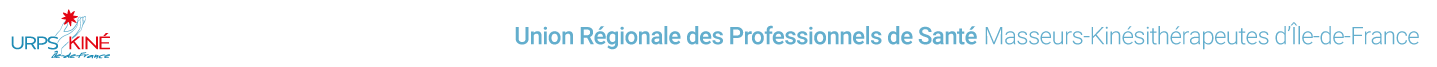 Composition d’un échauffement
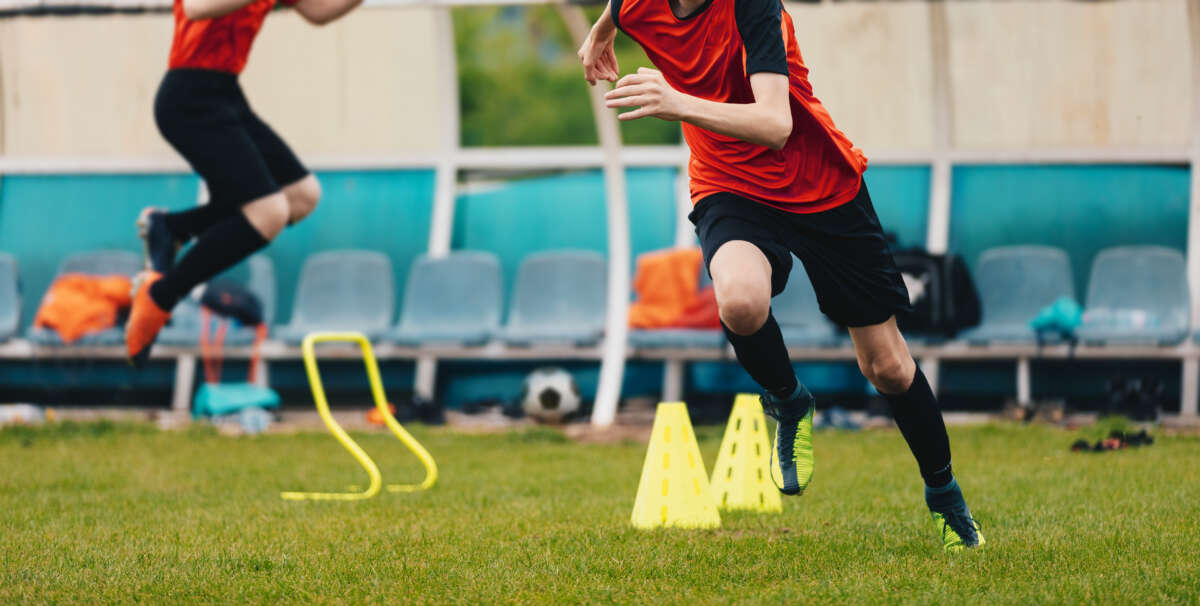 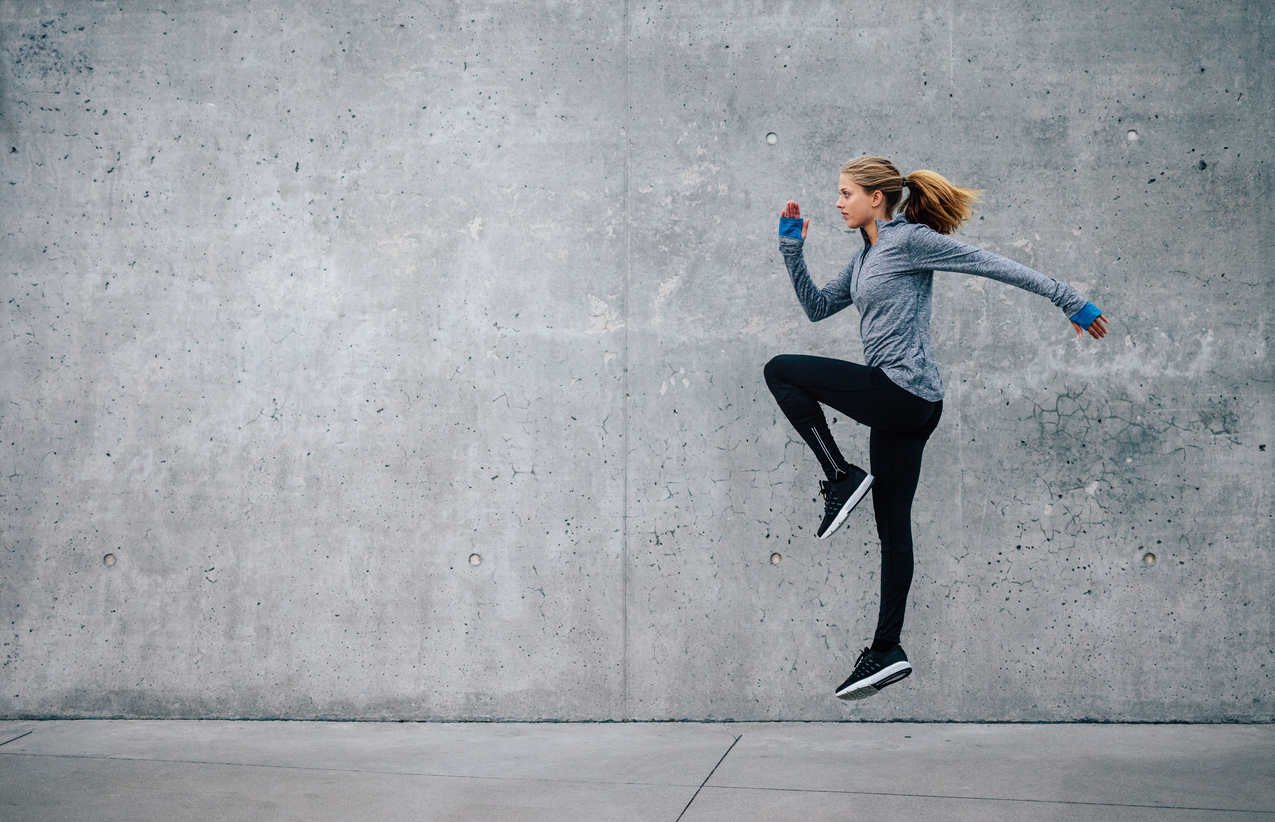 Mais… le meilleur échauffement reste l’activité 
elle-même à très base intensité !
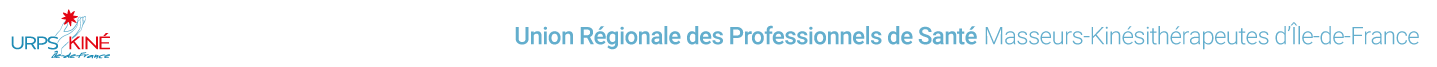 Le renforcement musculaire
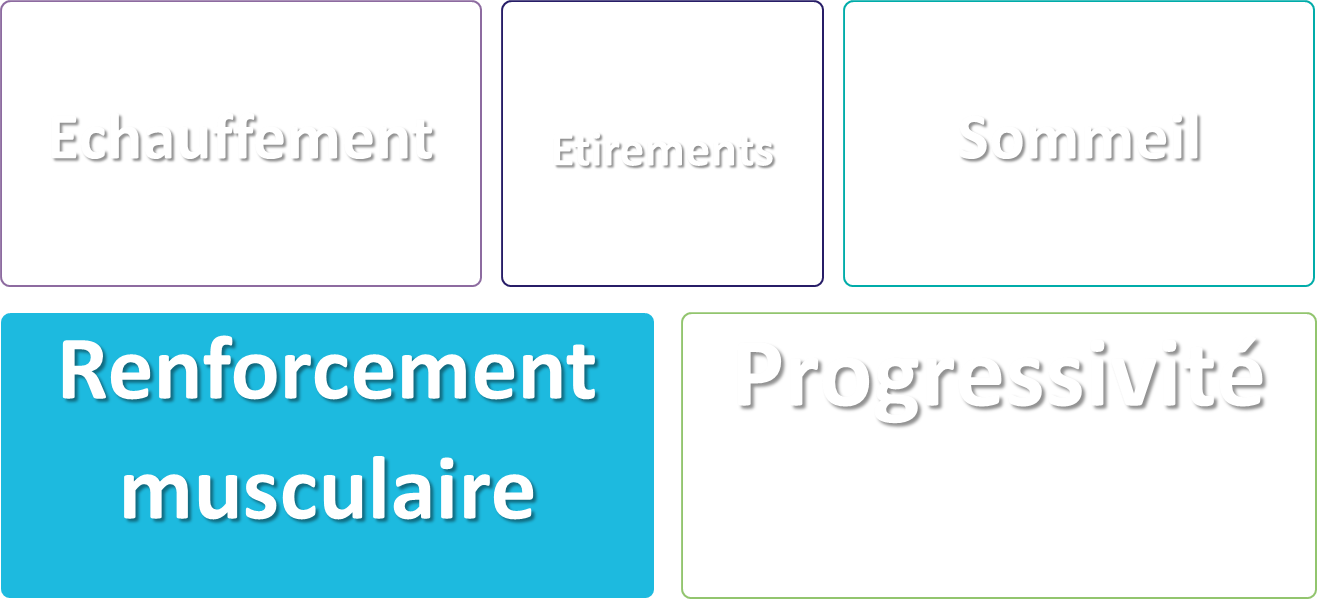 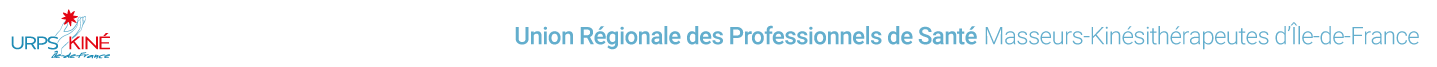 Le renforcement musculaire
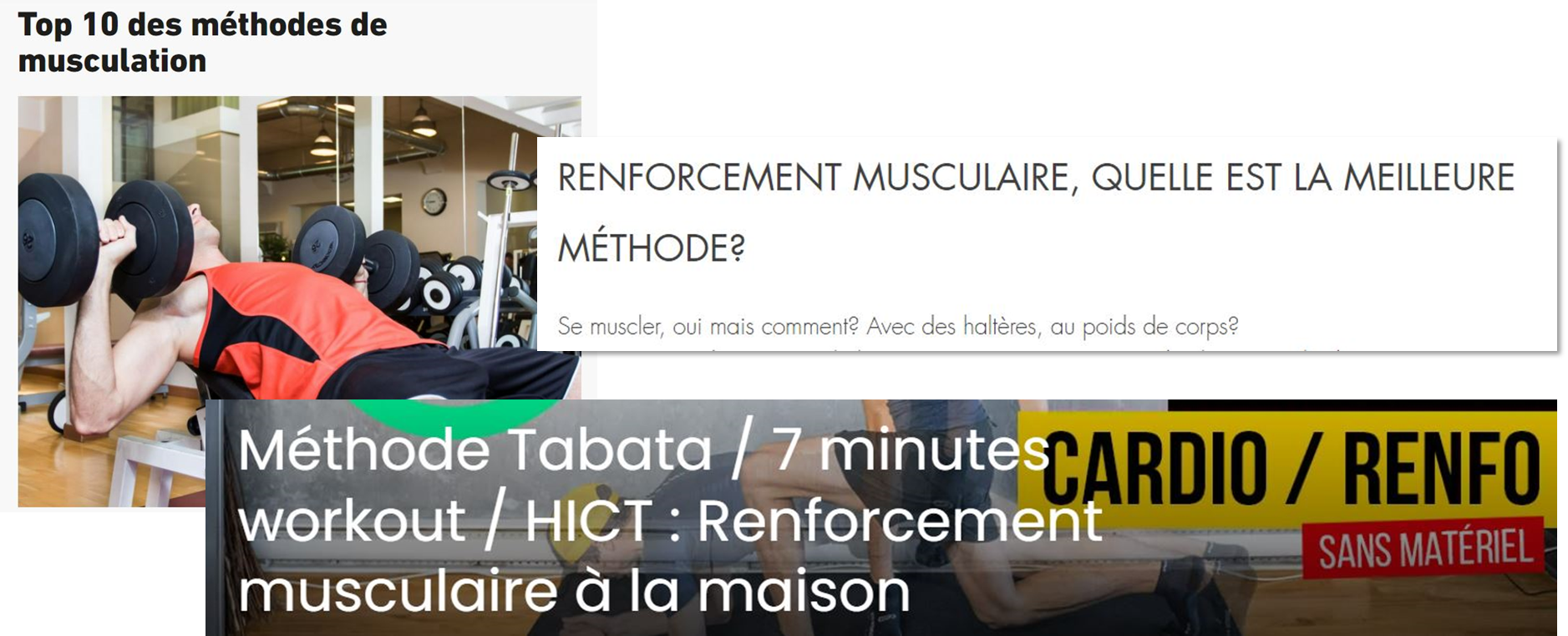 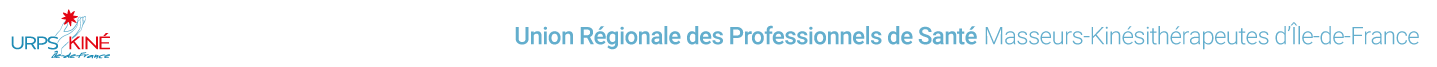 Effets du renforcement musculaire
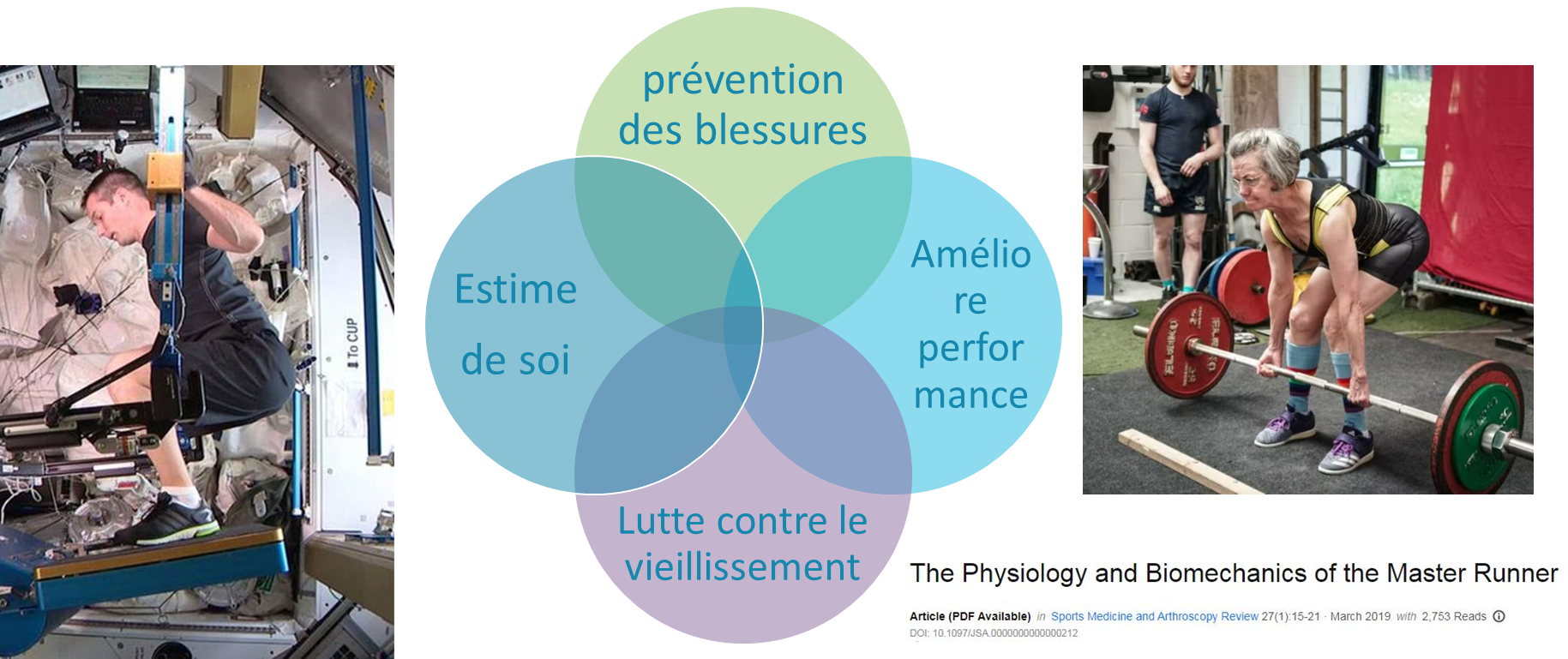 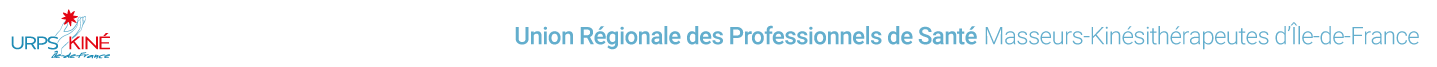 Aucun lien avec l’acide lactique

Aucune efficacité des étirements sur la prévention de l’apparition des courbatures
Ce que l’on pense aujourd’hui :
Ce qui a été exclu :
La courbature musculaire
Courbature = forme de lésion musculaire (DOMS : Delayed-onset muscle soreness)  dégradation de protéines, apoptose, réponse inflammatoire

Causé par une charge inhabituelle d’exercice / excentrique

Différentes méthodes de récupération discutées : cryothérapie, thermothérapie, massage, récupération active, compression, …
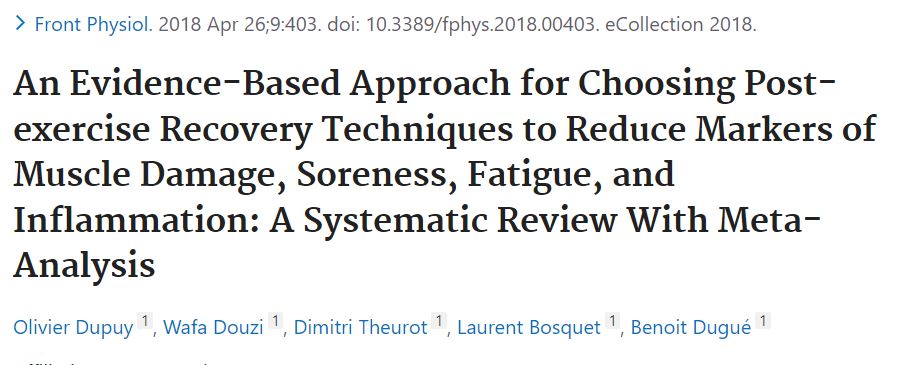 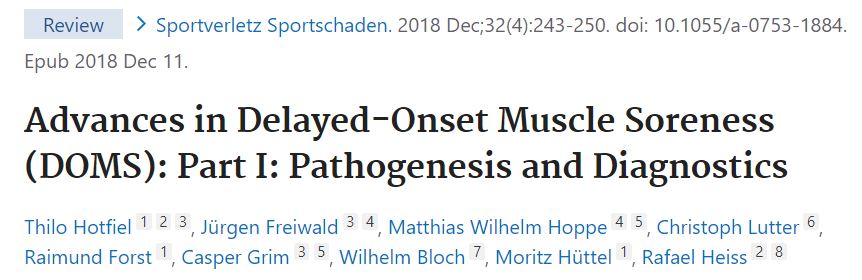 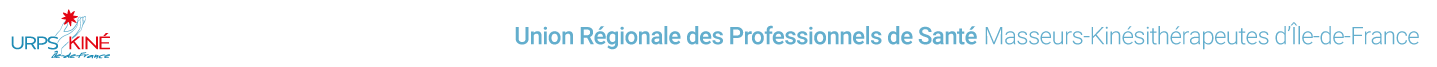 La crampe musculaire
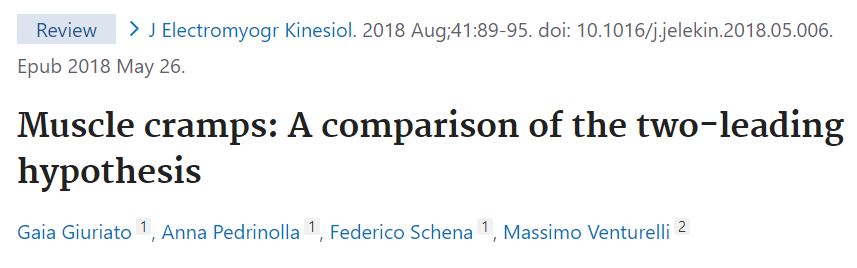 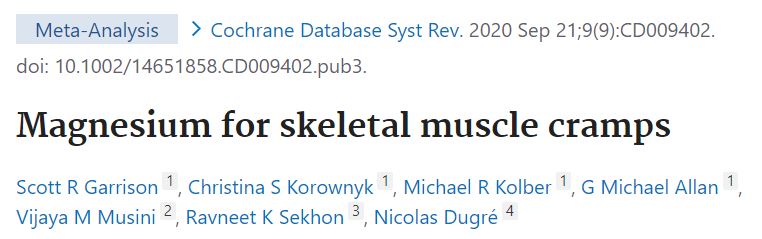 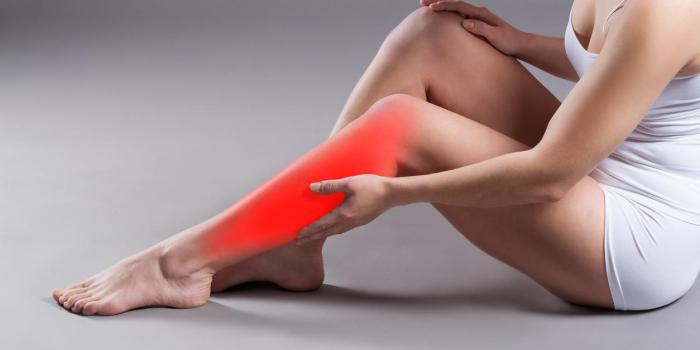 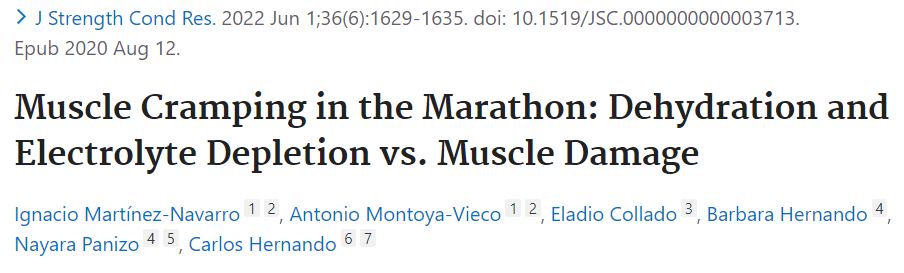 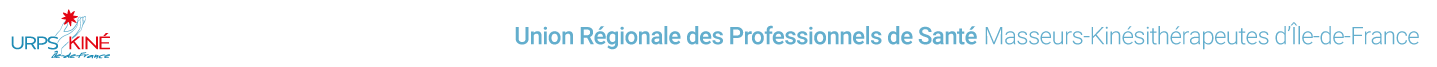 L’hydratation
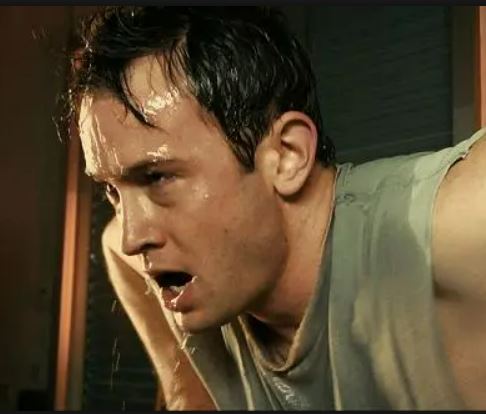 On boit pour compenser les pertes (causées par la respiration et la sudation) 
afin de maintenir un volume sanguin stable
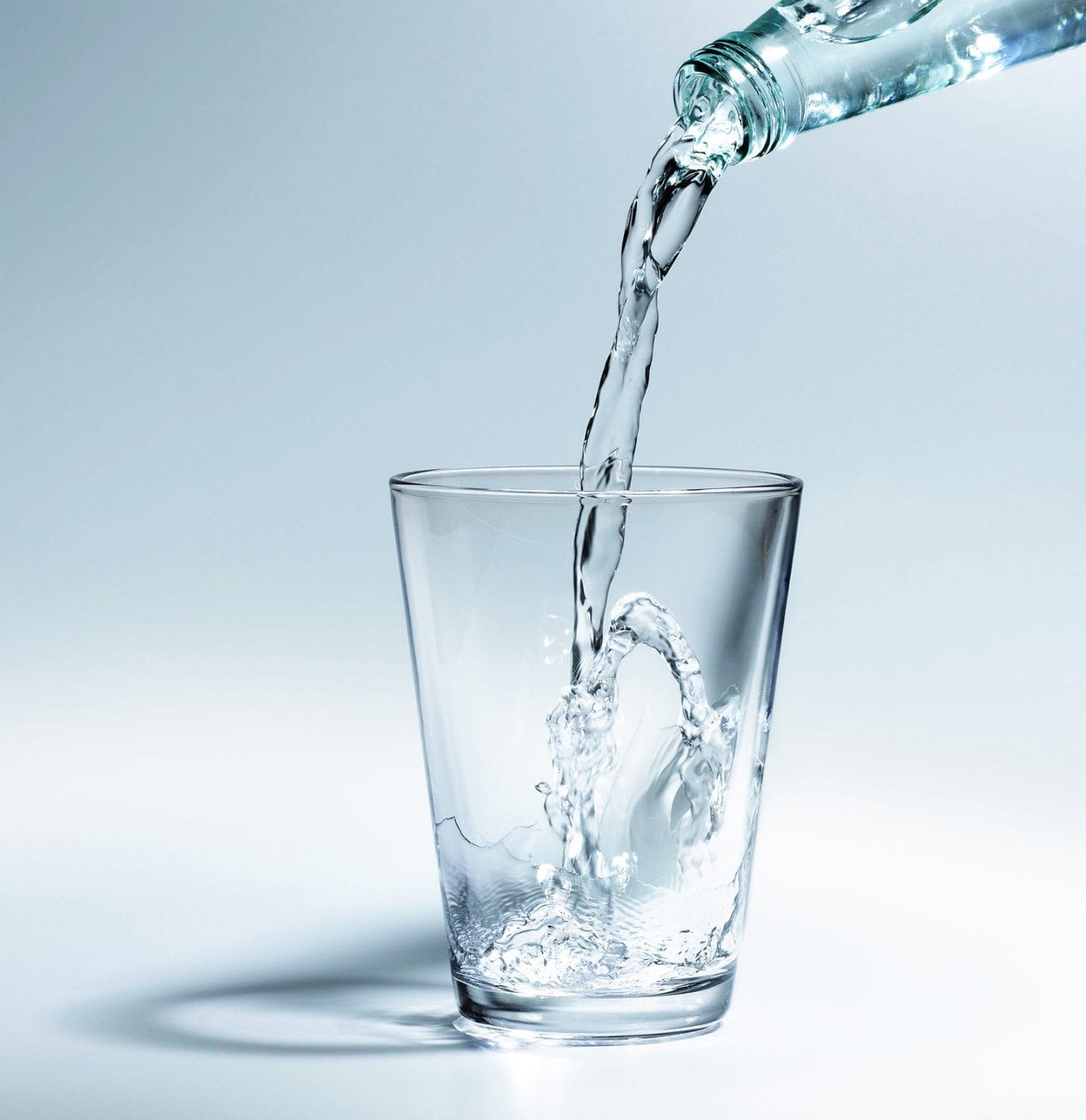 75min CAP (conditions normales) = eau ou rien si bien hydraté avant effort
>75min CAP : boisson à 4-8% glucides (apports énergétiques) ± électrolytes
QUAND boire? 
Partir correctement hydraté
Écouter la sensation de soif (dépend des conditions)
Quelle QUANTITE ?
Ultra endurance : max 800-1200ml/h
Davantage de risque de SUR-hydratation dans les épreuves d’endurance (mythes…) !!!
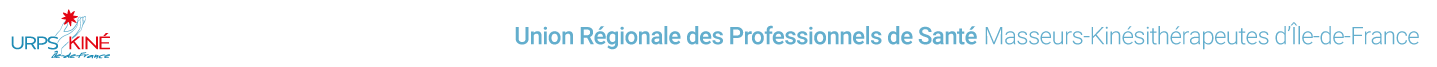 La progressivité
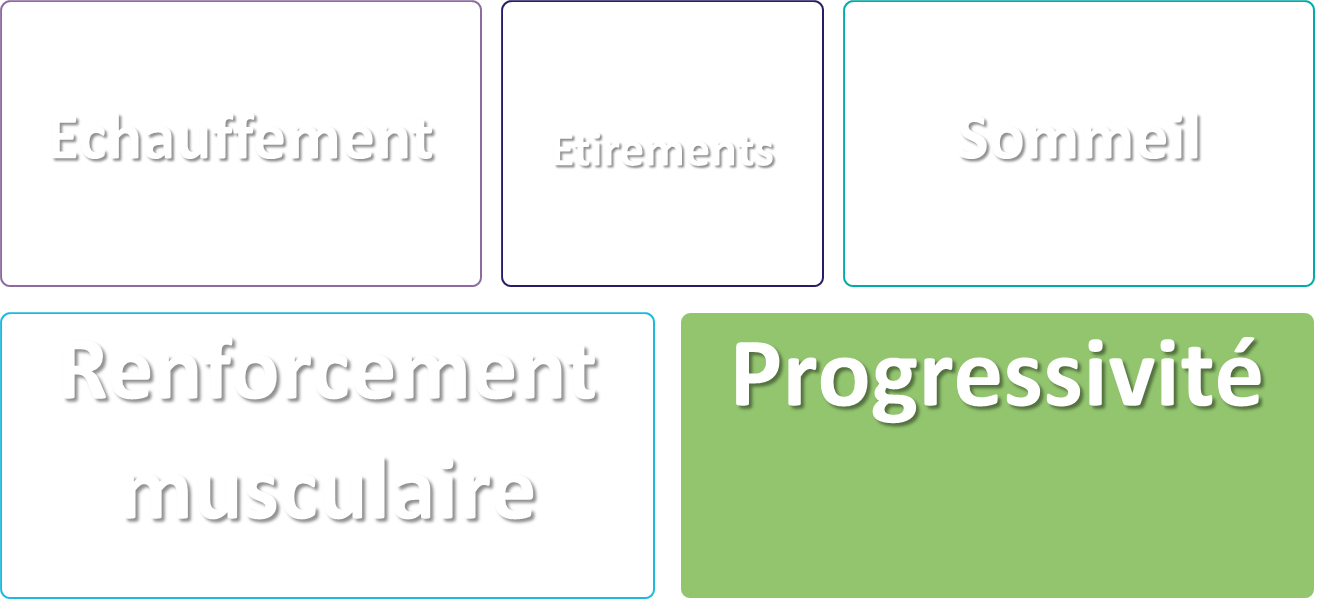 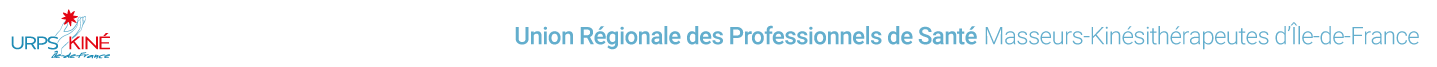 La progressivité : facteurs d’adaptation
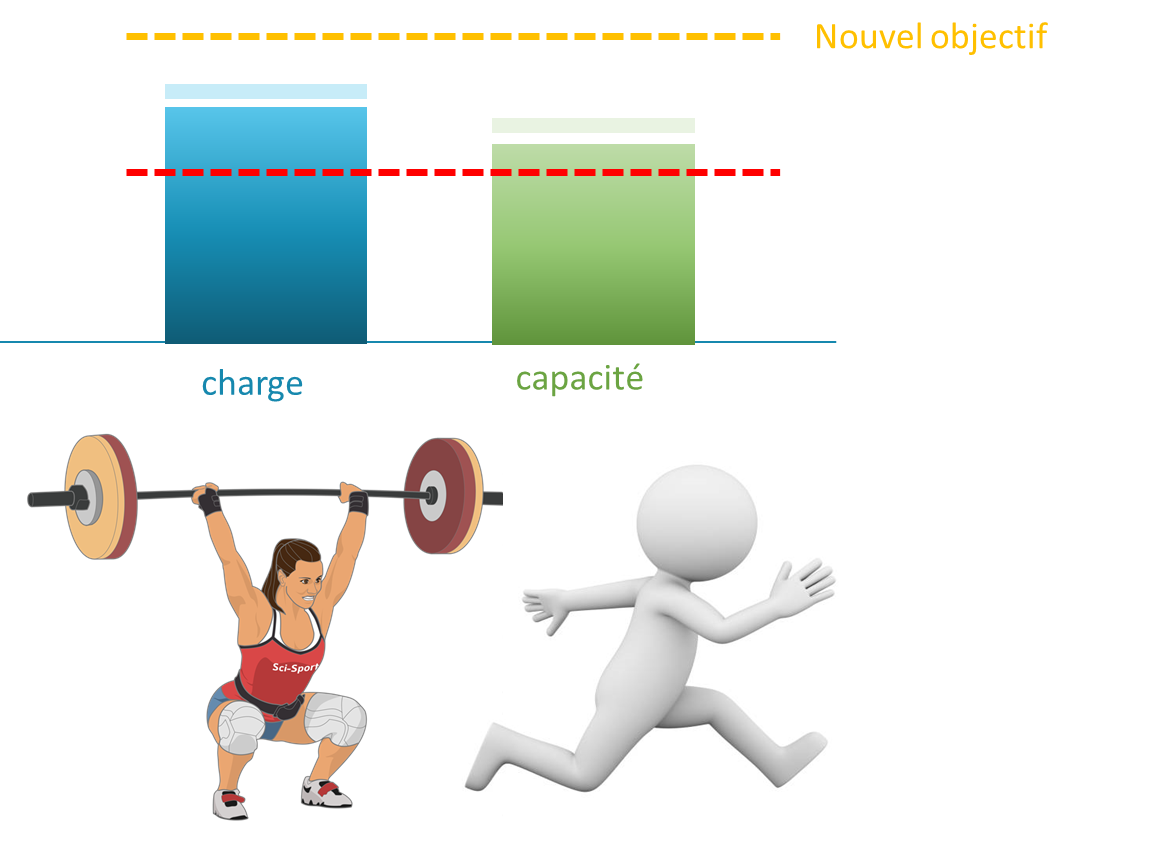 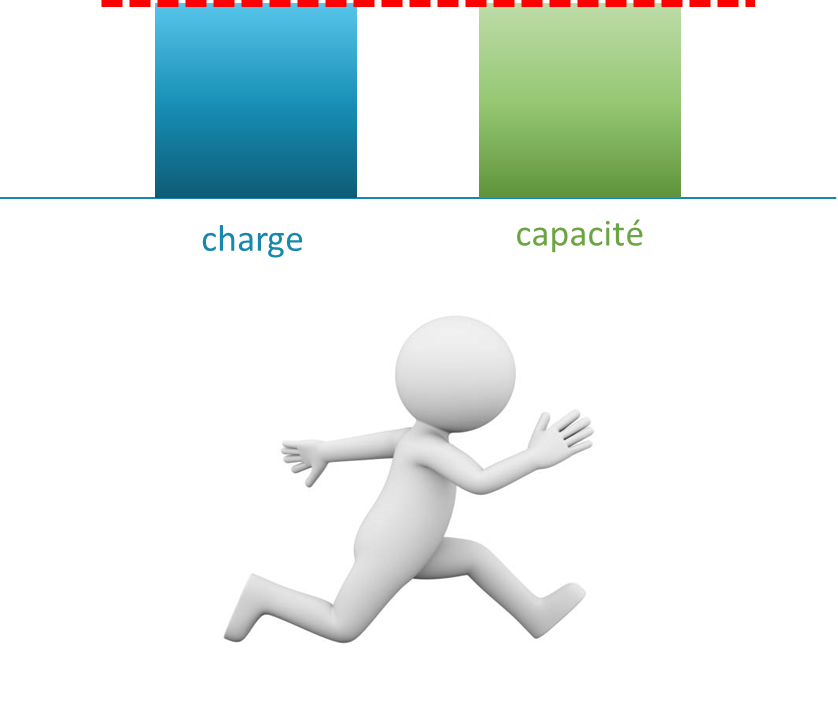 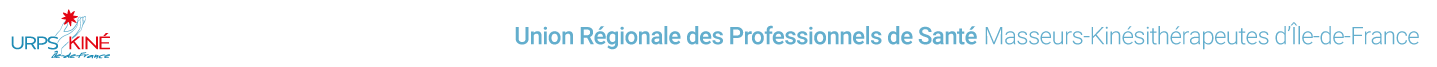 La progressivité : facteurs de blessure
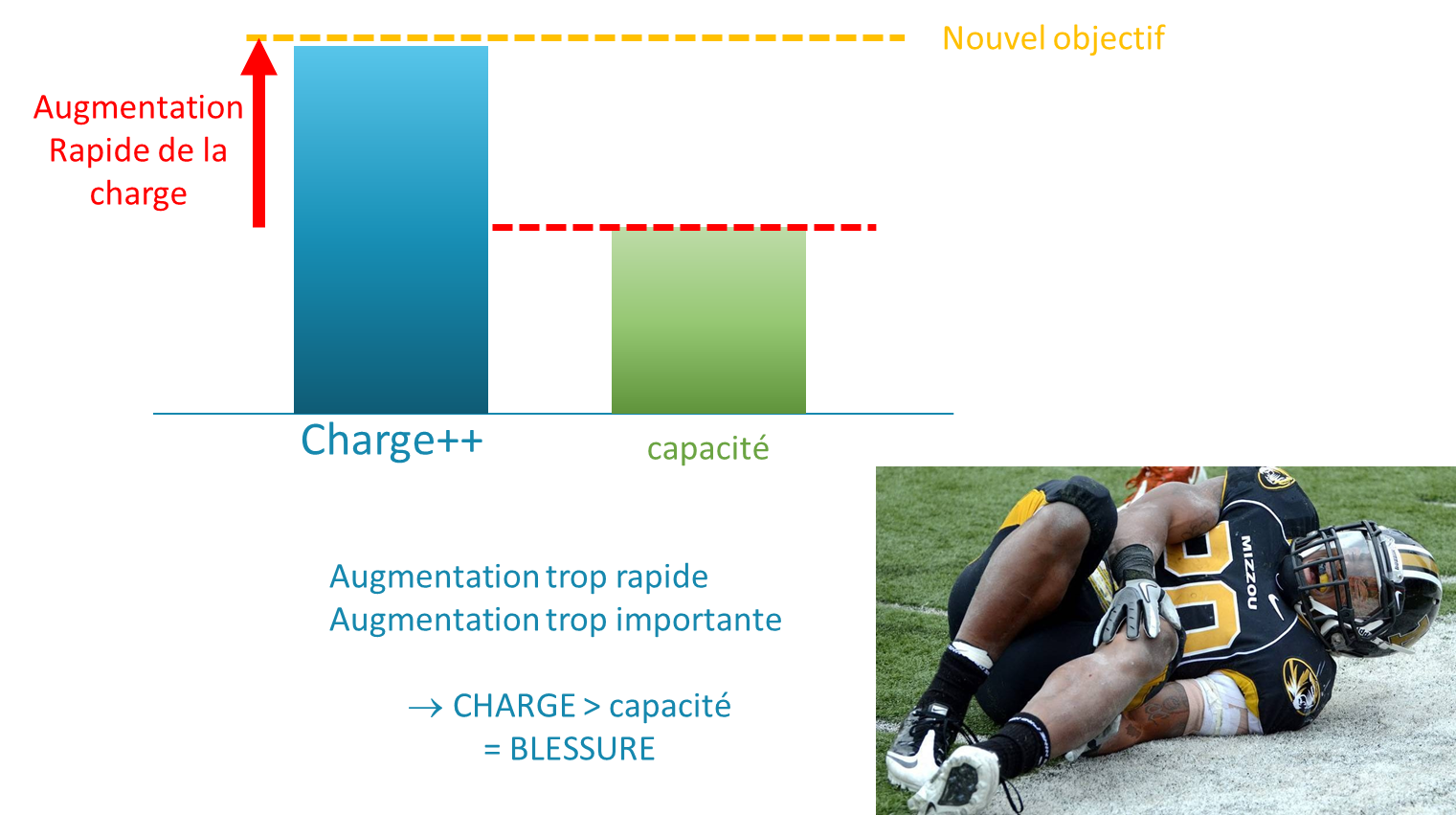 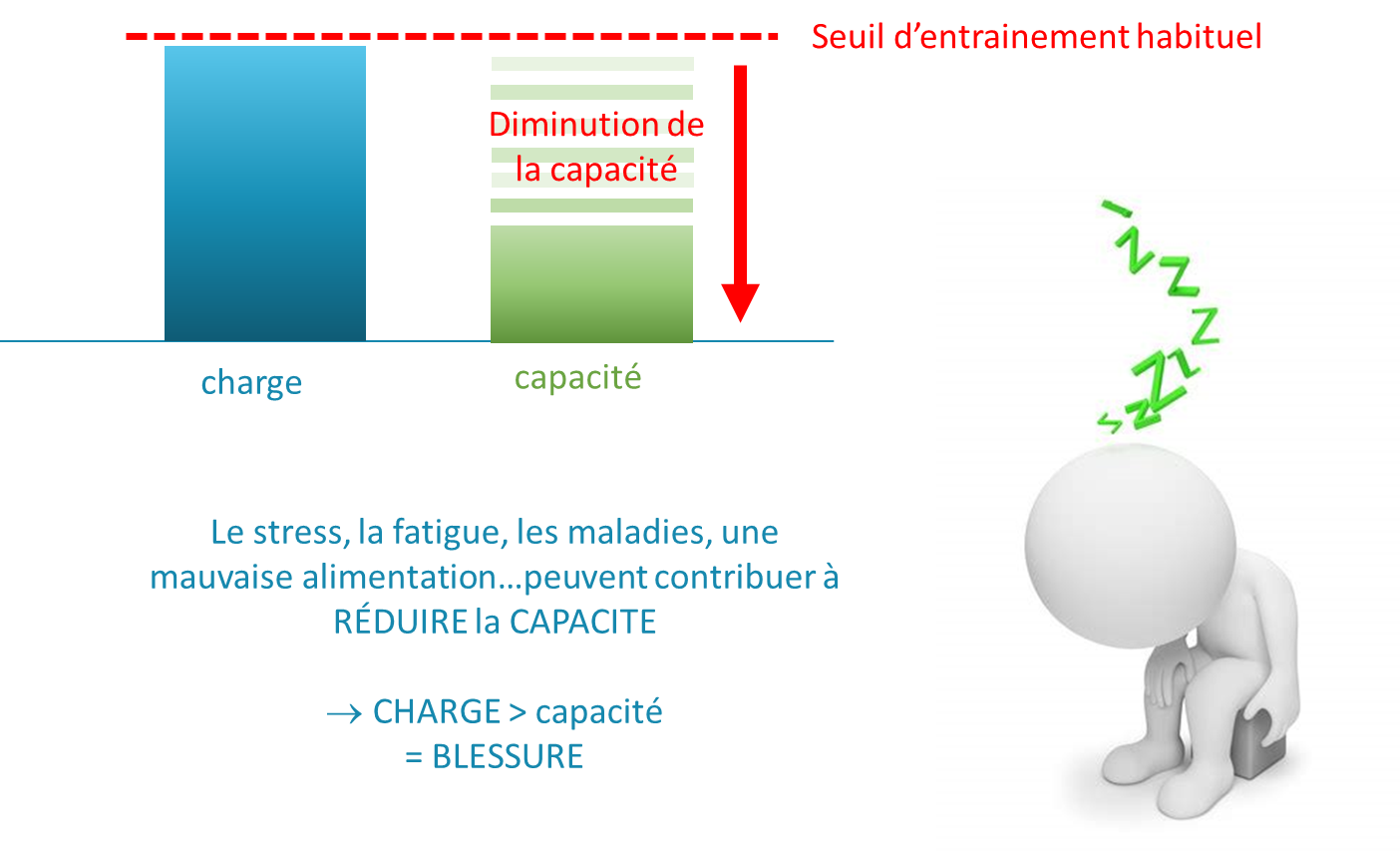 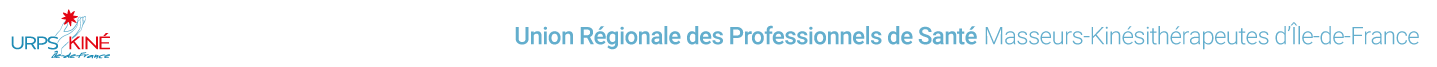 Les étirements
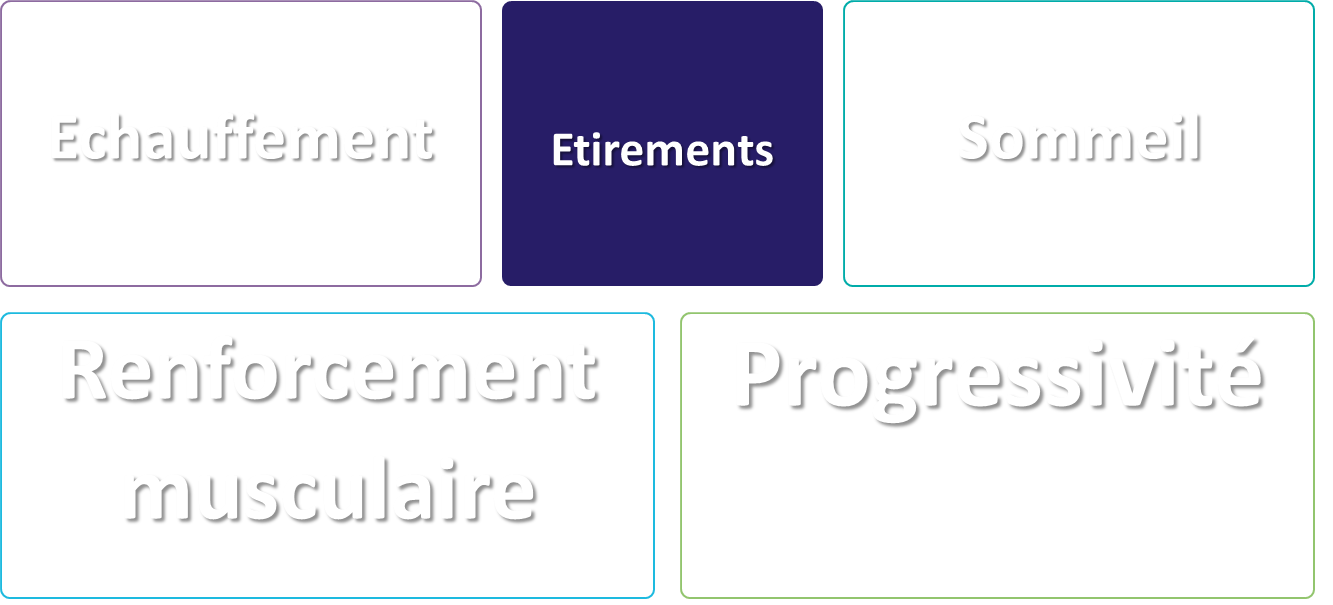 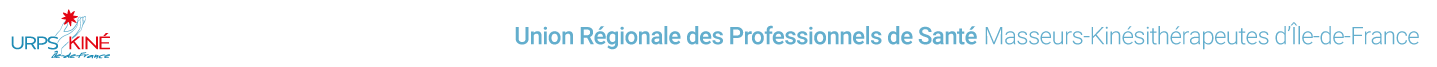 Les étirements : connaissances actuelles
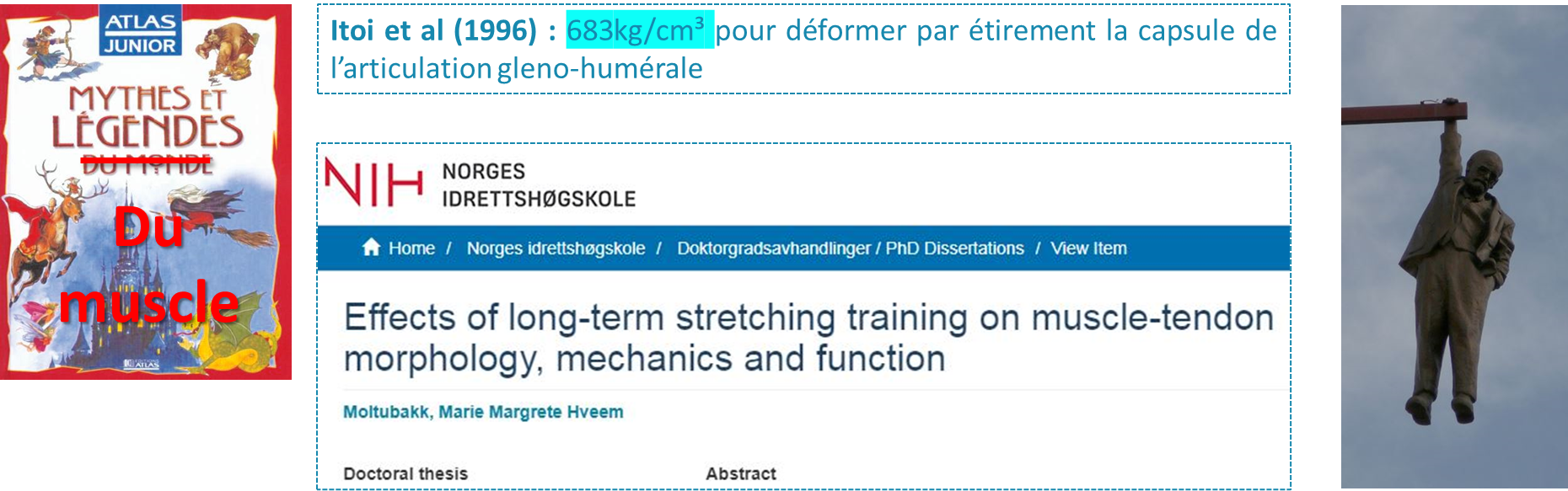 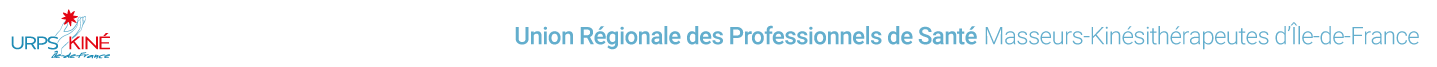 Les étirements : les mécanismes d’adaptation
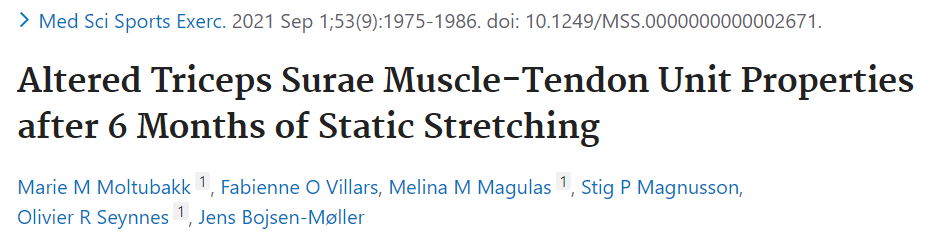 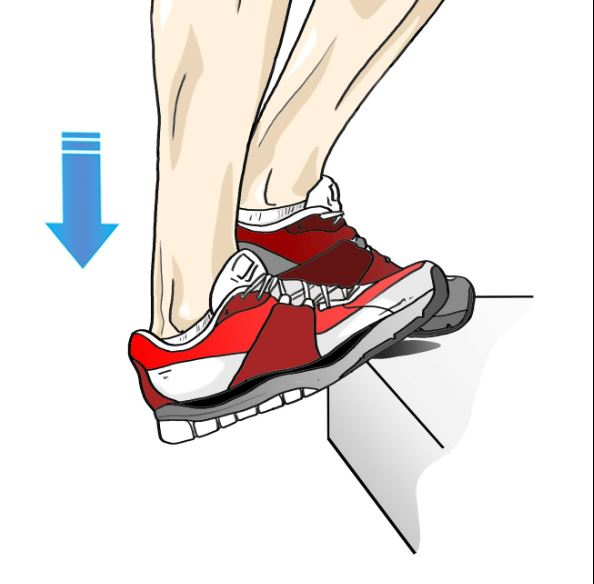 étirement statique unilatéral segment jambier post VS jambe controlatérale
 6 mois
 minimum 4x1min/jour étirement
 Augmentation de la mobilité des DEUX chevilles
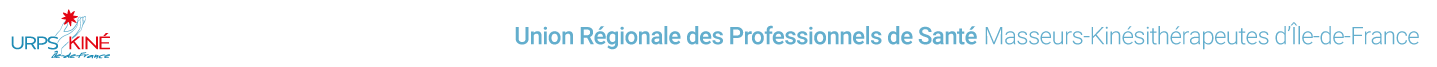 Les étirements : le rôle du système nerveux
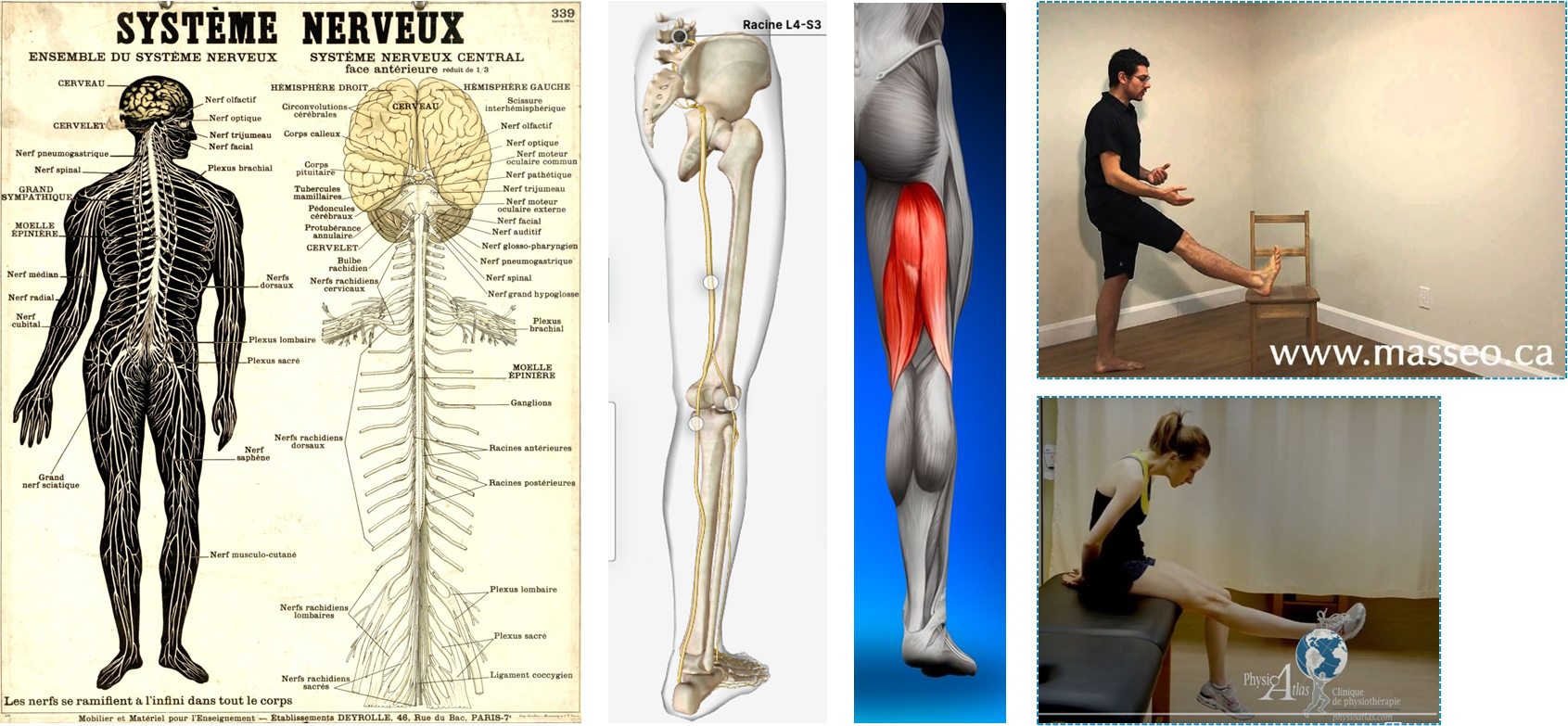 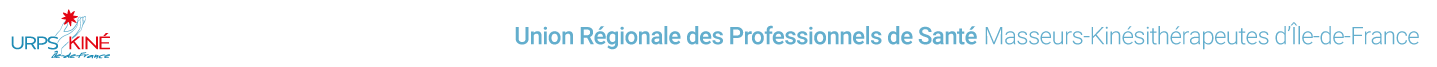 Le sommeil
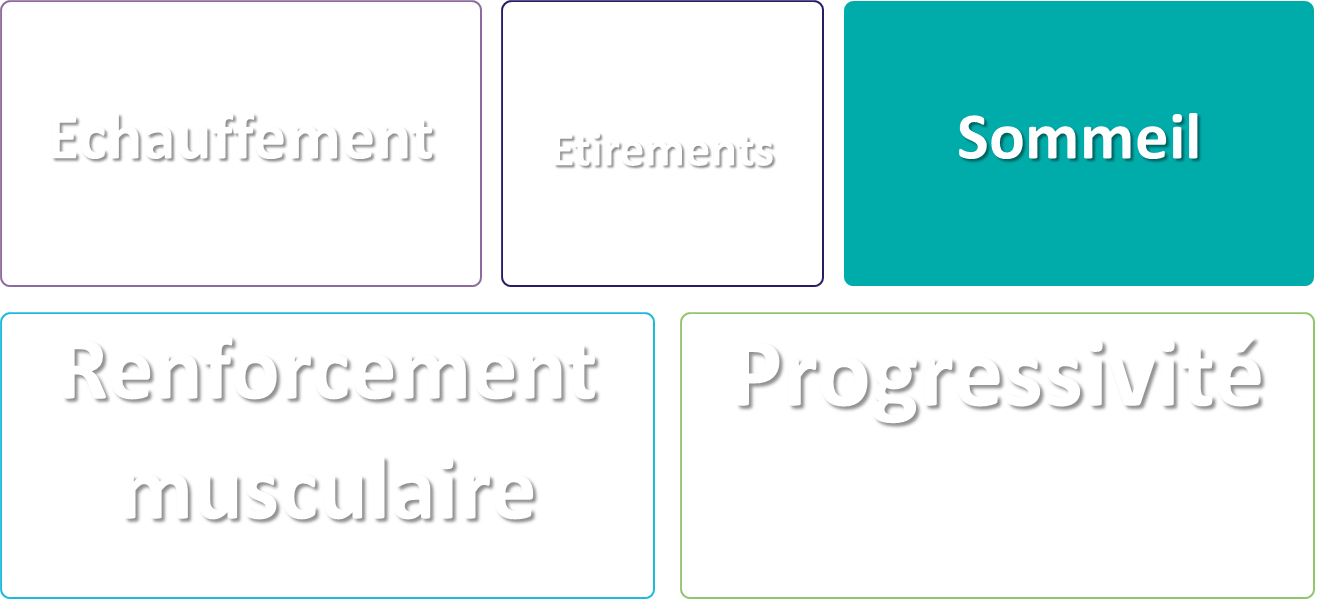 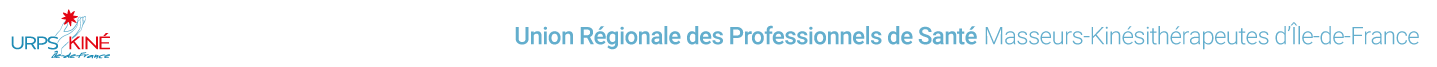 Récupération PHYSIQUE
Le sommeil
Récupération MENTALE
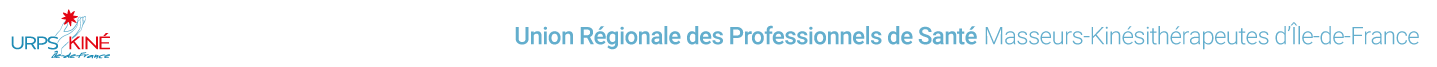 Conséquences du manque de sommeil
Impact mental
Manque de sommeil
Augmentation du risque de blessure
Augmentation des maladies aigues & chroniques
baisse de performance sportive
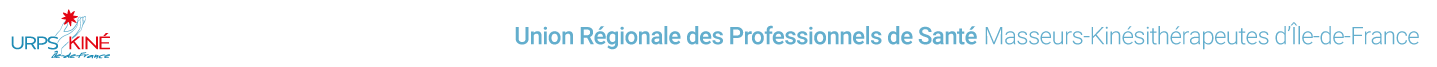 Compenser le manque de sommeil ?
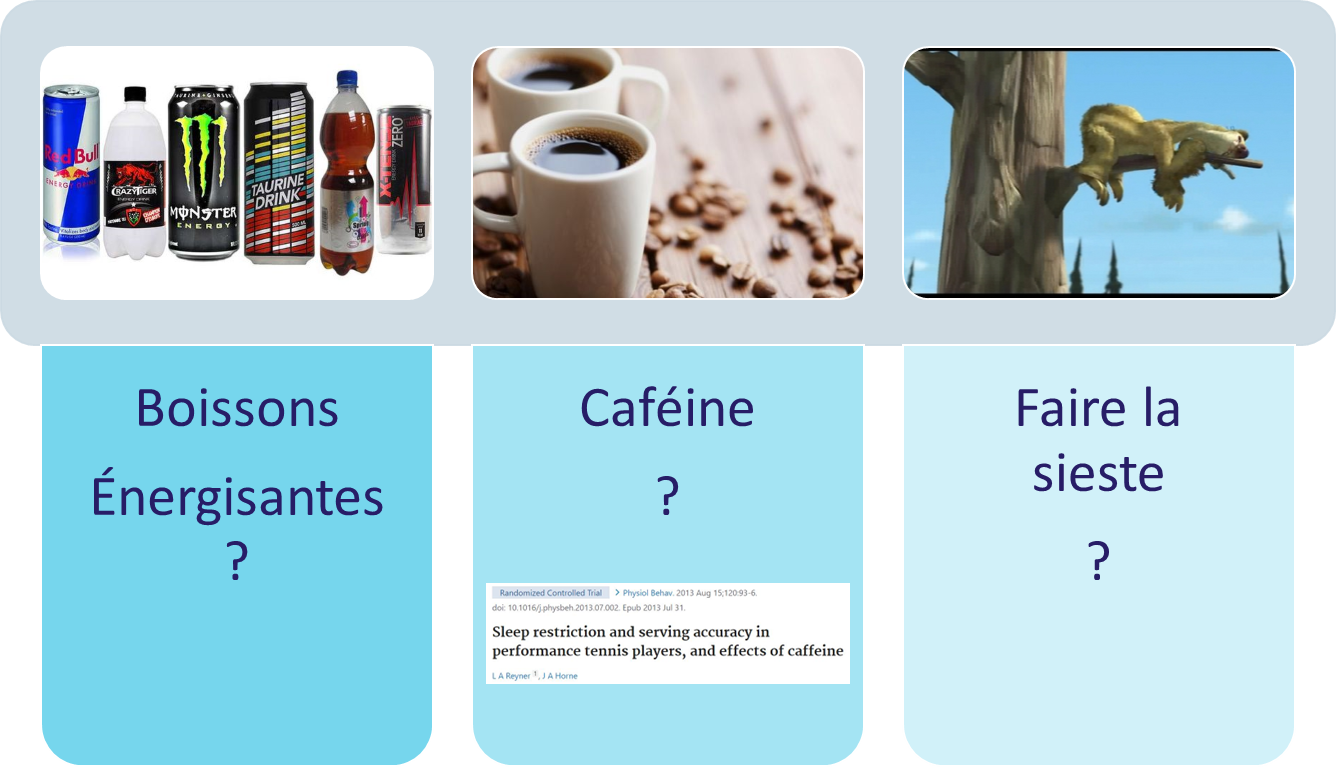 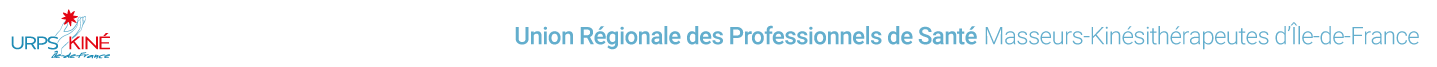 La santé du sportif de haut-niveau
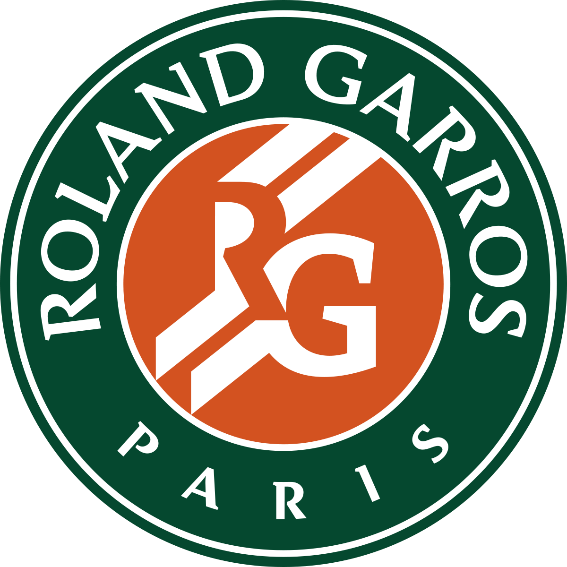 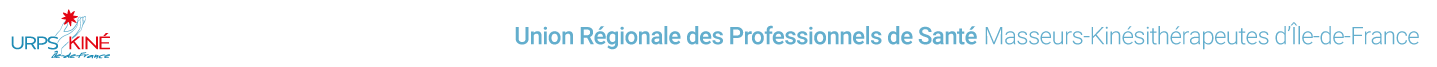 Autour d’une athlète
L’équipe derrière l’athlète
Les coachs
Partenaires d’entrainement
Kinés, ostéo
Médecin référent
Préparateur mental
Préparateur physique
Différentes instances sportives 
La famille 
Les sponsors, clubs, privés et institutionnels, fournisseurs de matériel et textiles sportifs…
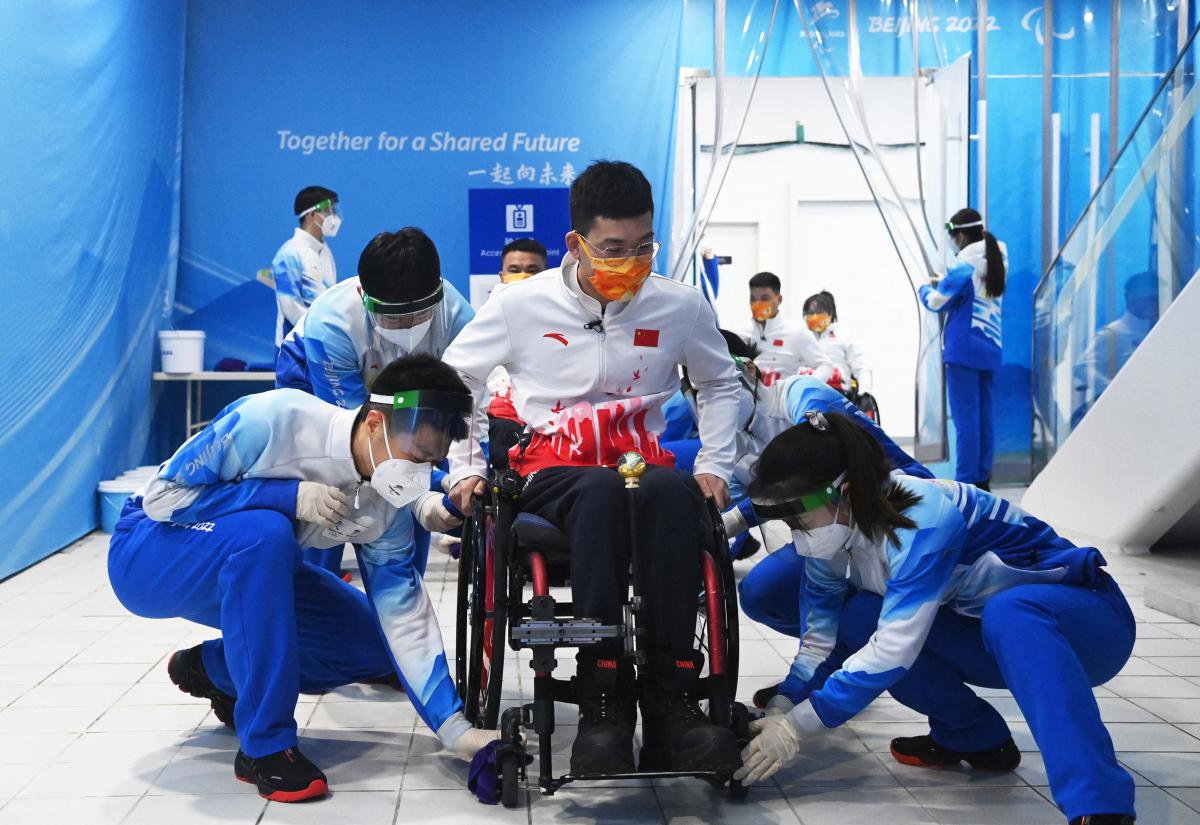 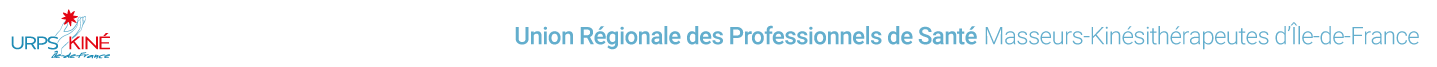 Le kinésithérapeute du sport
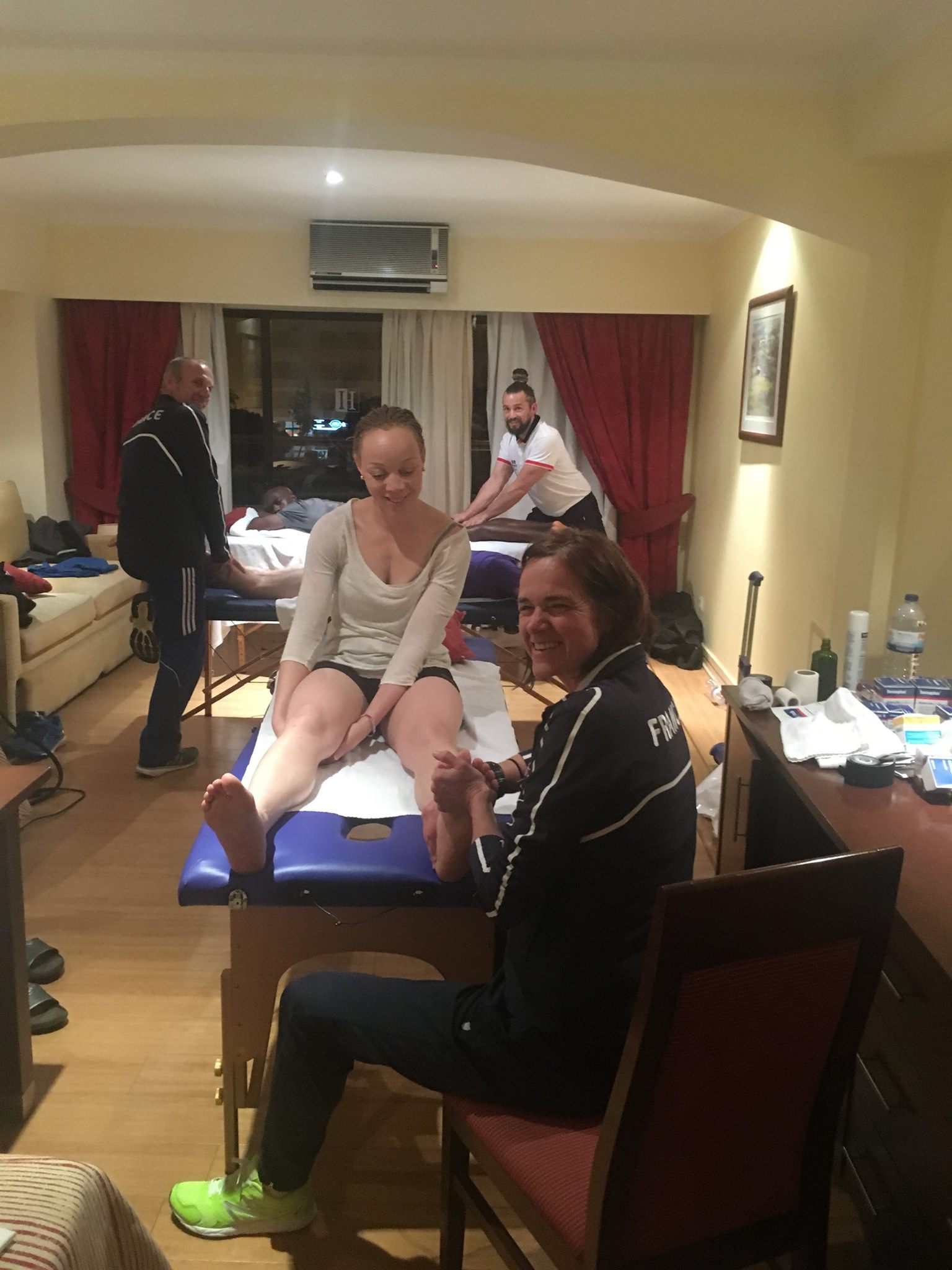 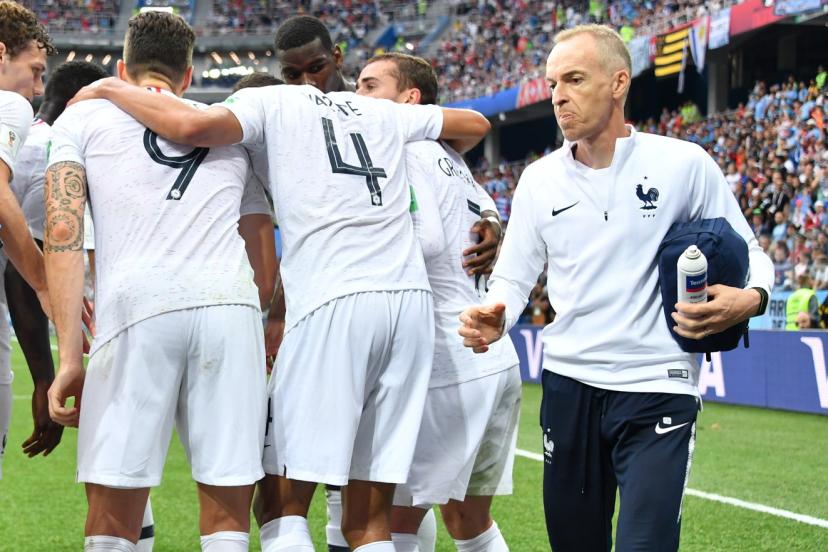 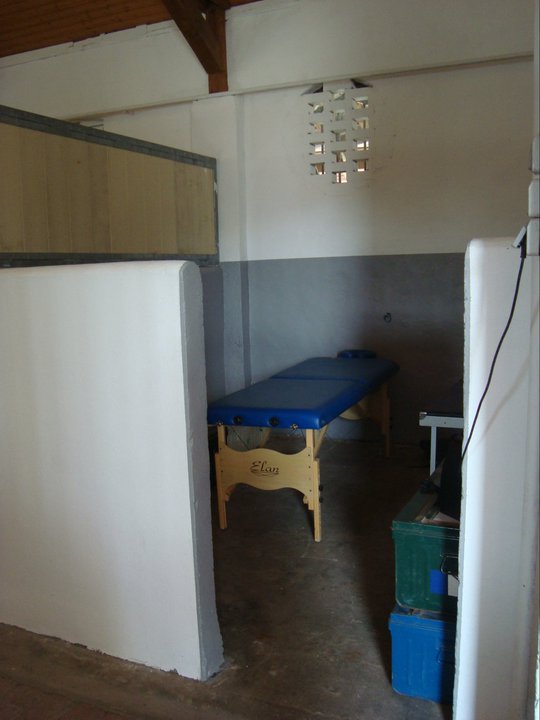 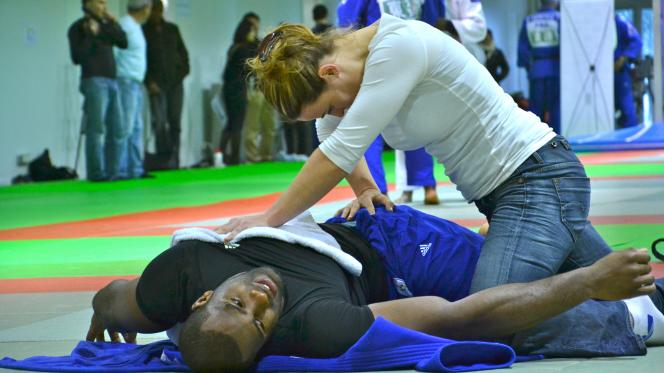 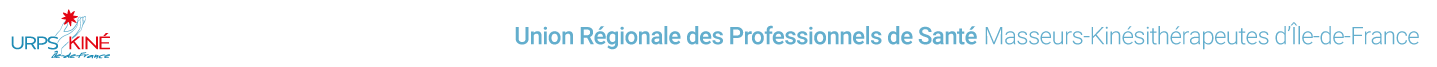 Le kinésithérapeute au quotidien
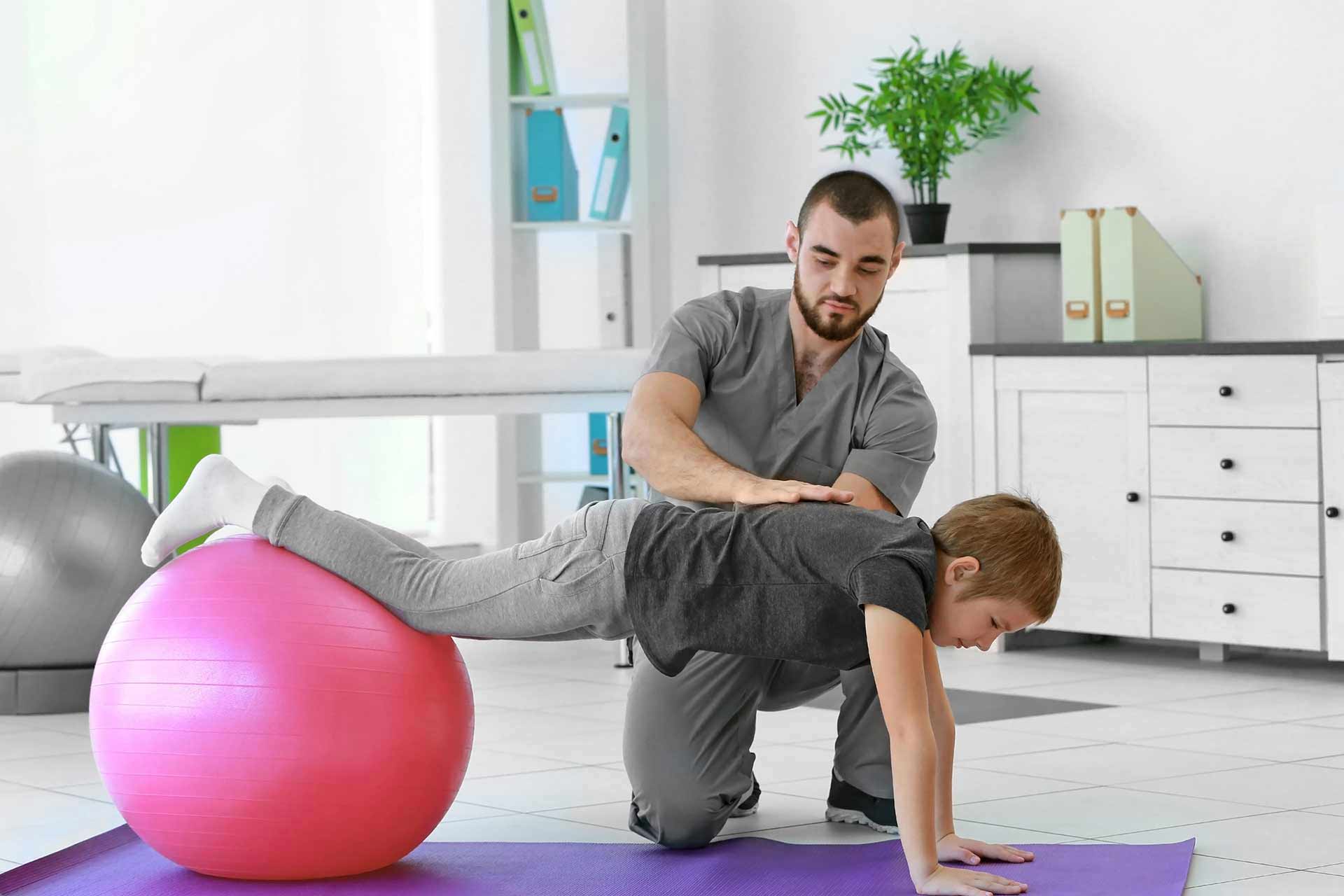 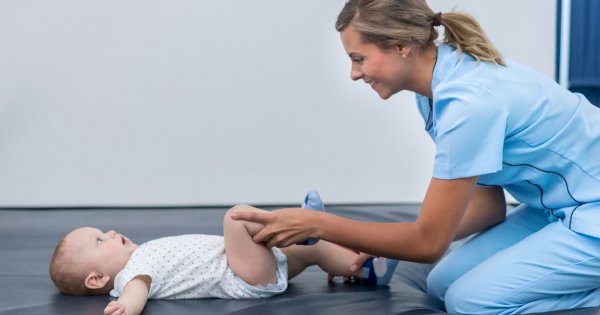 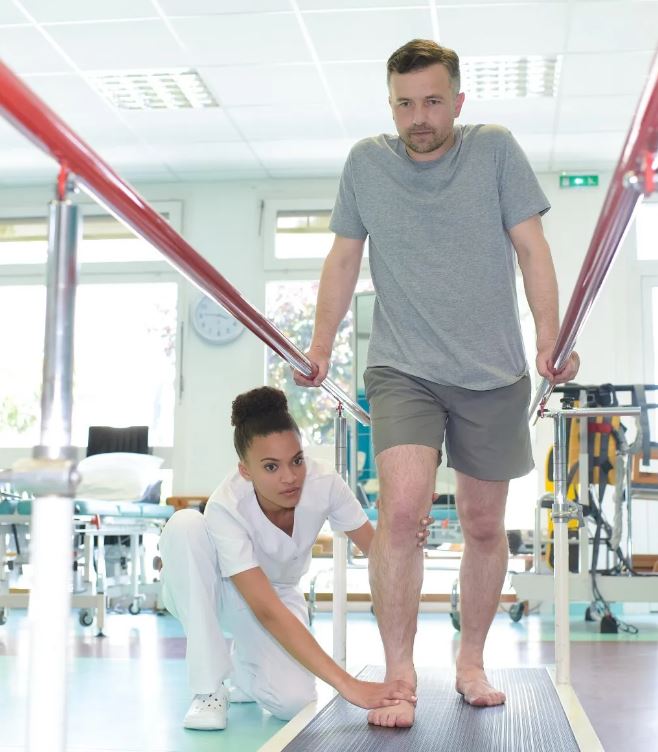 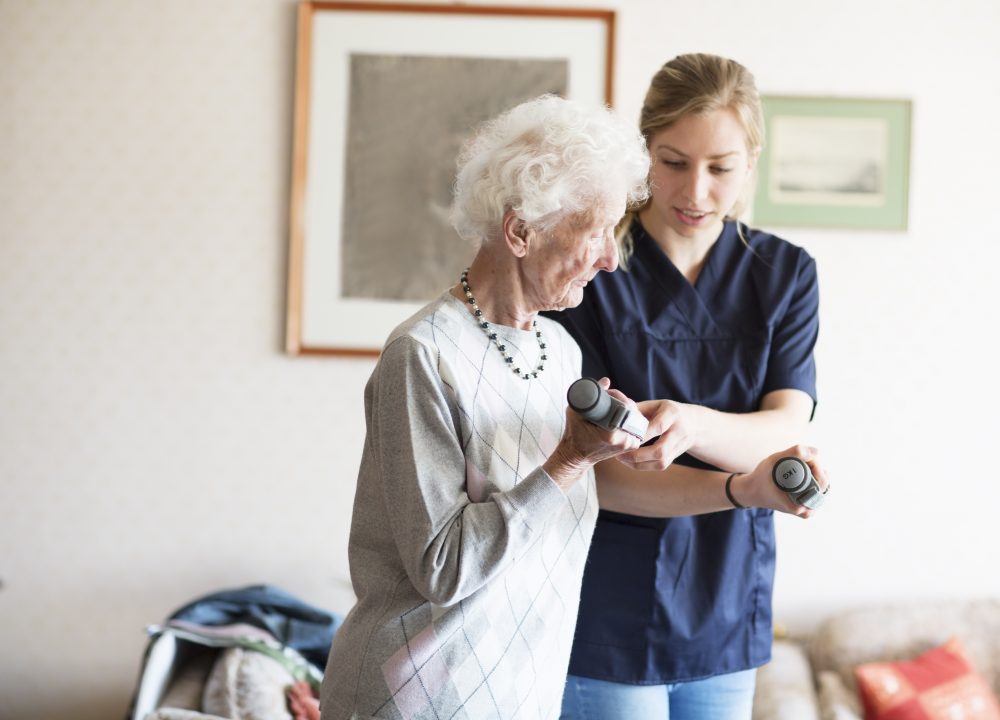 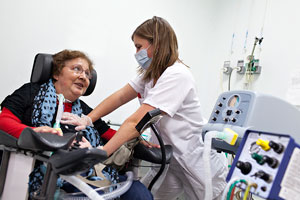 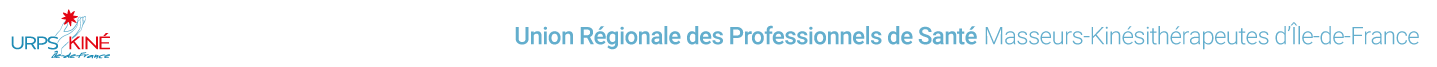 E-sport et Semaine E-sports Olympiques
Jeux d’action  amélioration :
Lecture, reconnaissance des mots, apprentissage des langues étrangères
Mémoire à long terme
Reconnaissance spatiale
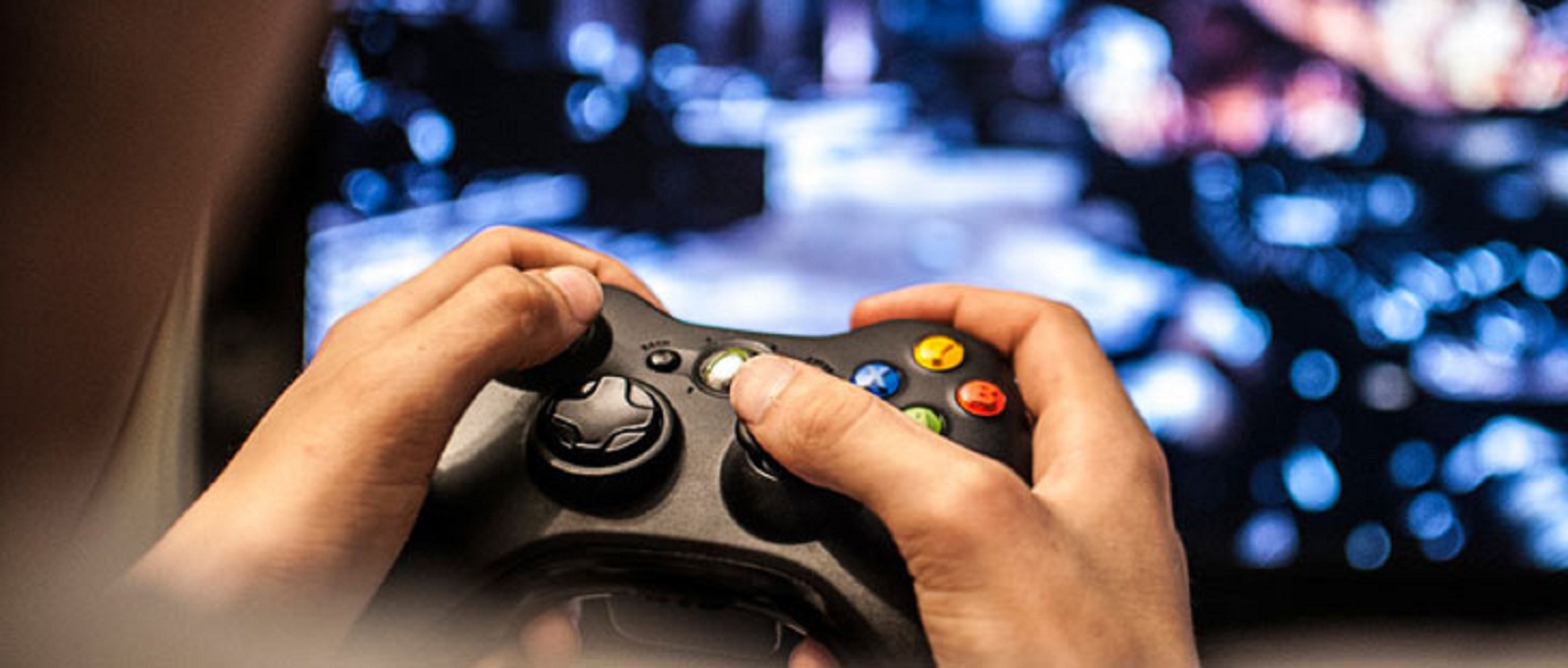 En France : 9,8 millions de personnes jouent à des jeux vidéo (d’affrontement), soit 19,8% de la population
Certains jeux améliorent les compétences physiques :
Habileté fine, dextérité, dissociation des mains
Coordination œil-main
Capacités visuelles : vision périphérique, vision analytique, détection des changements de lumières…
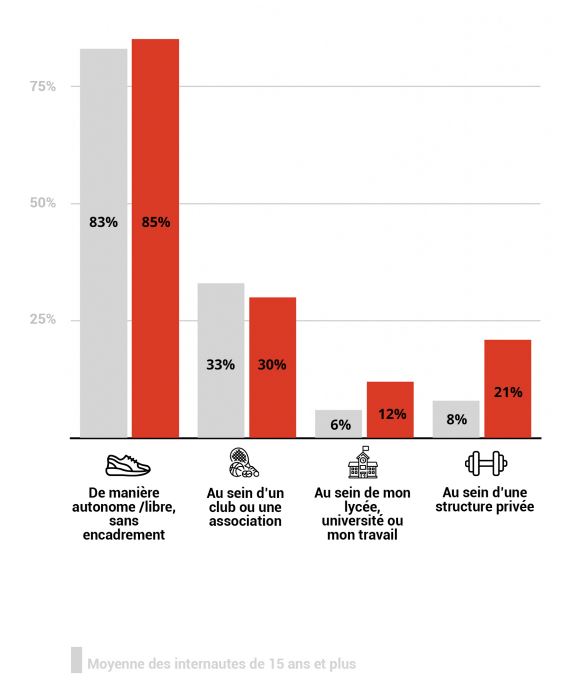 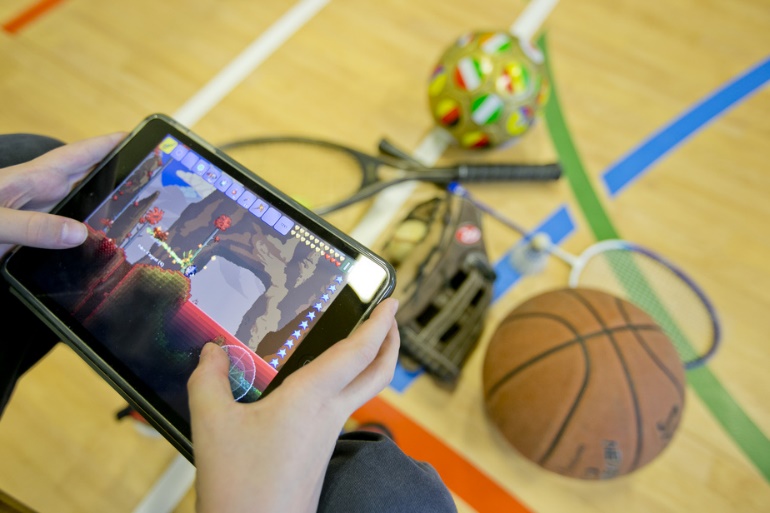 Exergames 
 meilleur engagement dans l’AP à long terme
 Usage médical, rééducatif, éducation thérapeutique (+VR)
La pratique sportive semble contribuer à améliorer la performance dans les jeux vidéos
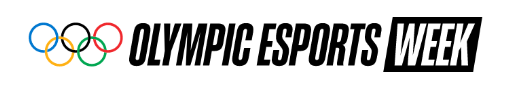 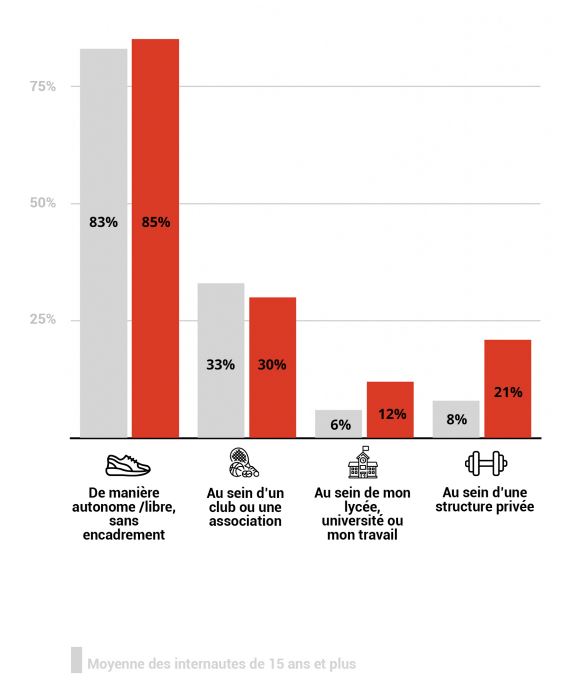 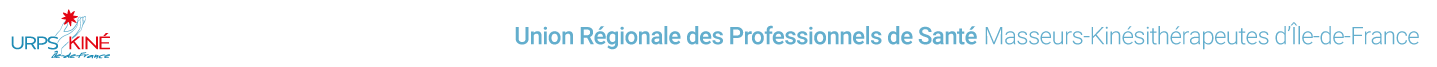 Le sport Santé
Le sport santé s’adresse aux personnes : 

Affection longue durée
Maladies chroniques
Présence de facteurs de risque
Perte d’autonomie
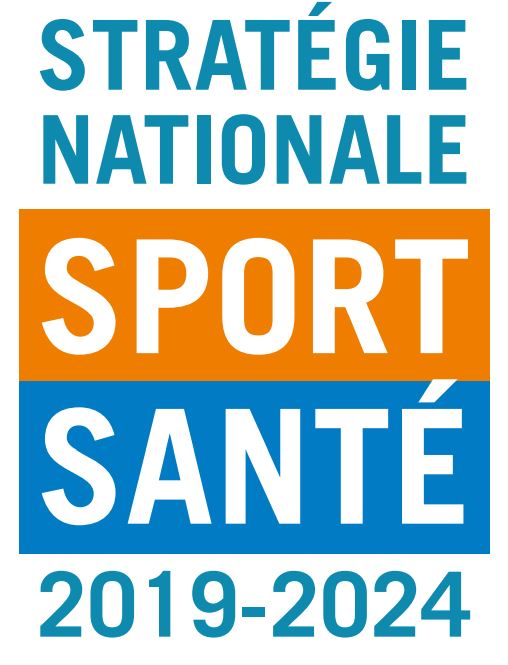 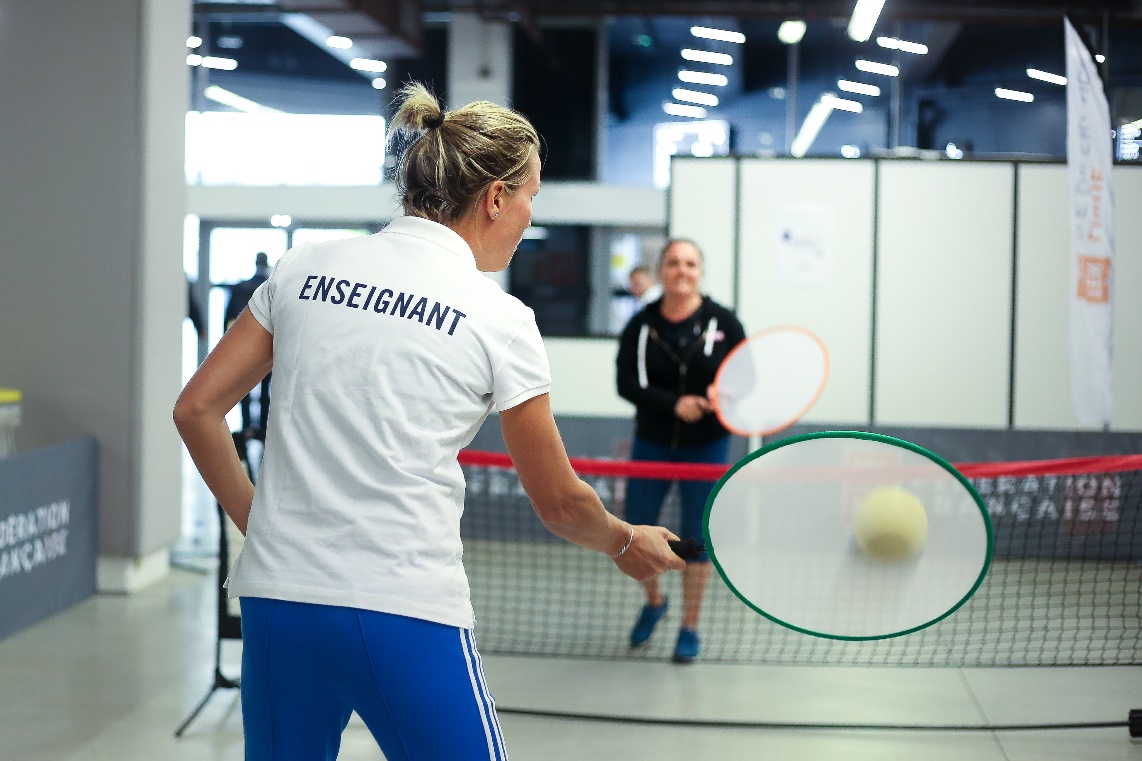 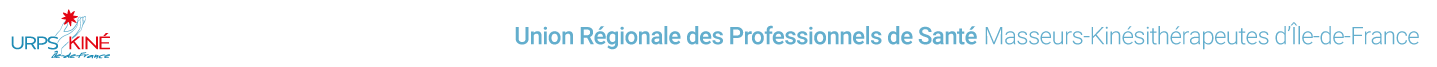 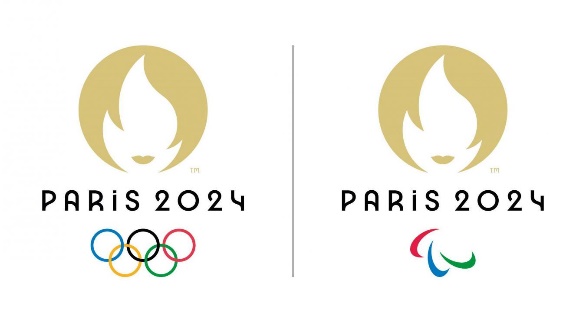 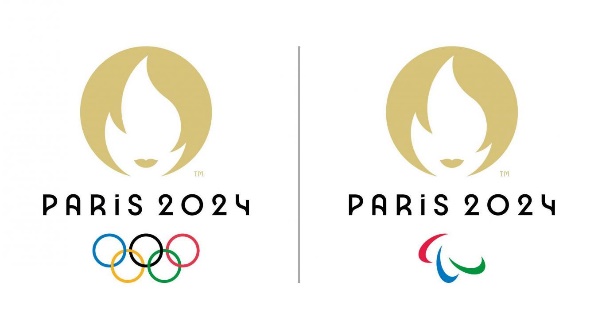 Les Jeux Olympiques & Paralympiques Paris 2024
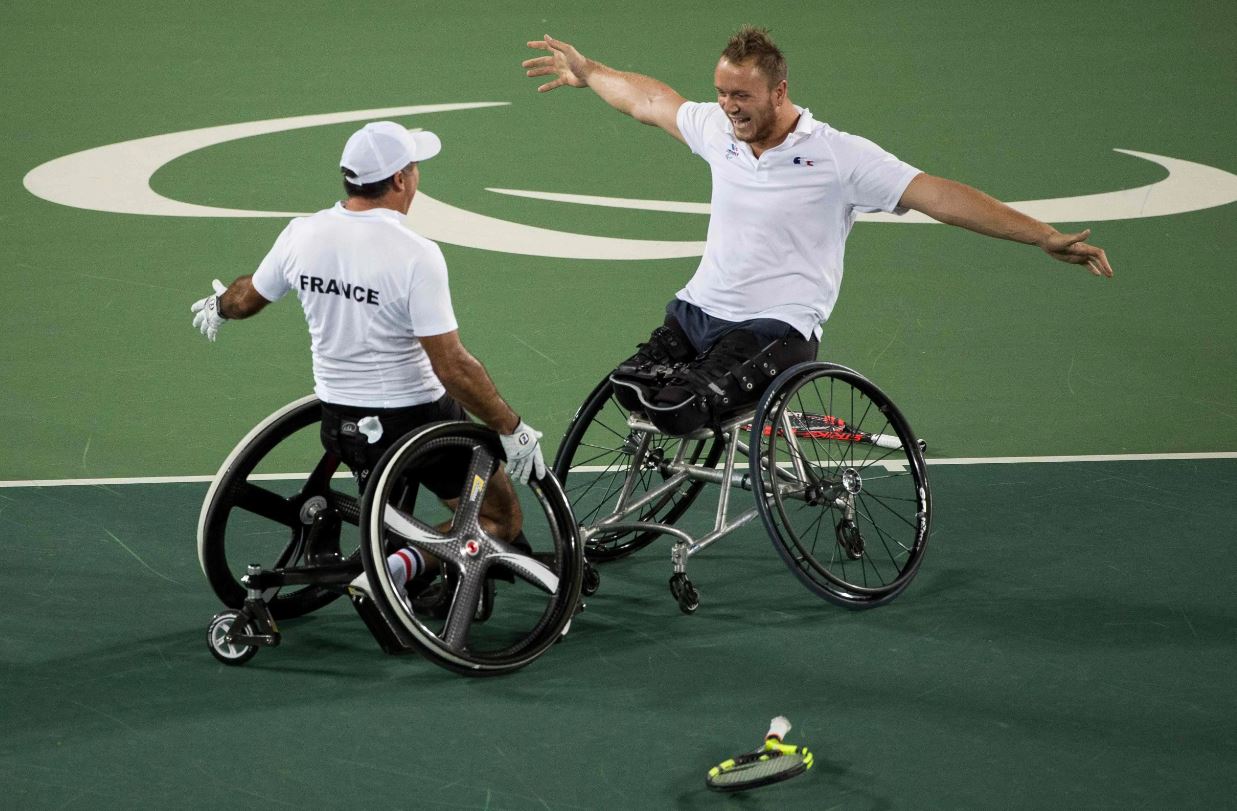 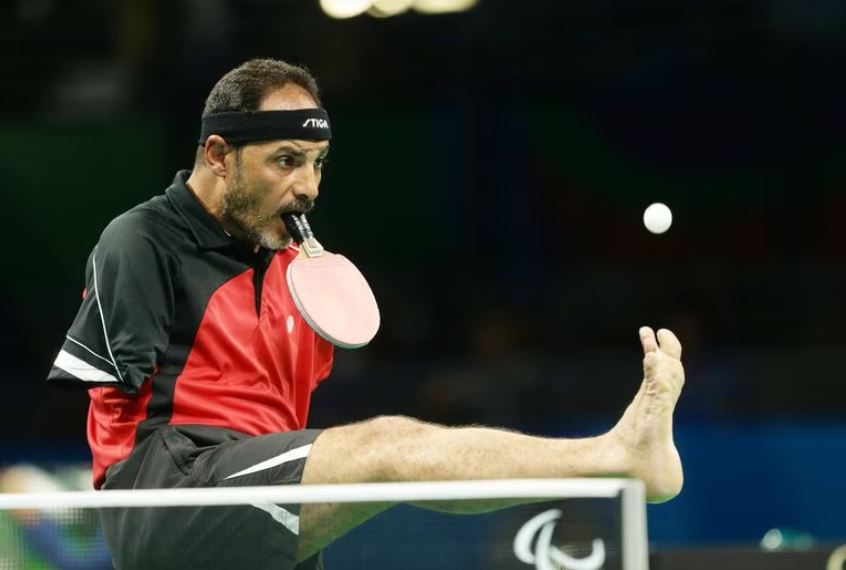 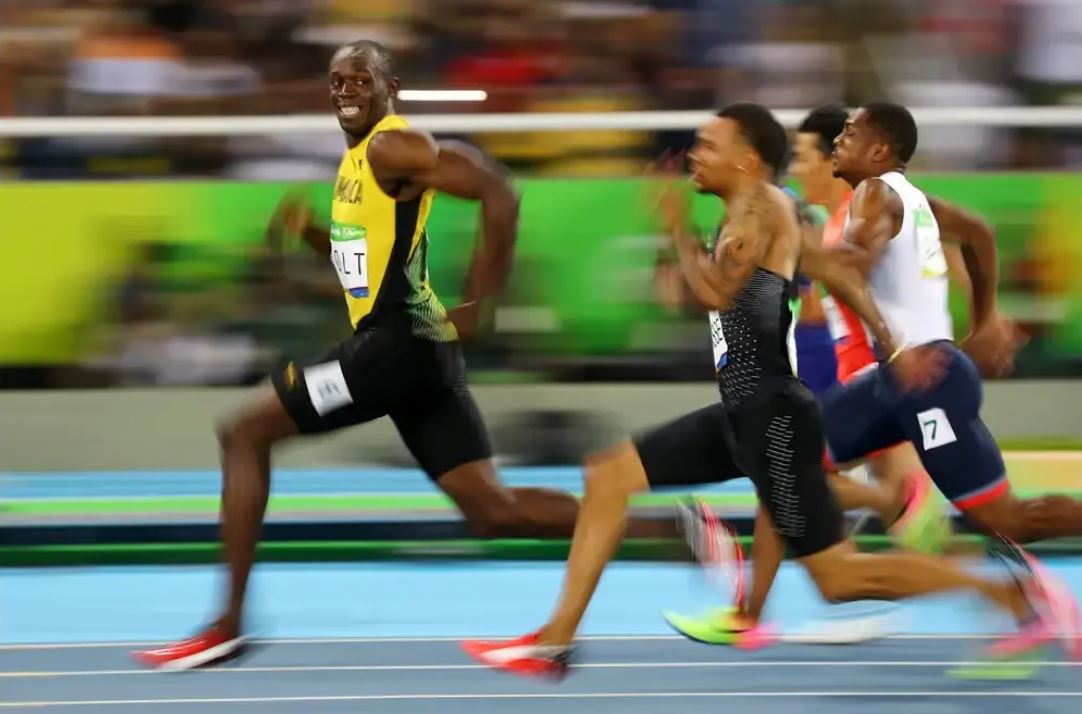 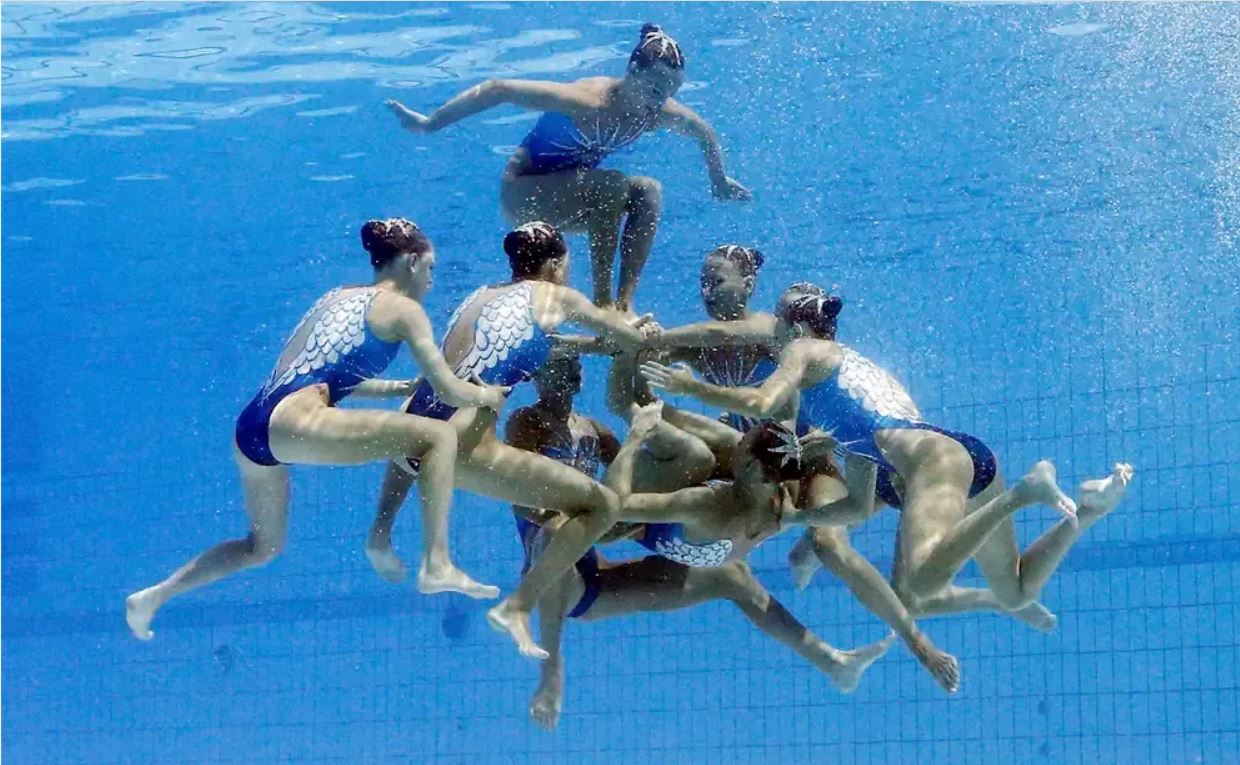 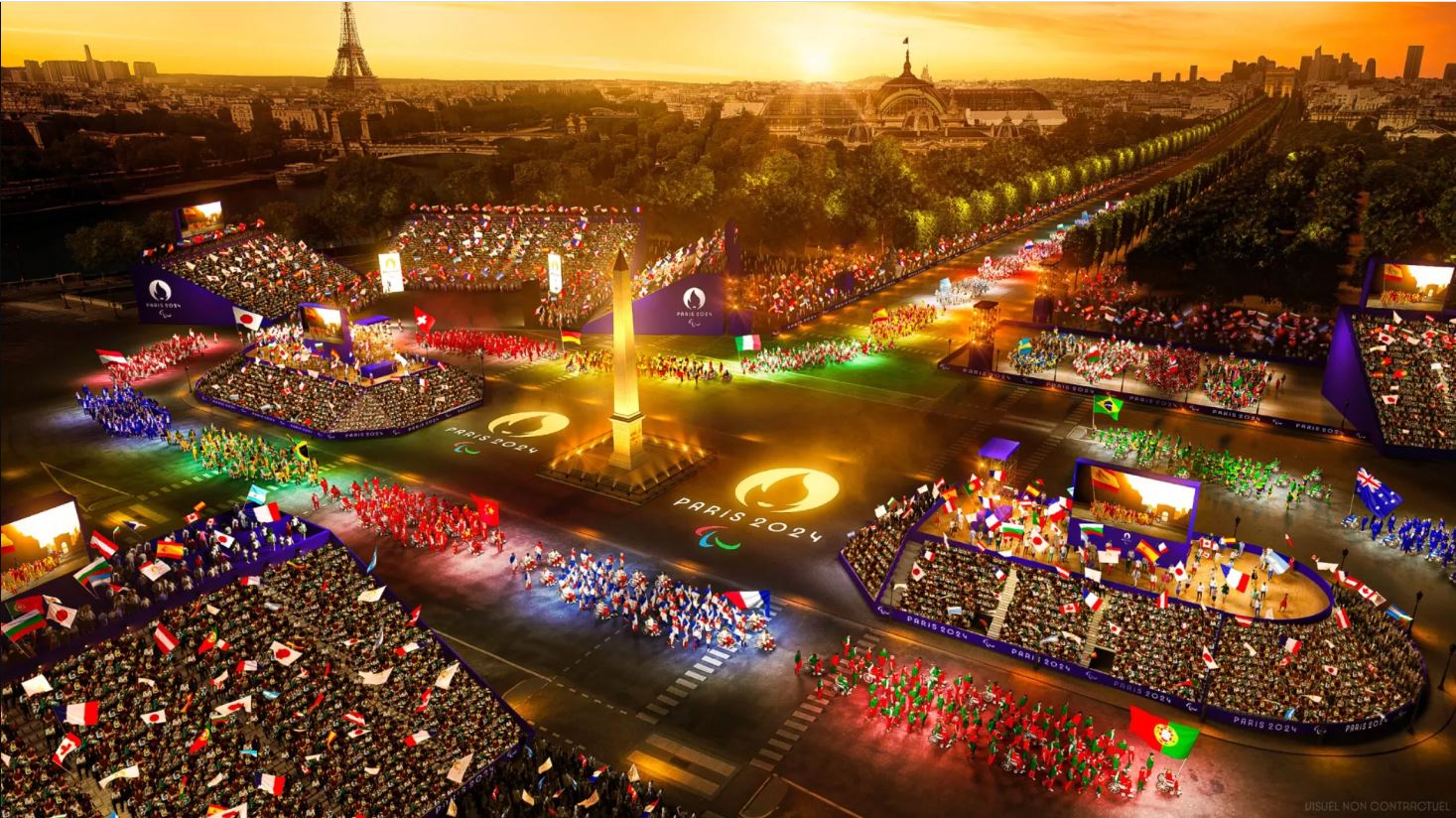 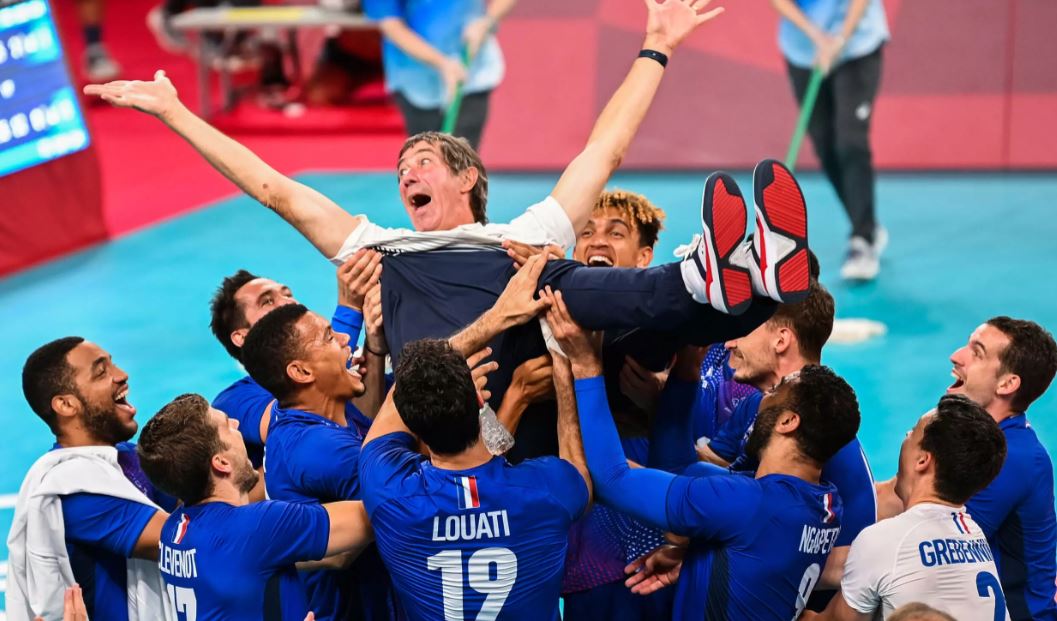 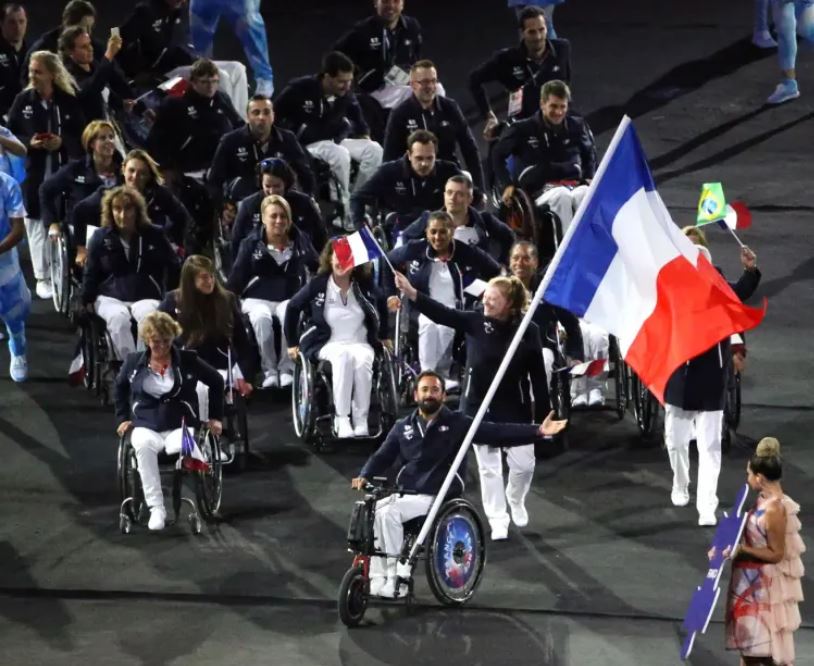 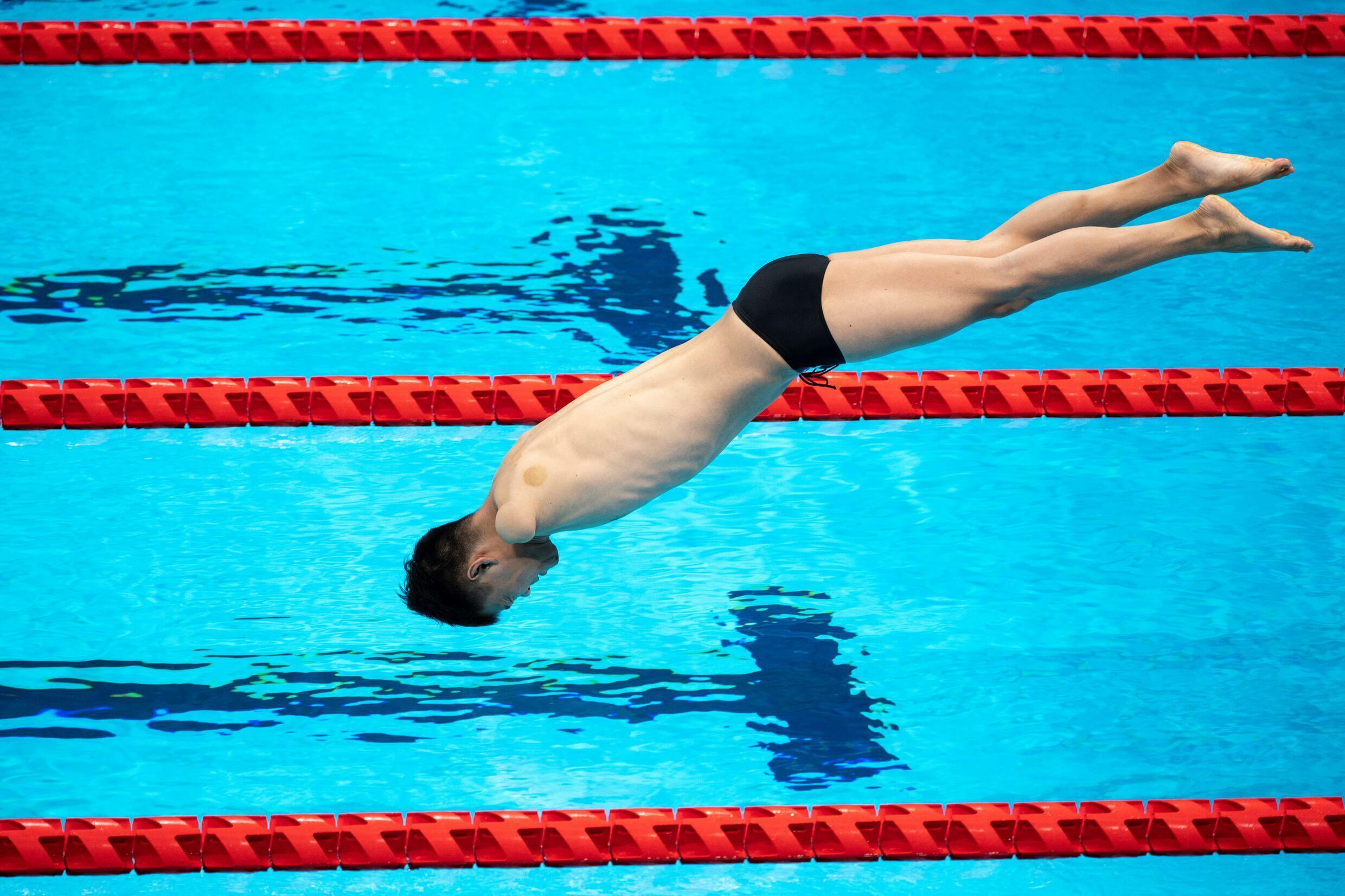 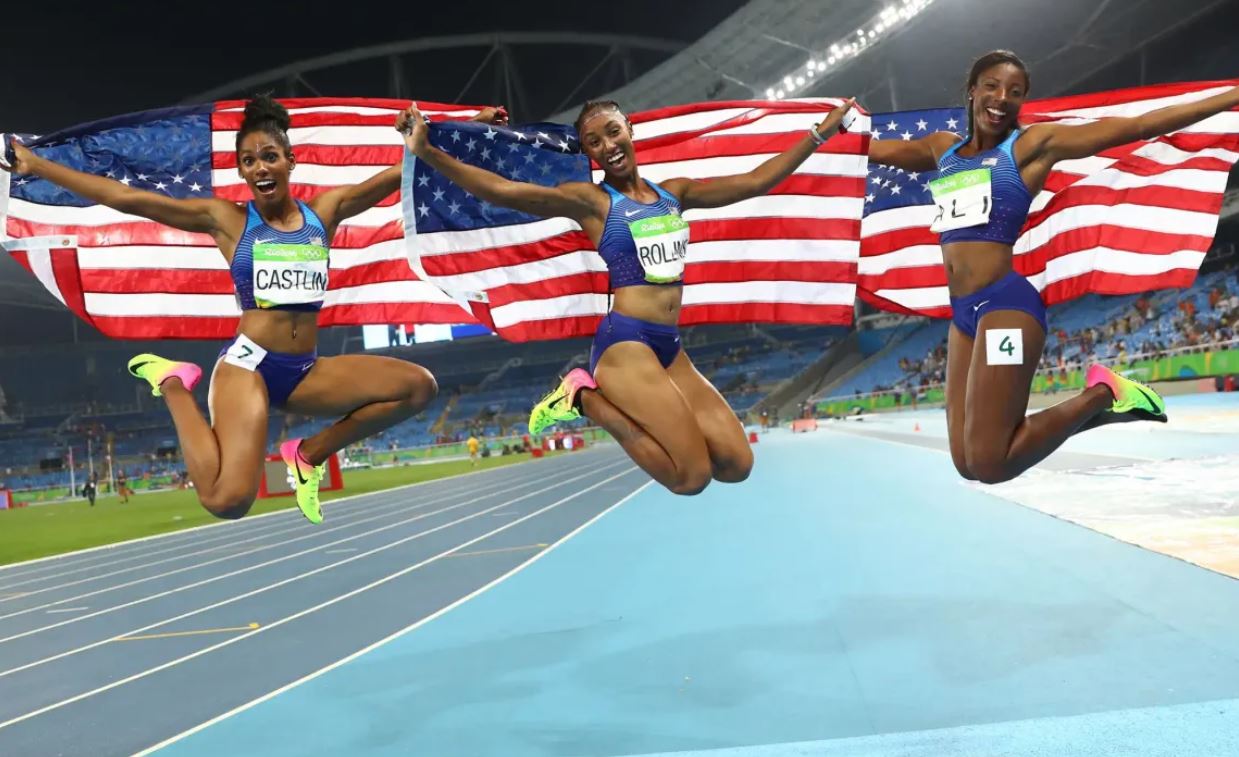 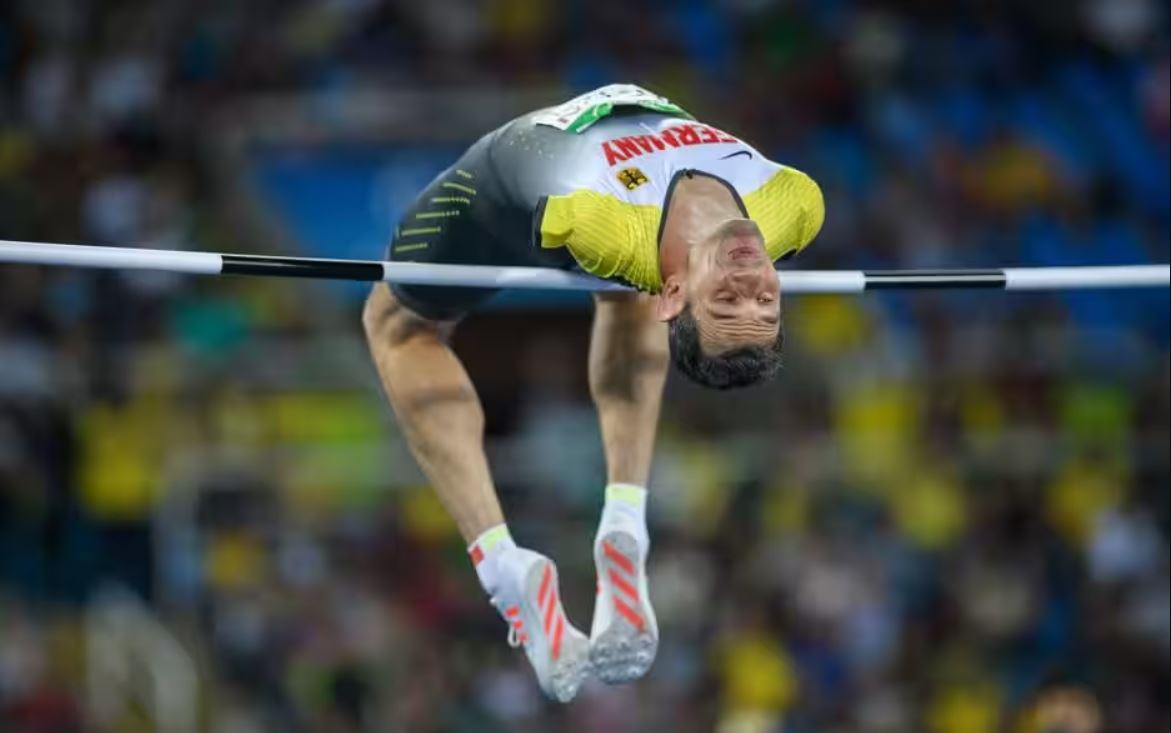 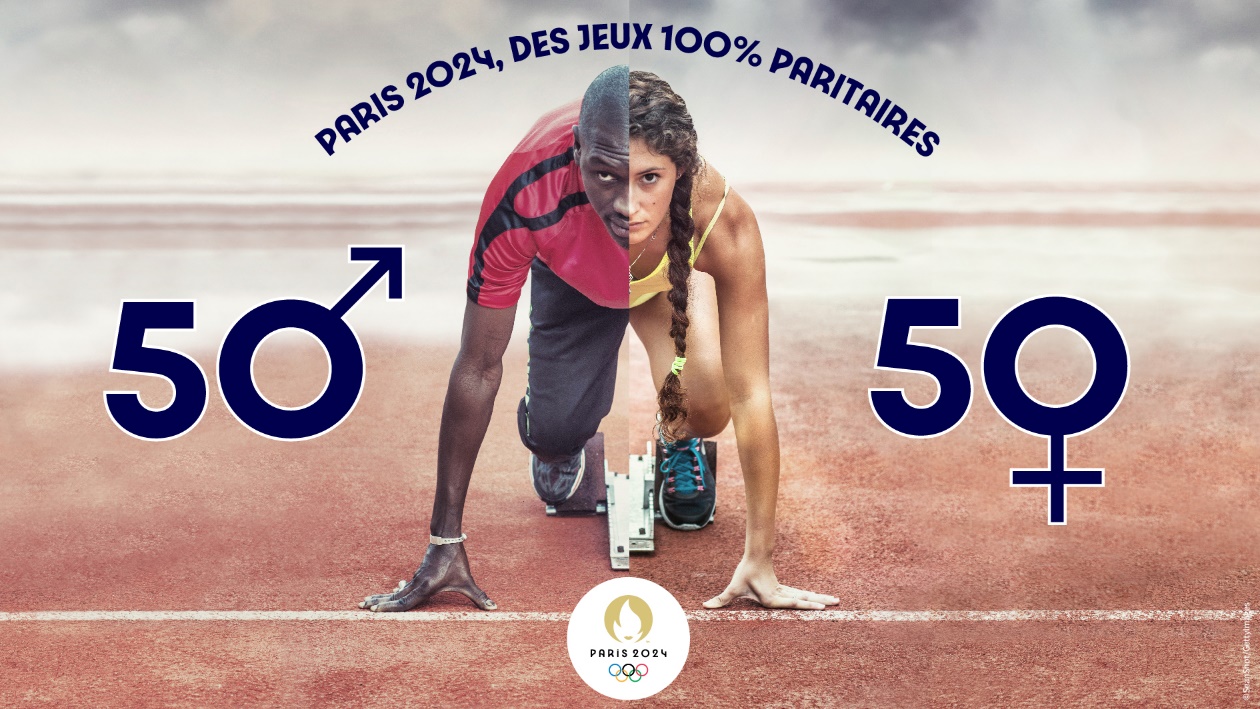 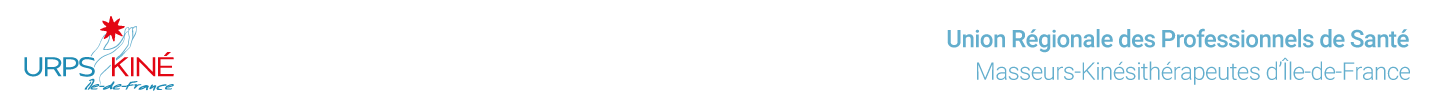 LA santé par le sport
MERCI
(Prénom Nom de l’intervenant) – (téléphone)
email@